Министерство образования Республики МордовияПОРТФОЛИОКудреватовой Ольги Викторовныучителя-логопеда МДОУ     «Детский сад № 85 комбинированного вида»
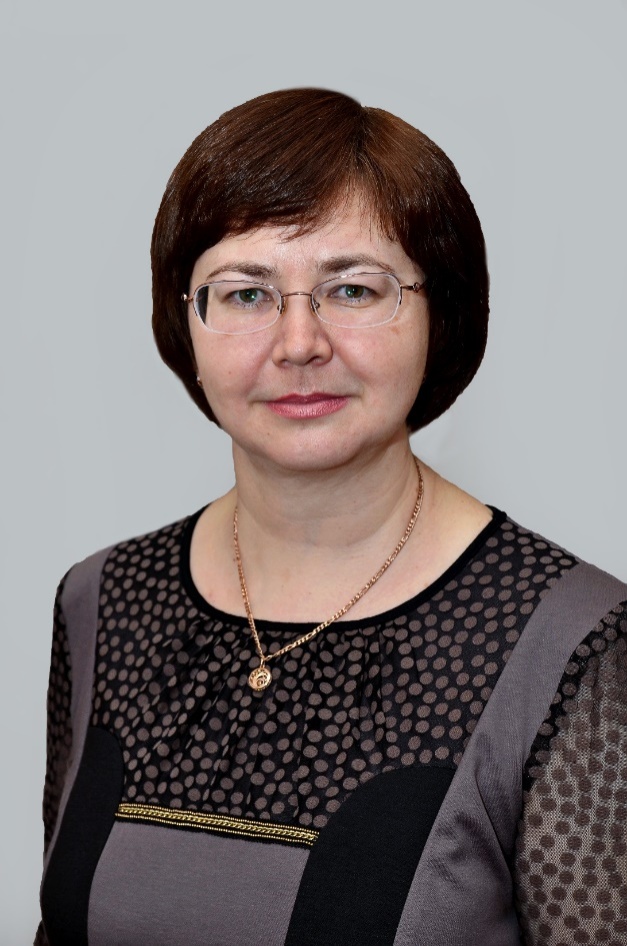 Дата рождения: 08.02.1974г.
Профессиональное образование: высшее, МГПИ  им. М.Е.Евсевьева, 1996г 
Диплом: ЭВ № 586472, дата выдачи 20.06.1996 года
Специальность: «Олигофренопедагогика» с дополнительной специальностью «Логопедия», 
Стаж педагогической работы (по специальности): 26 лет
Общий трудовой стаж: 26 лет
Наличие квалификационной категории: высшая кв. категория 
Дата последней аттестации: 22.03.2018 г.
Приказ МО РМ от 22.03.2018г. №252
Педагогический опыт на тему:
«Предупреждение предпосылок оптической дисграфии у детей дошкольного возраста с ОНР»представлен на сайтеhttps://ds85sar.schoolrm.ru/ Оригинальность педагогического опыта составляет: 85,93% Материал проверен на плагиат на сайте:https://users.antiplagiat.ru
1. Соответствие данных первичного обследования и диагноза перспективному плану индивидуальной или групповой коррекции.
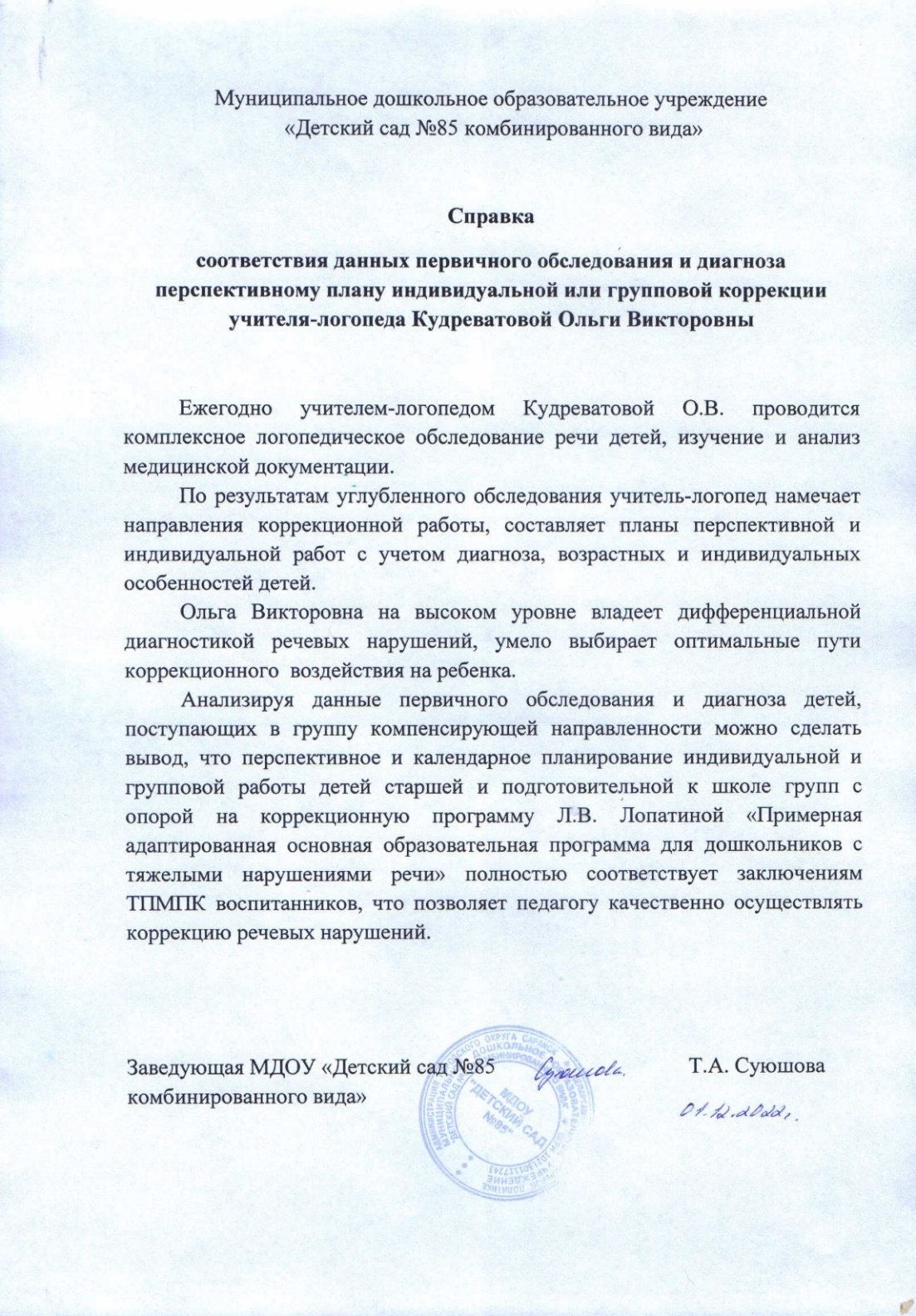 2. Динамика продвижения обучающихся в соответствии с перспективным планом коррекционной работы.
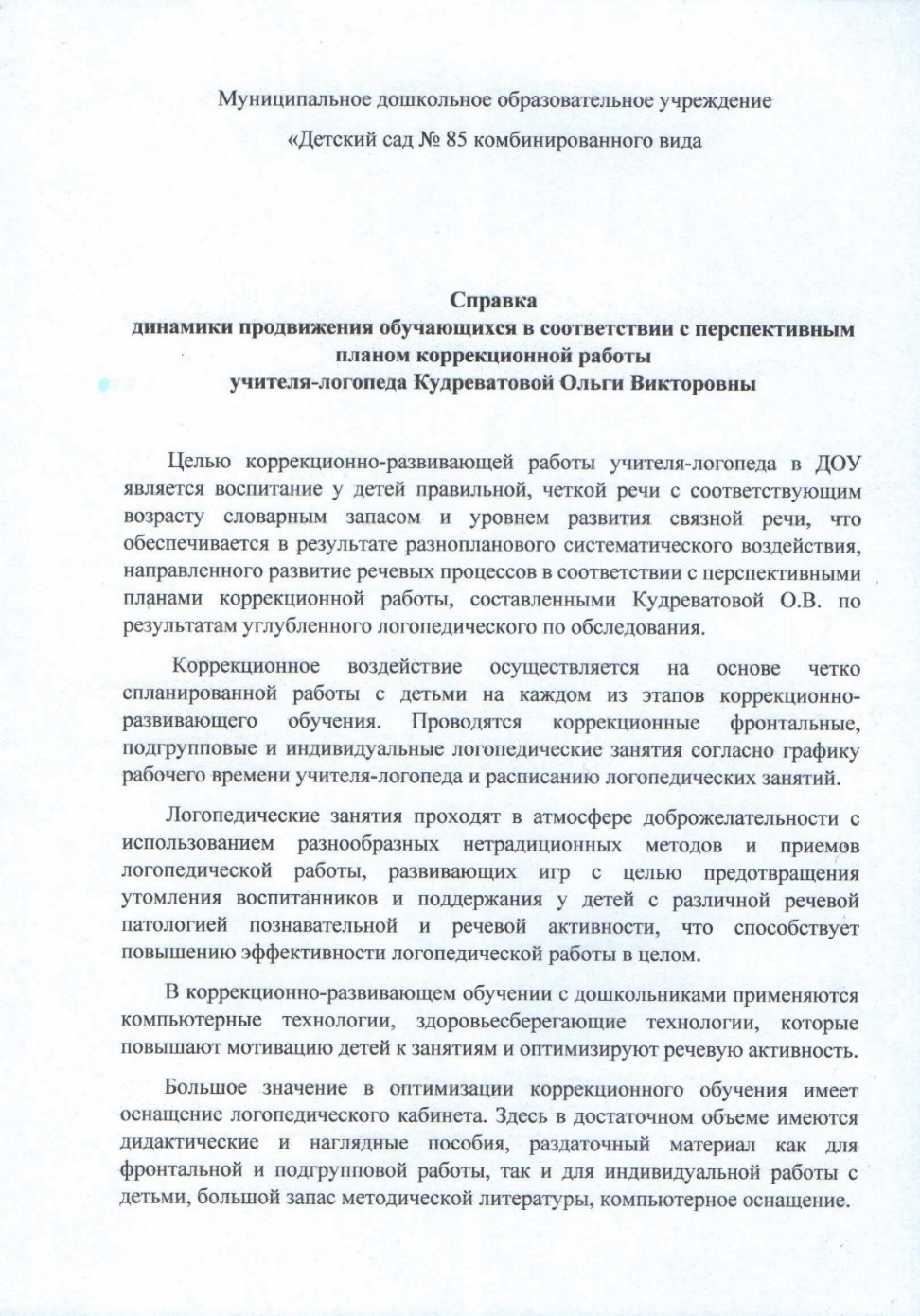 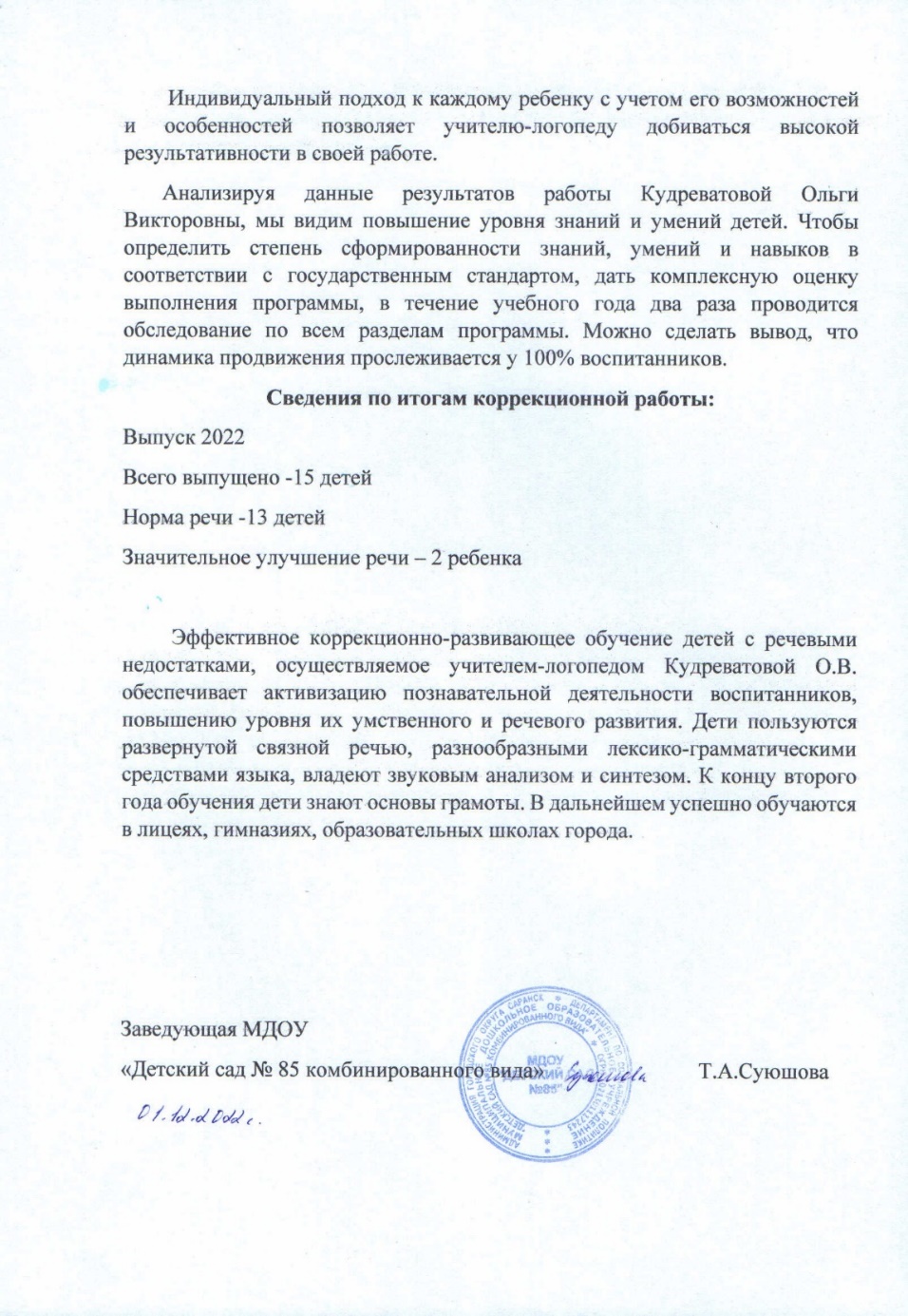 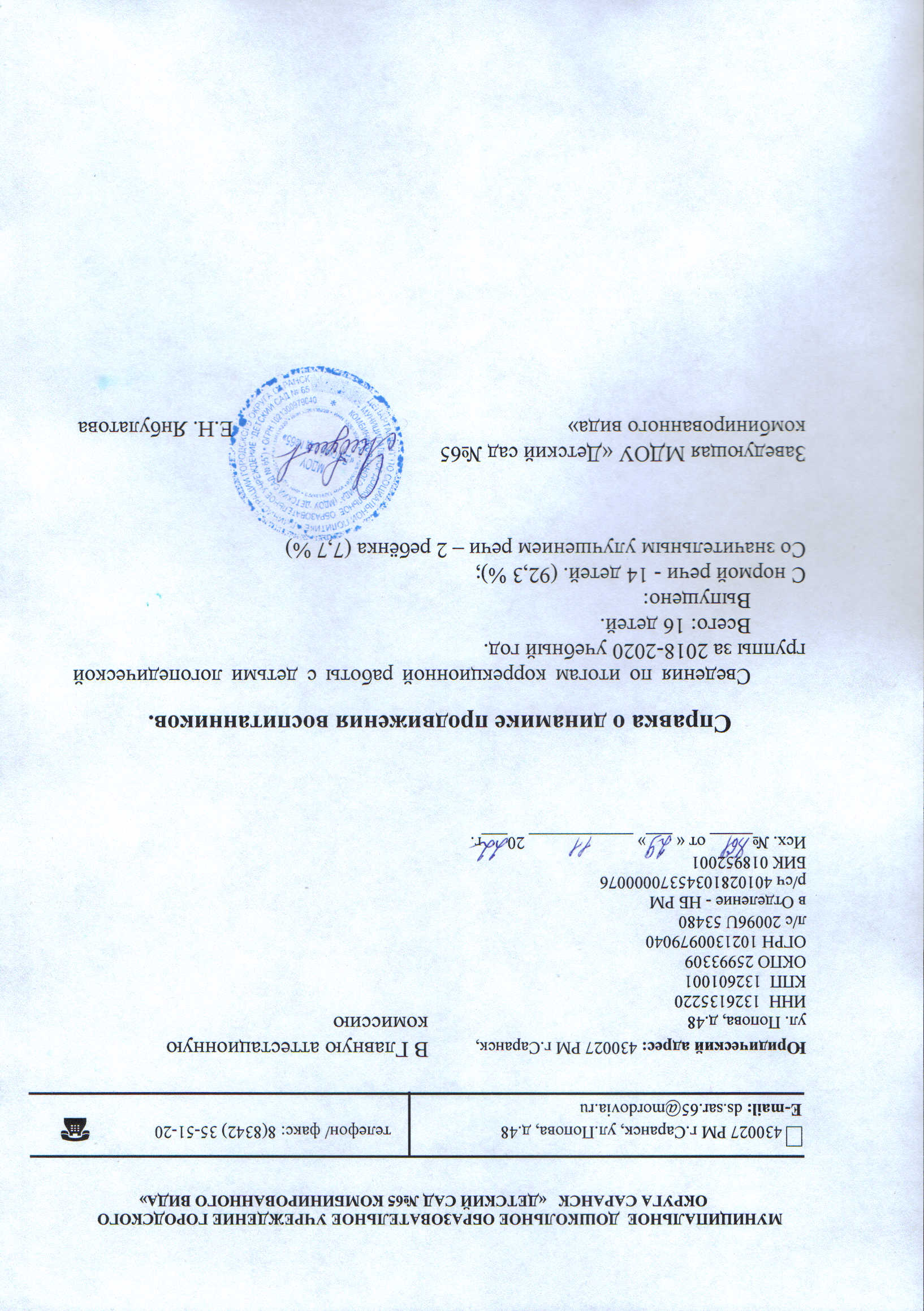 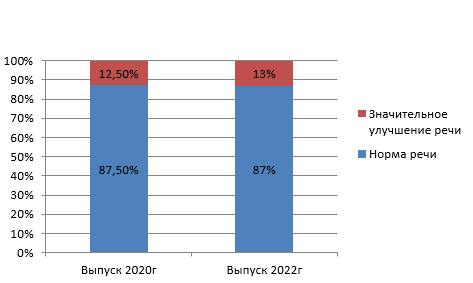 3. Взаимодействие с родителями.
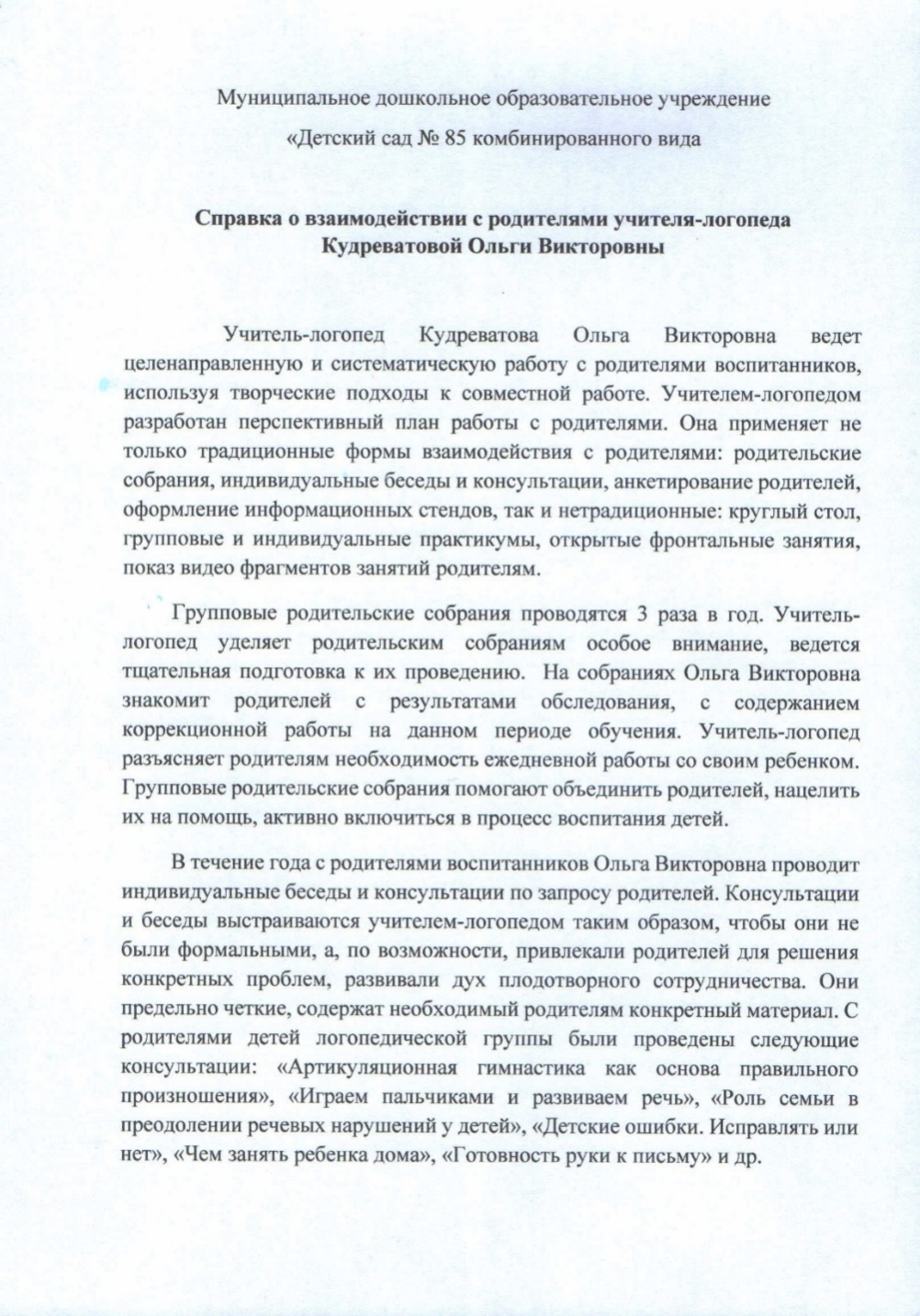 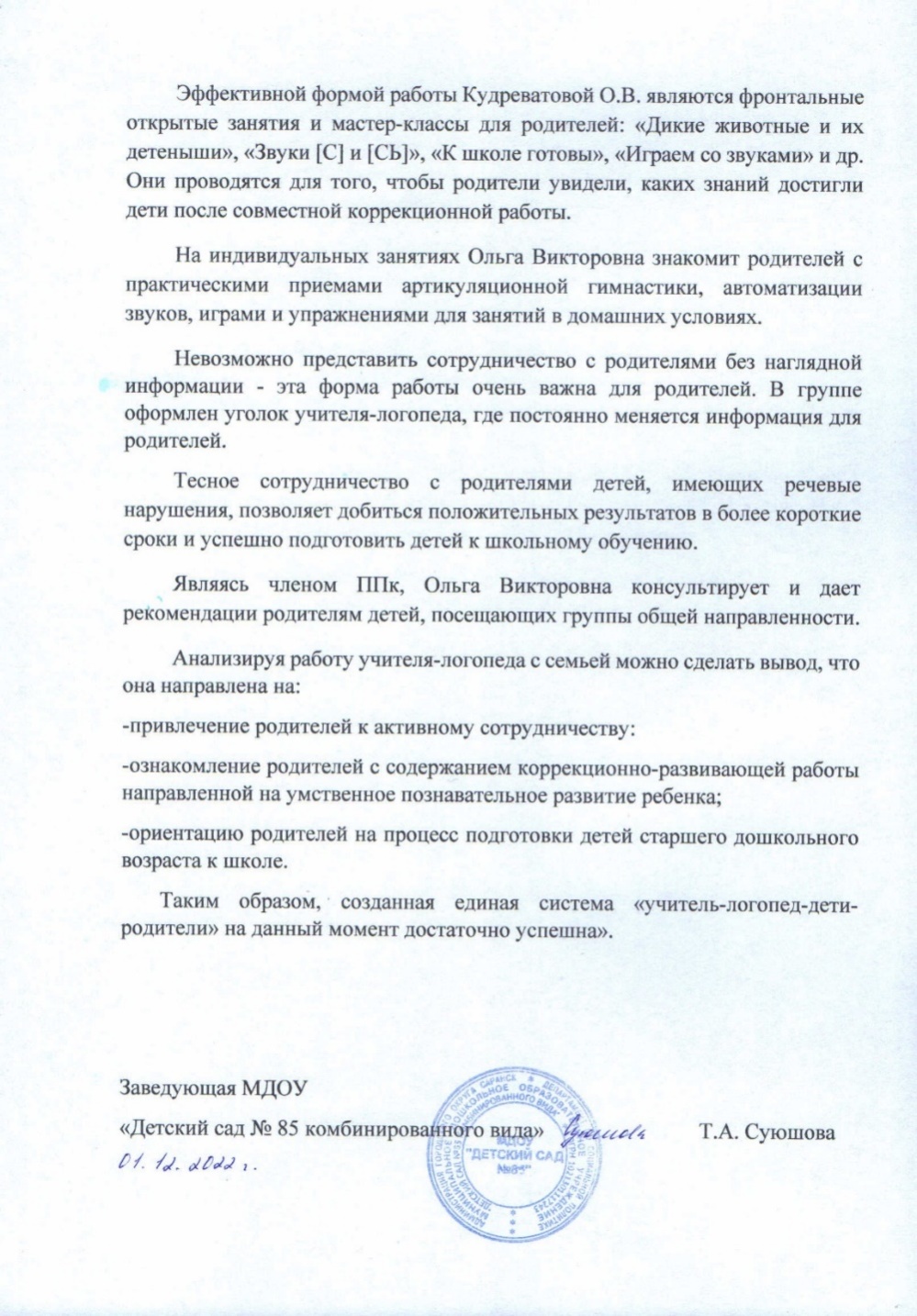 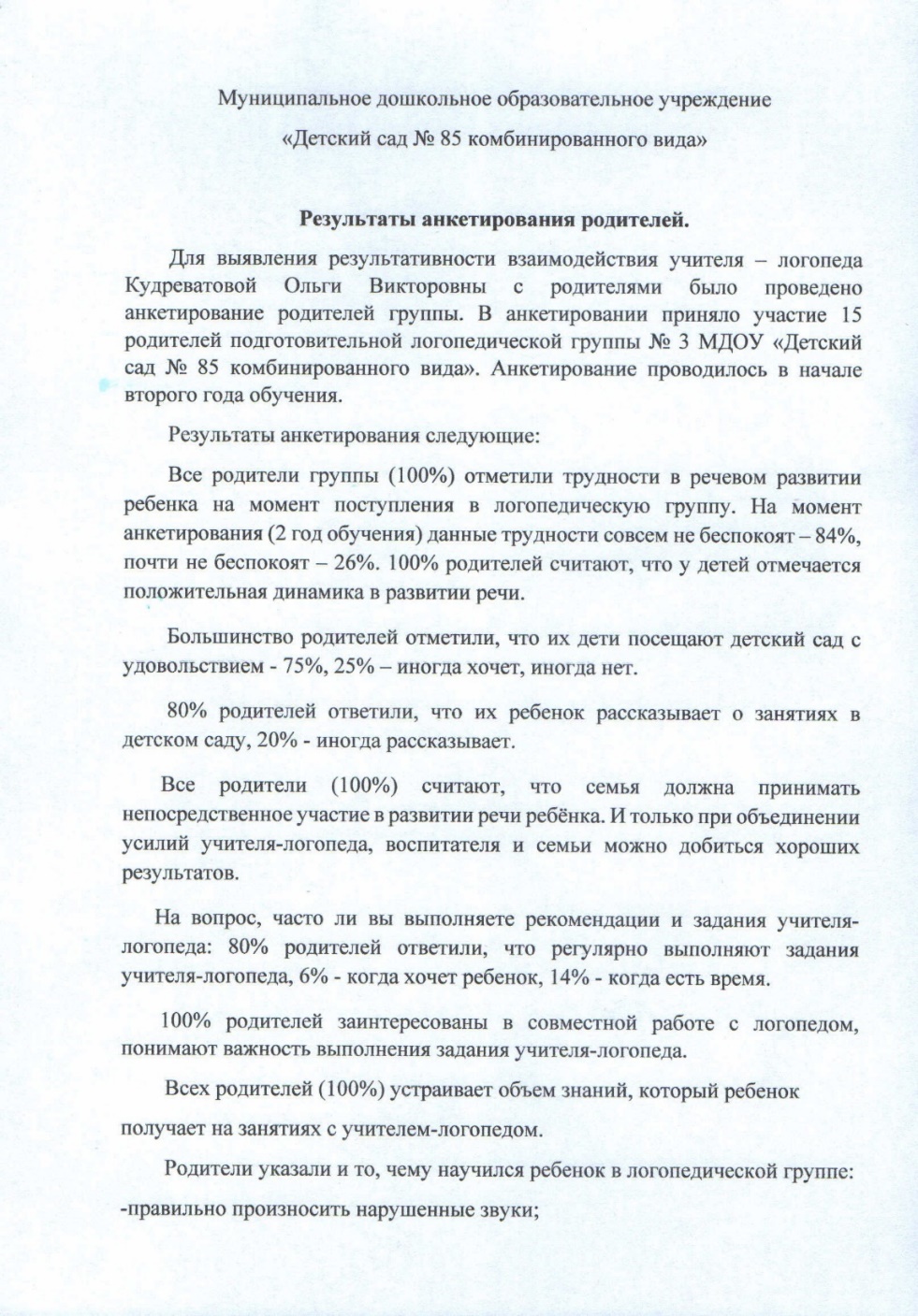 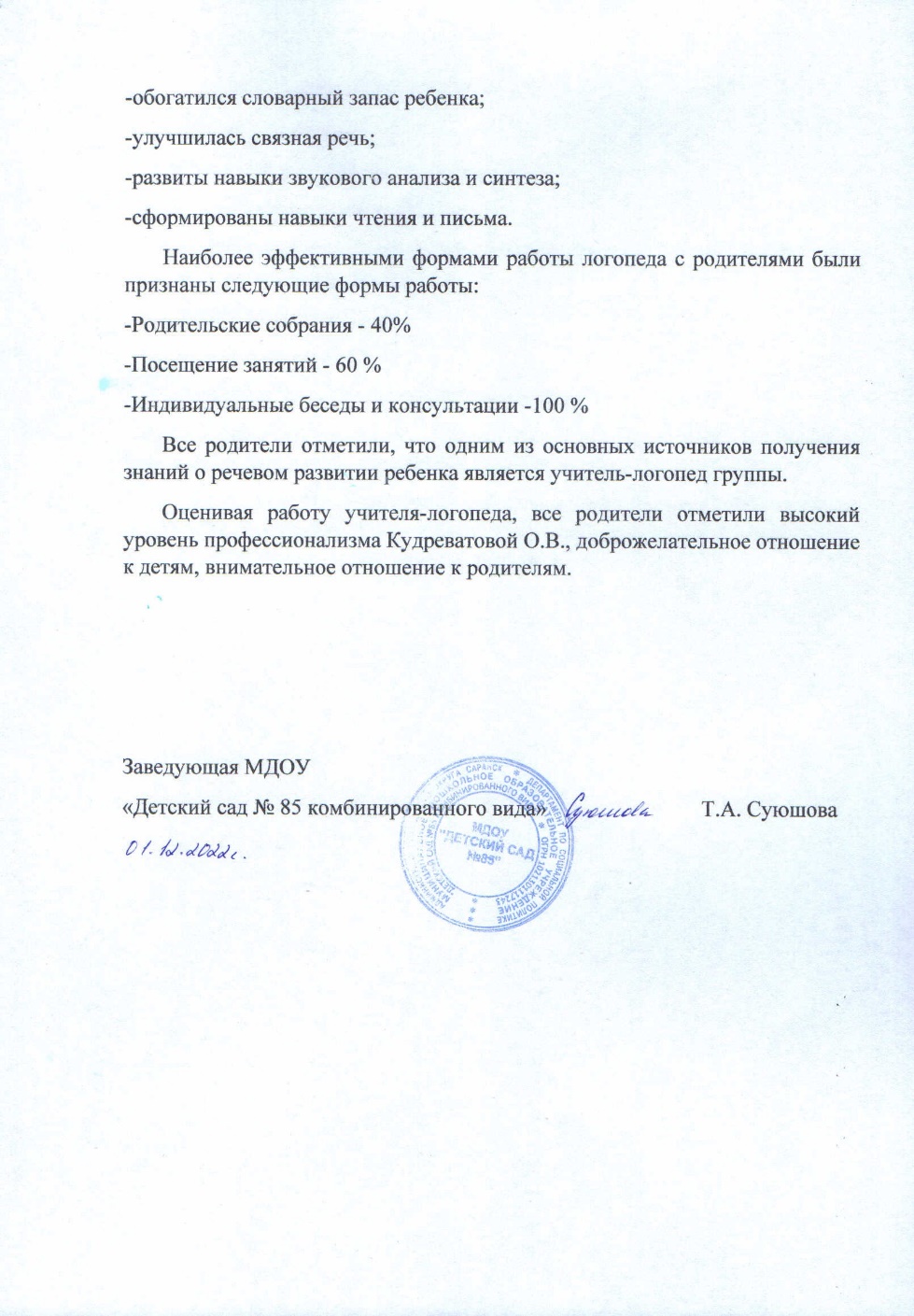 4.Результаты участия в инновационной(экспериментальной)деятельности.
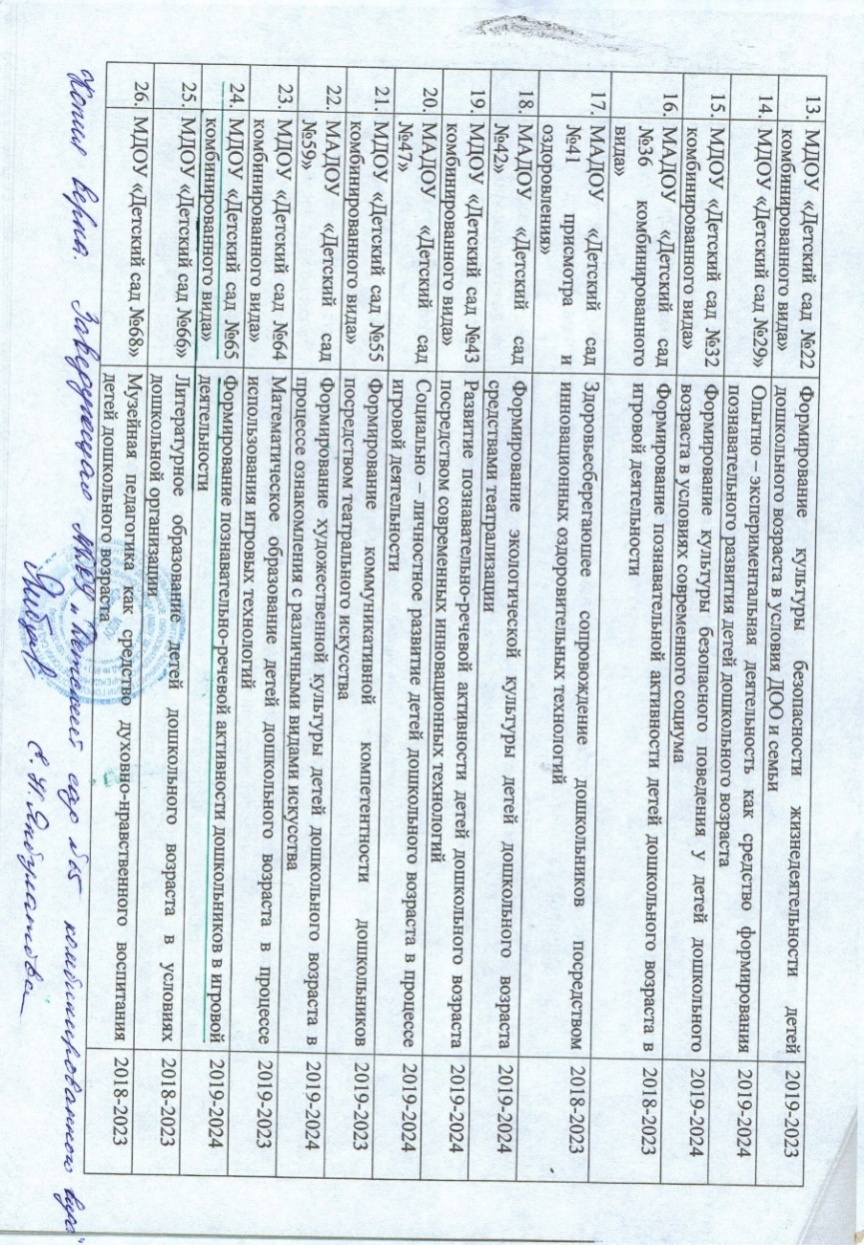 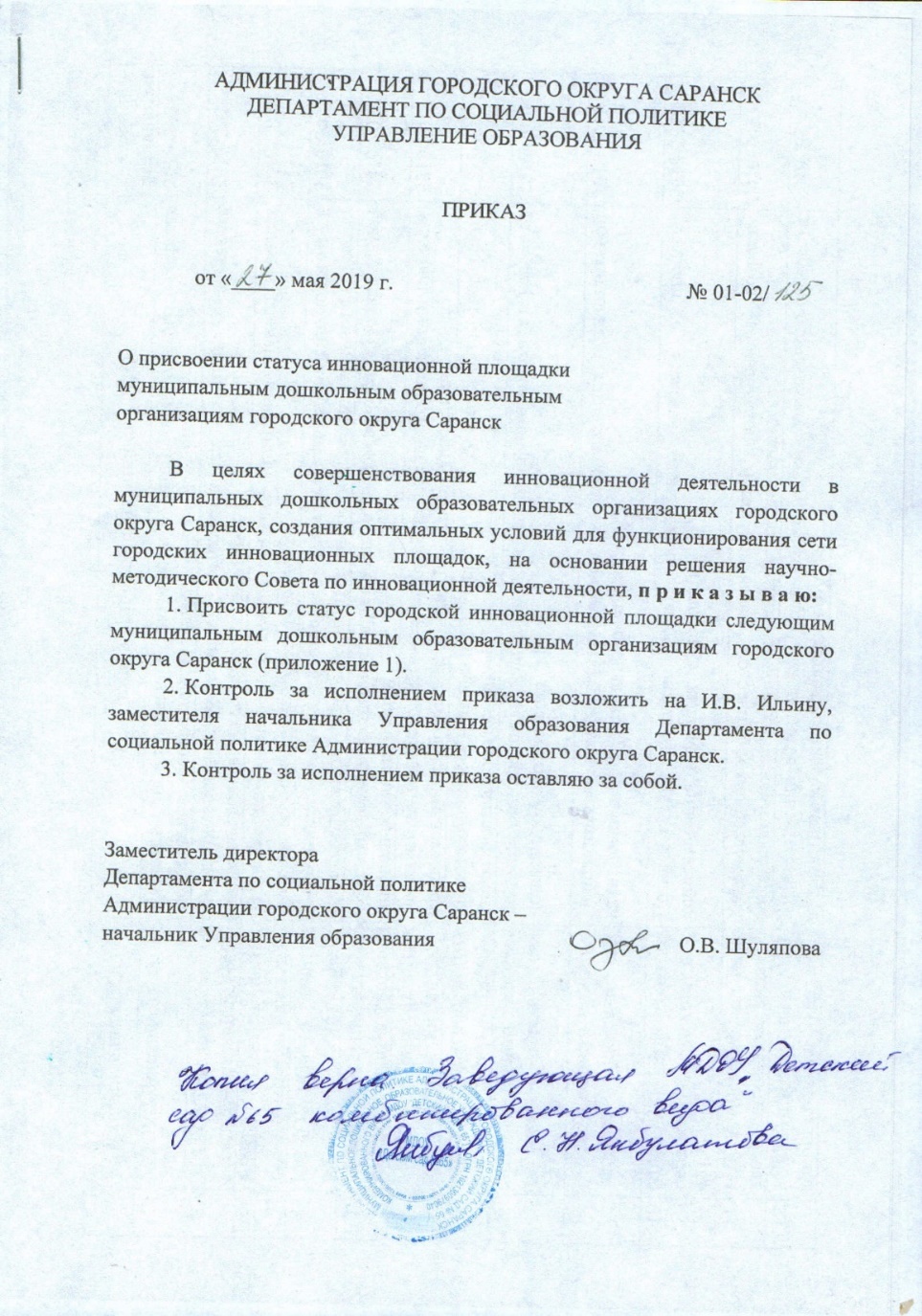 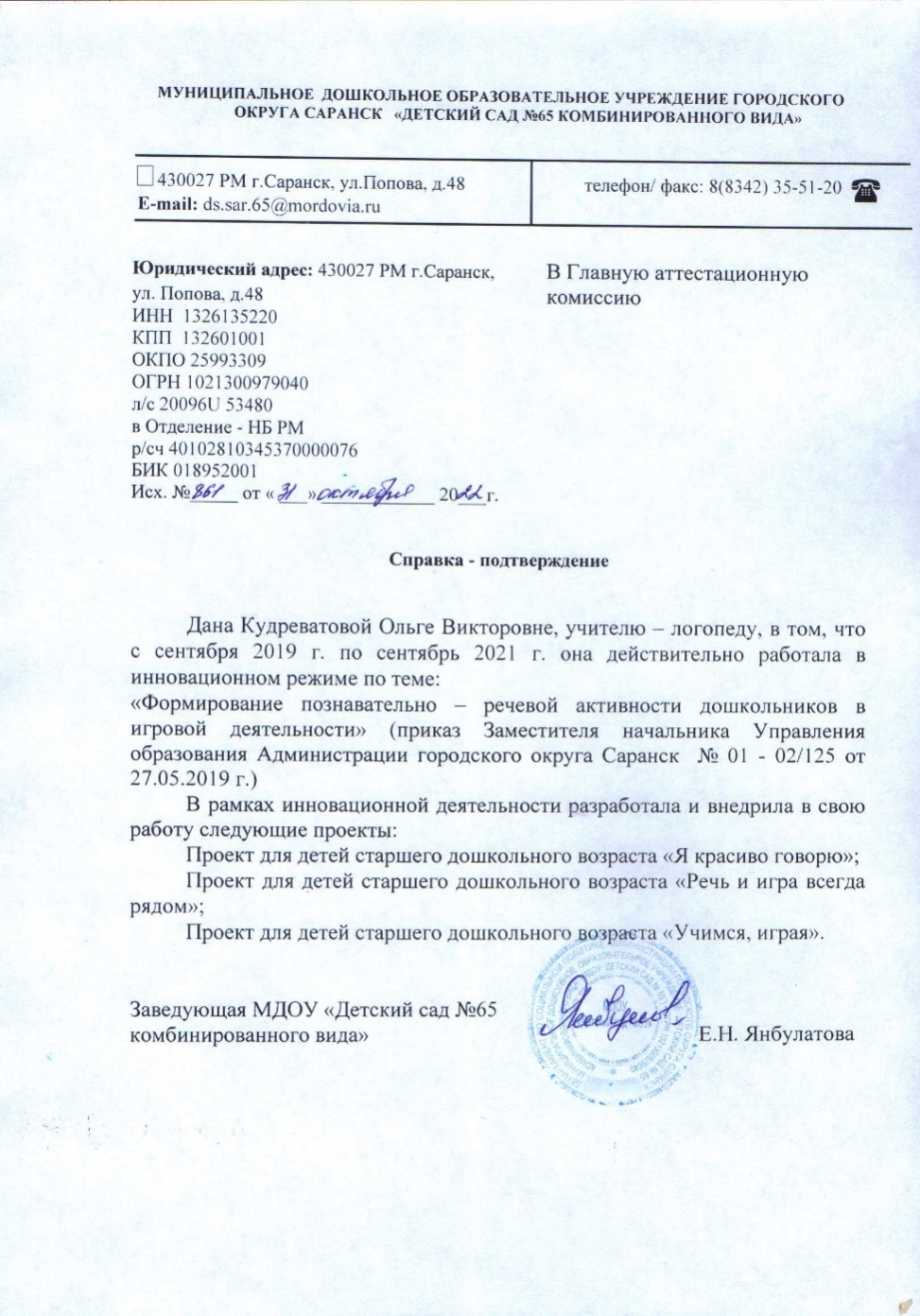 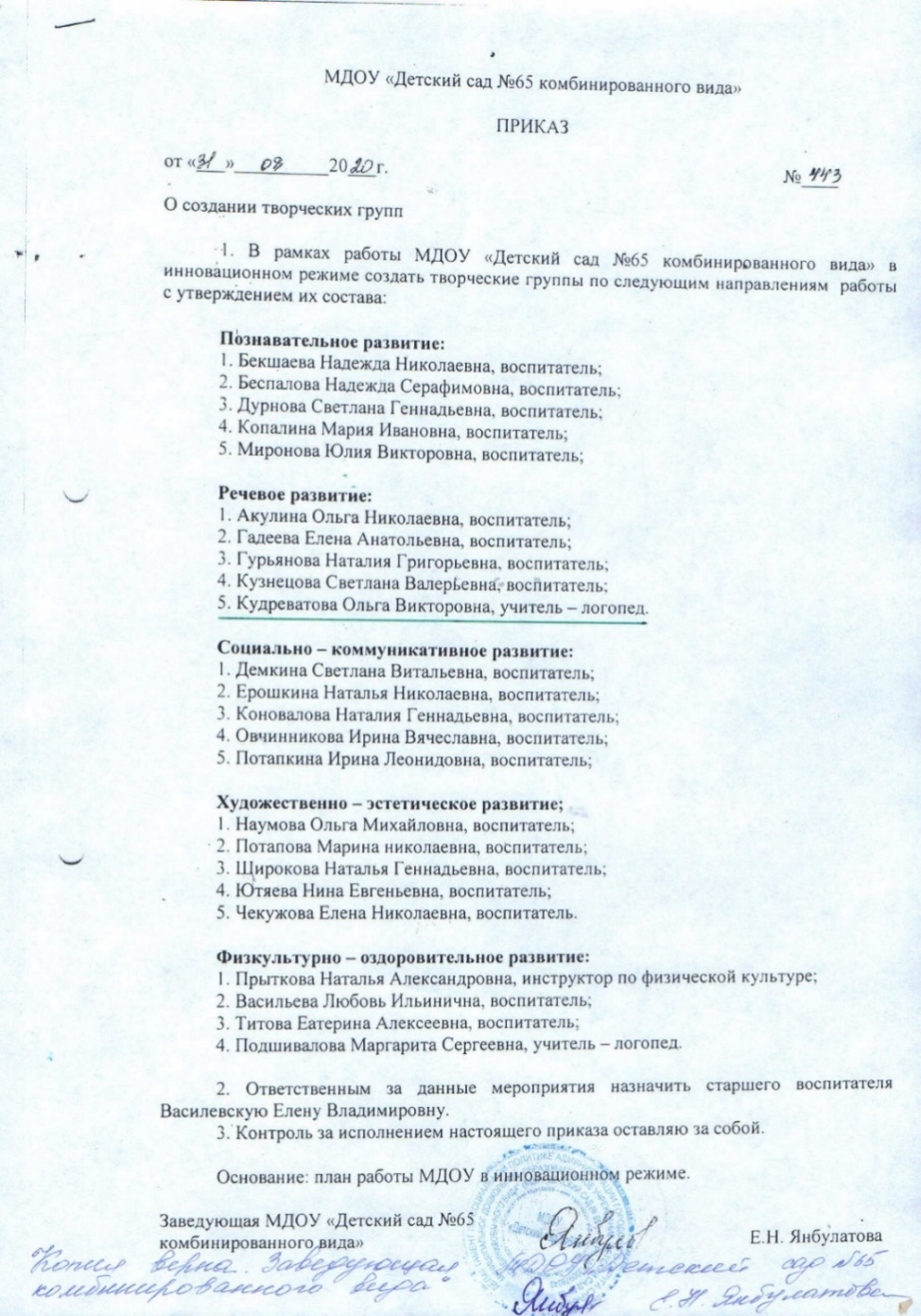 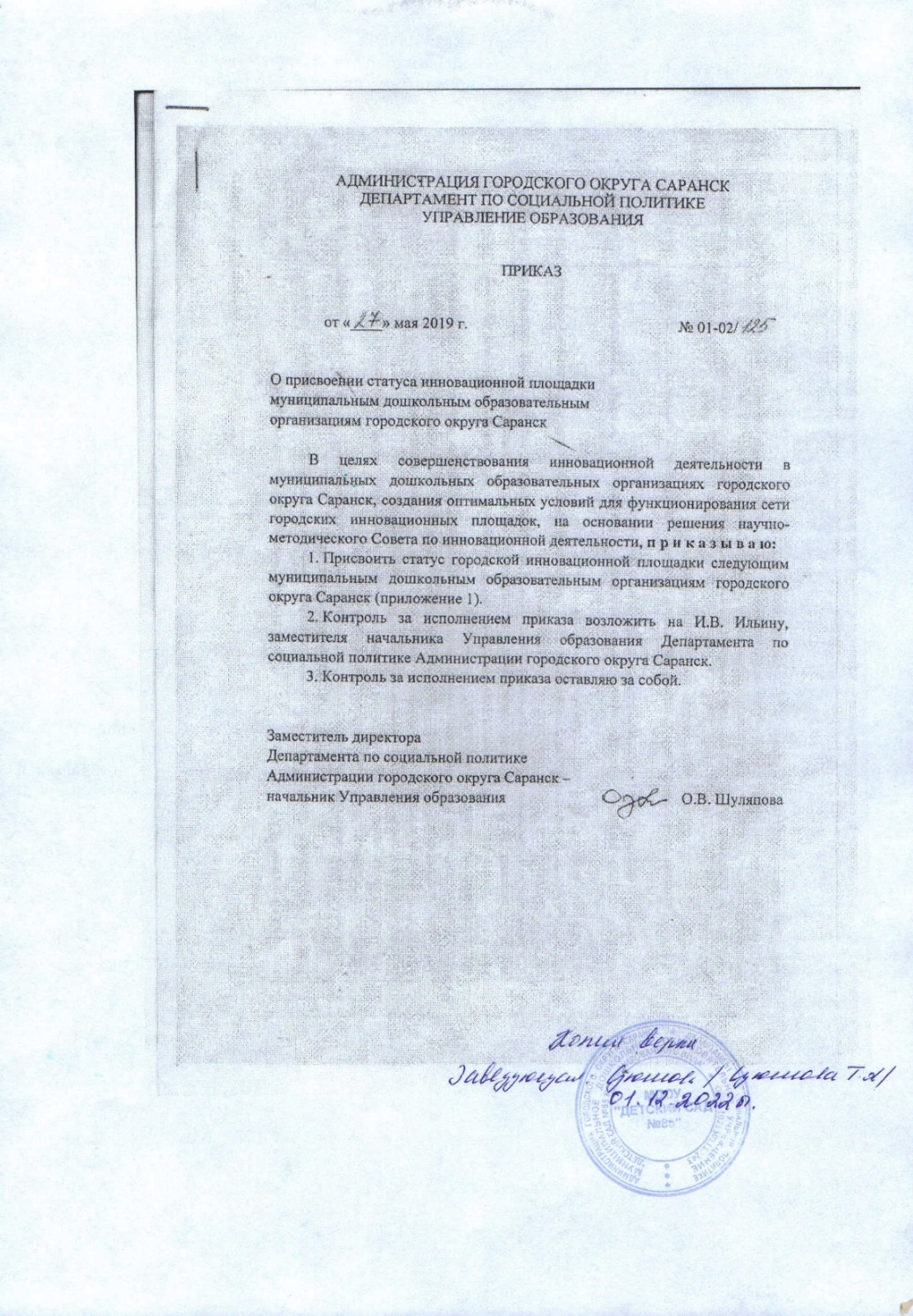 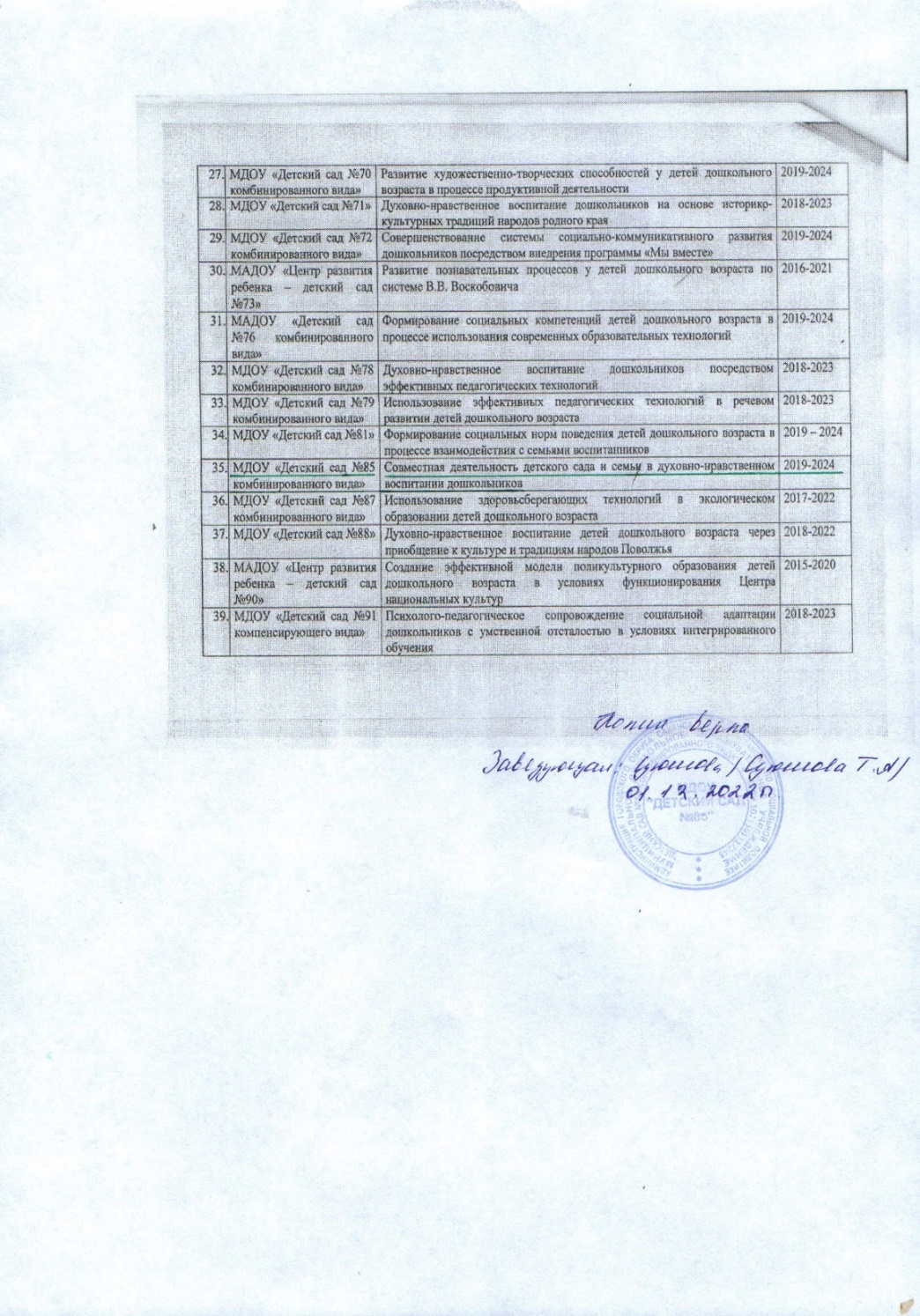 5. Участие детей в заочных олимпиадах, открытых конкурсах, конференциях, выставках, турнирах, соревнованиях.
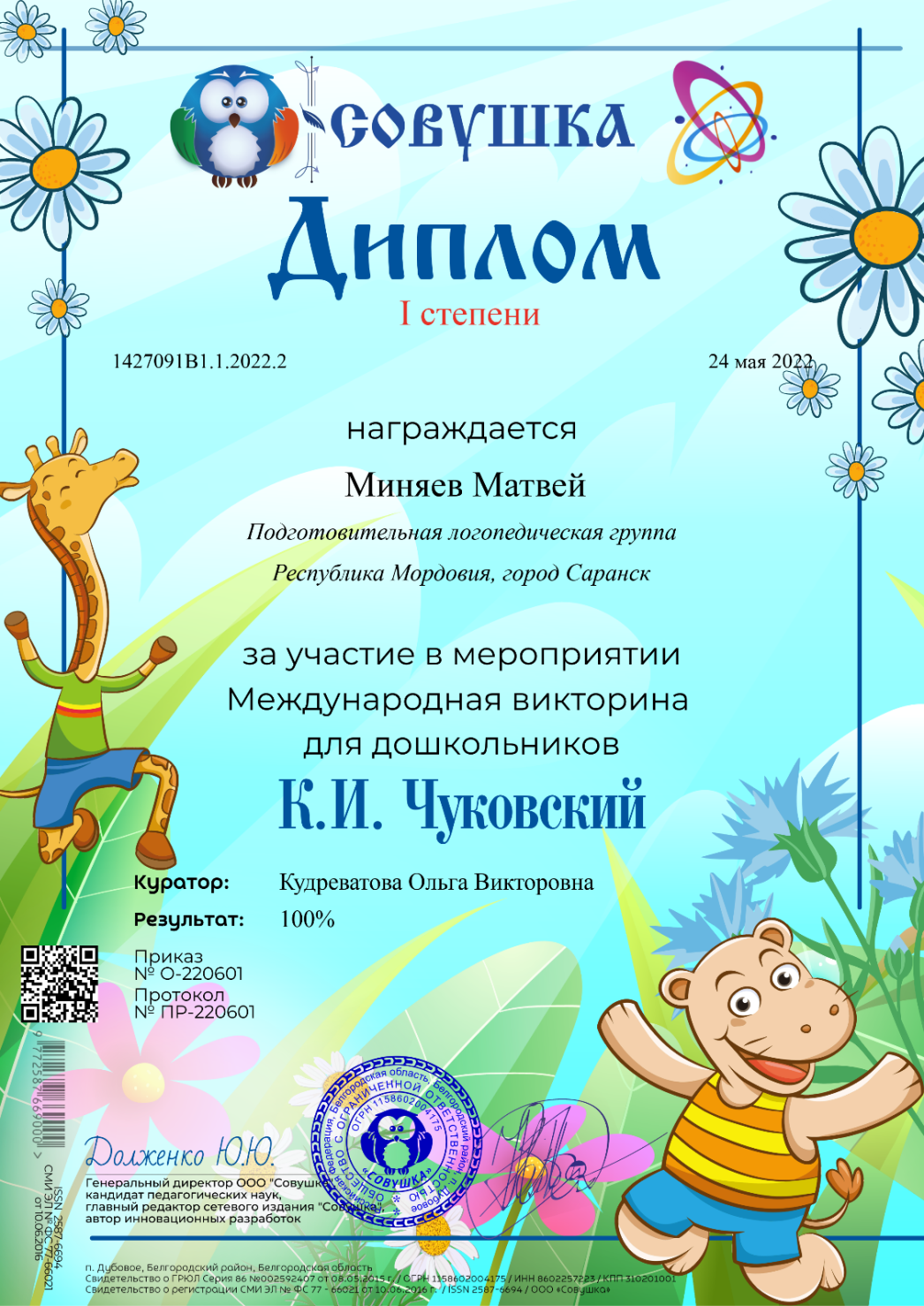 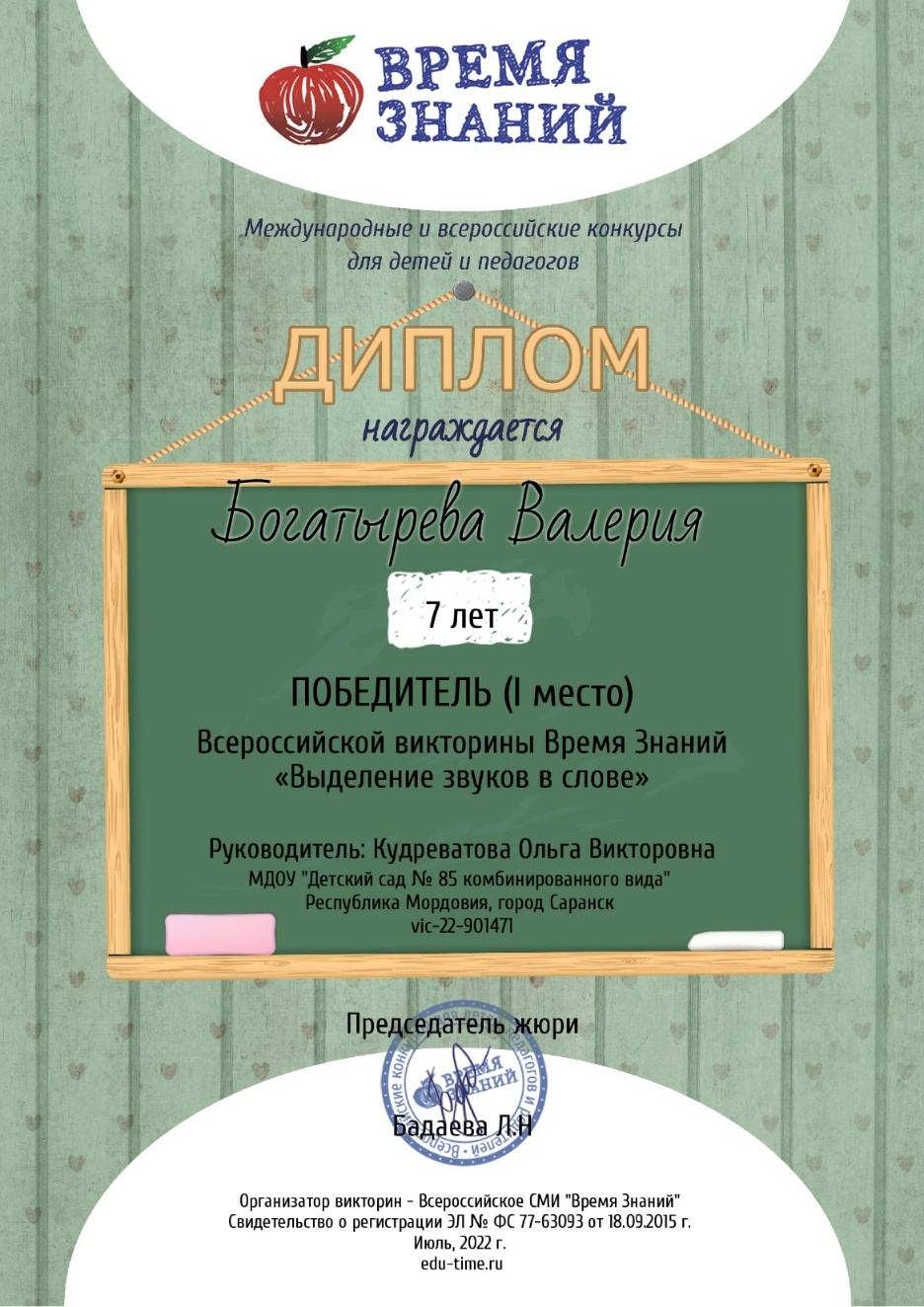 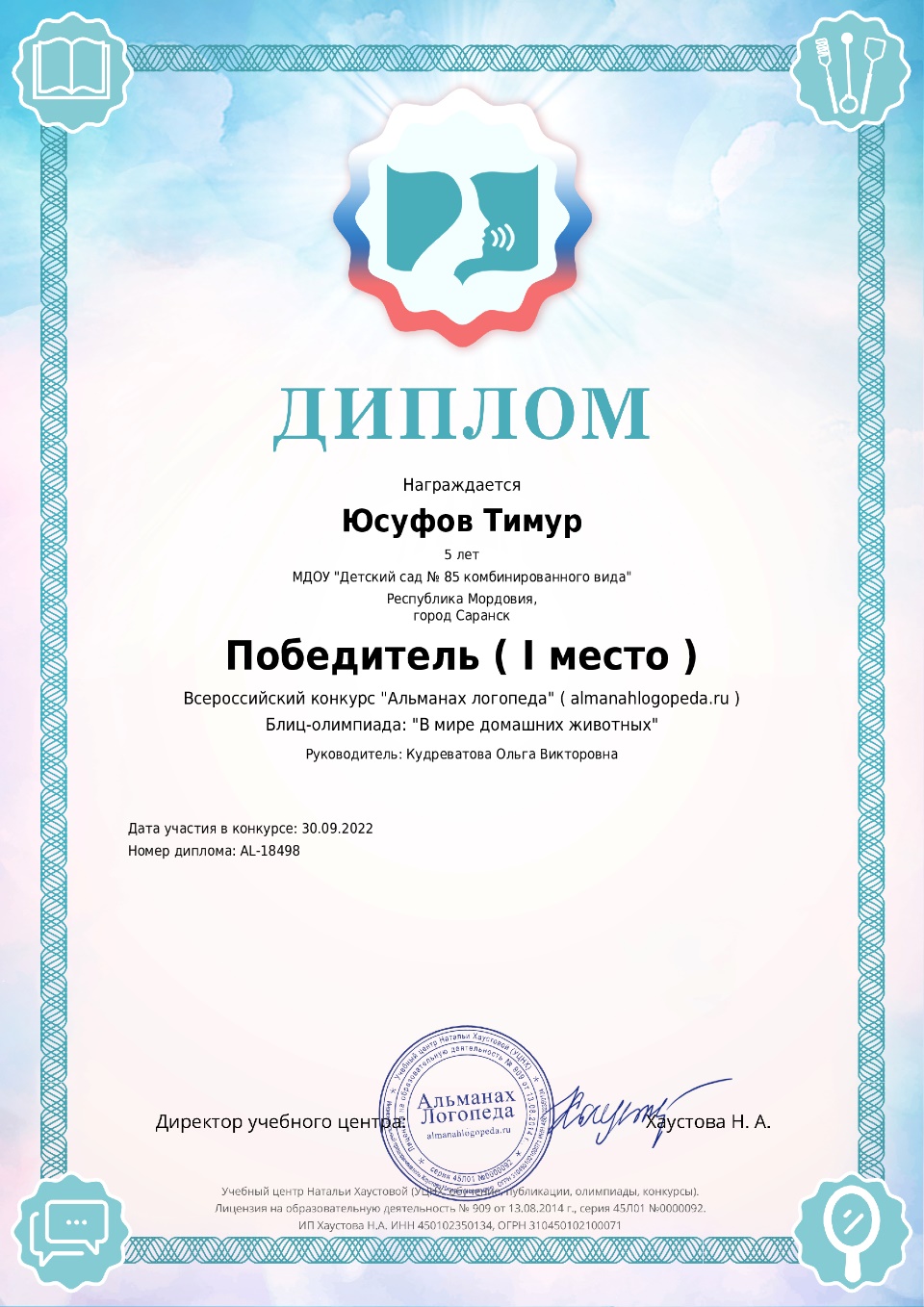 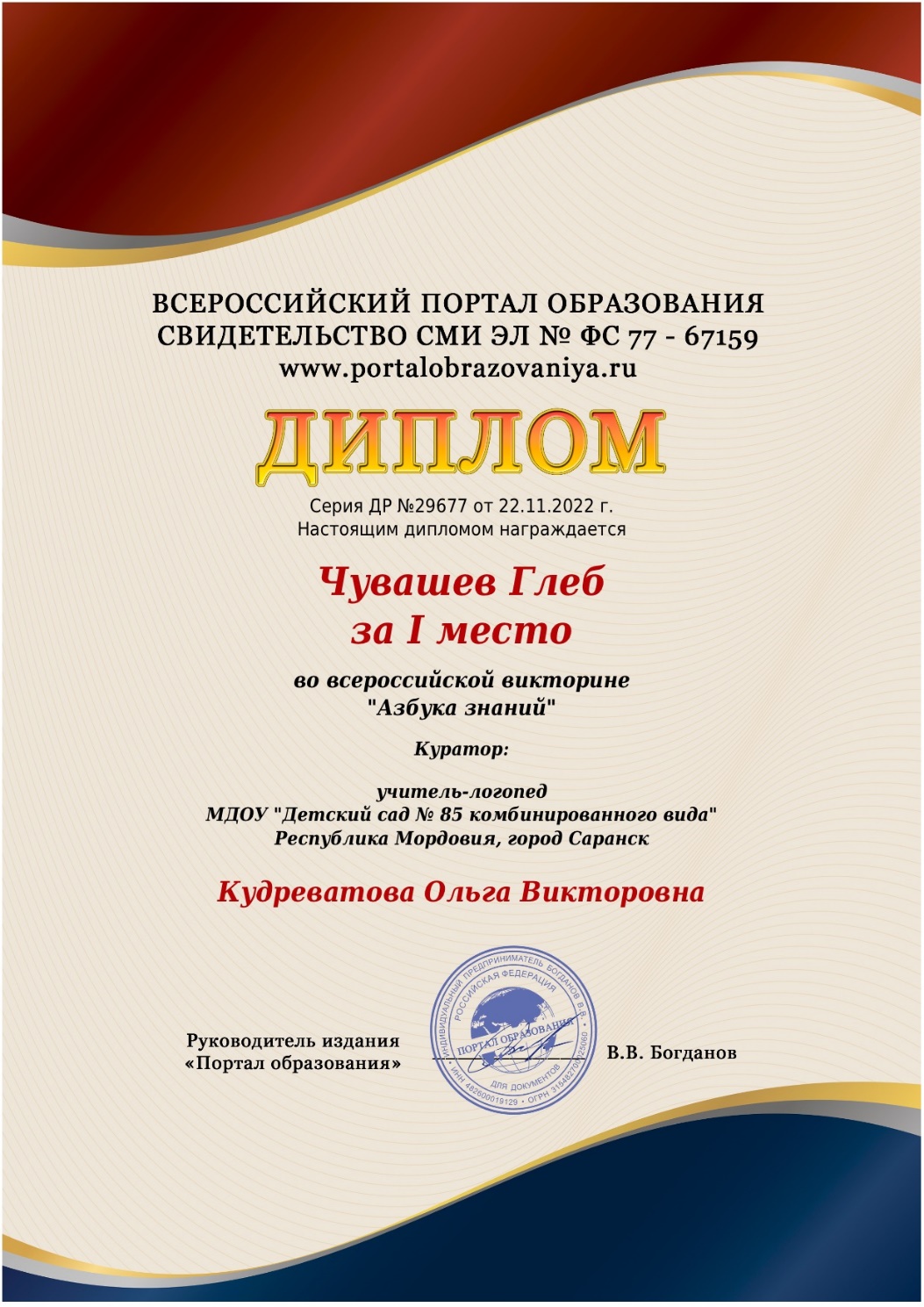 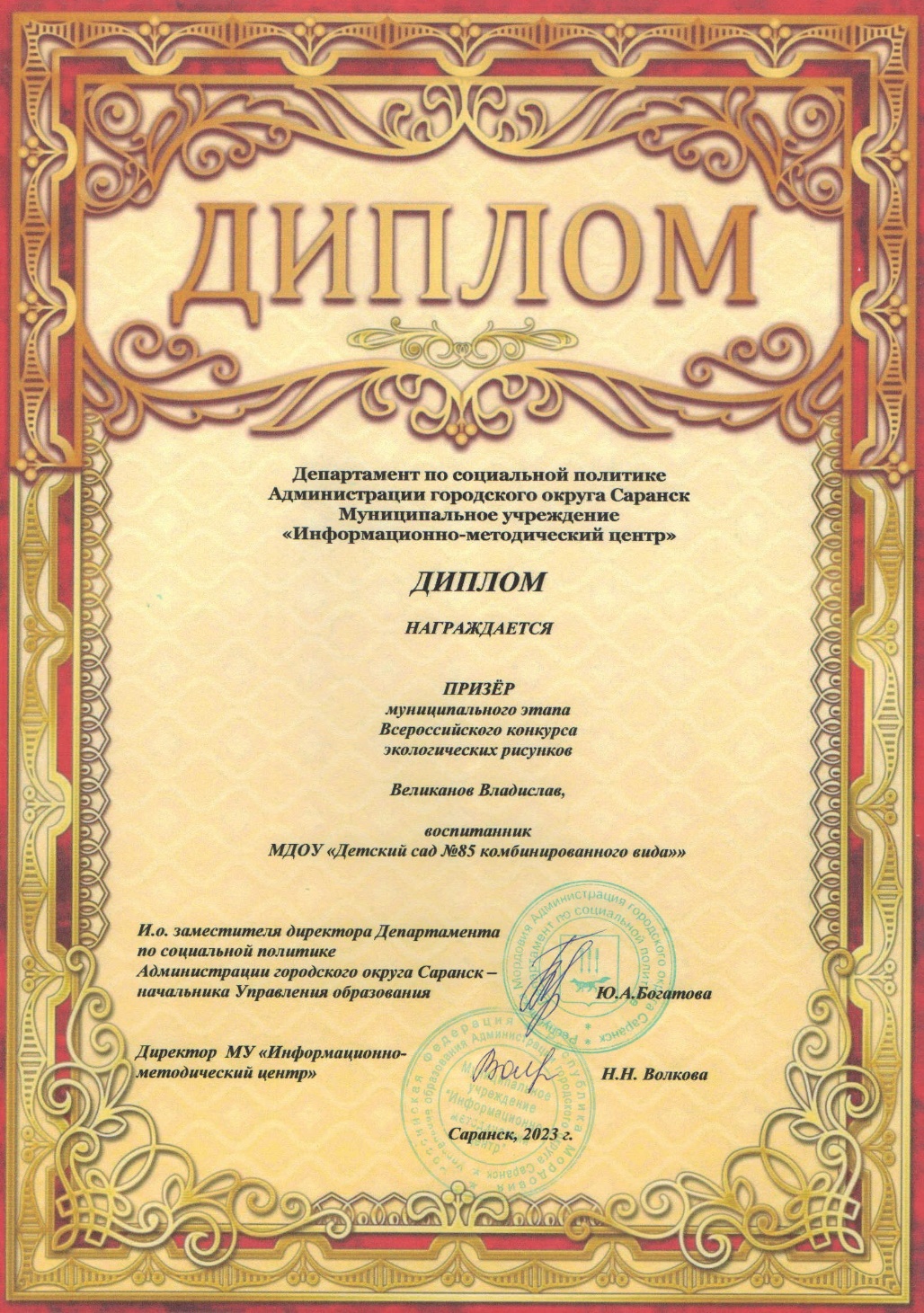 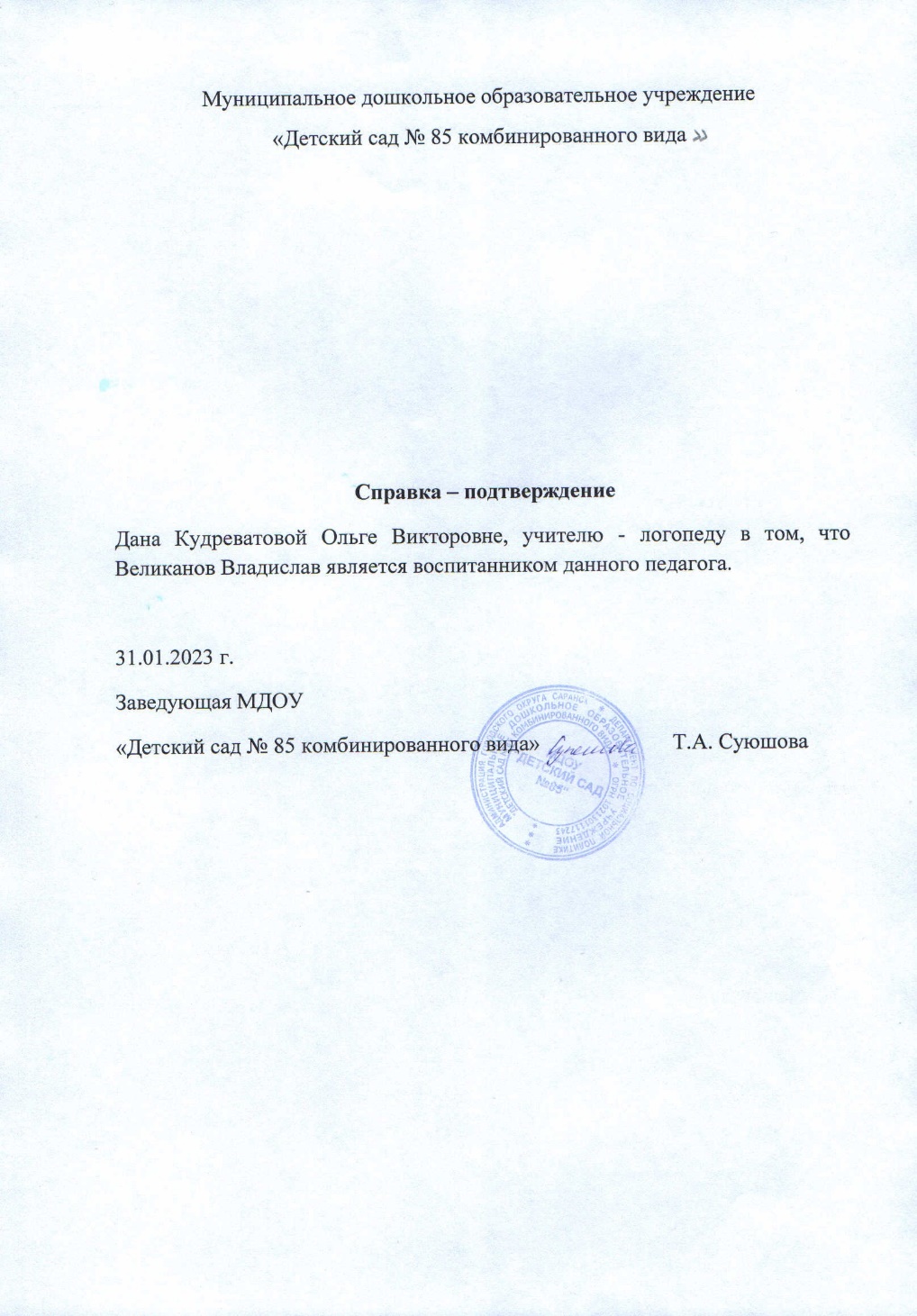 6. Наличие публикаций.
Республиканский уровень
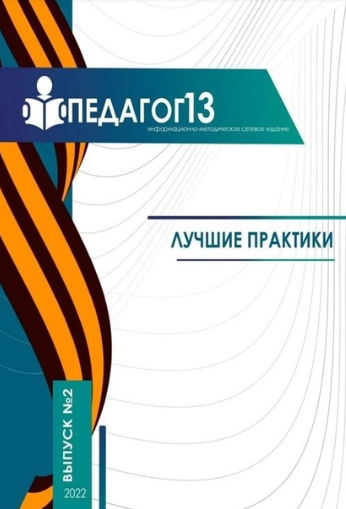 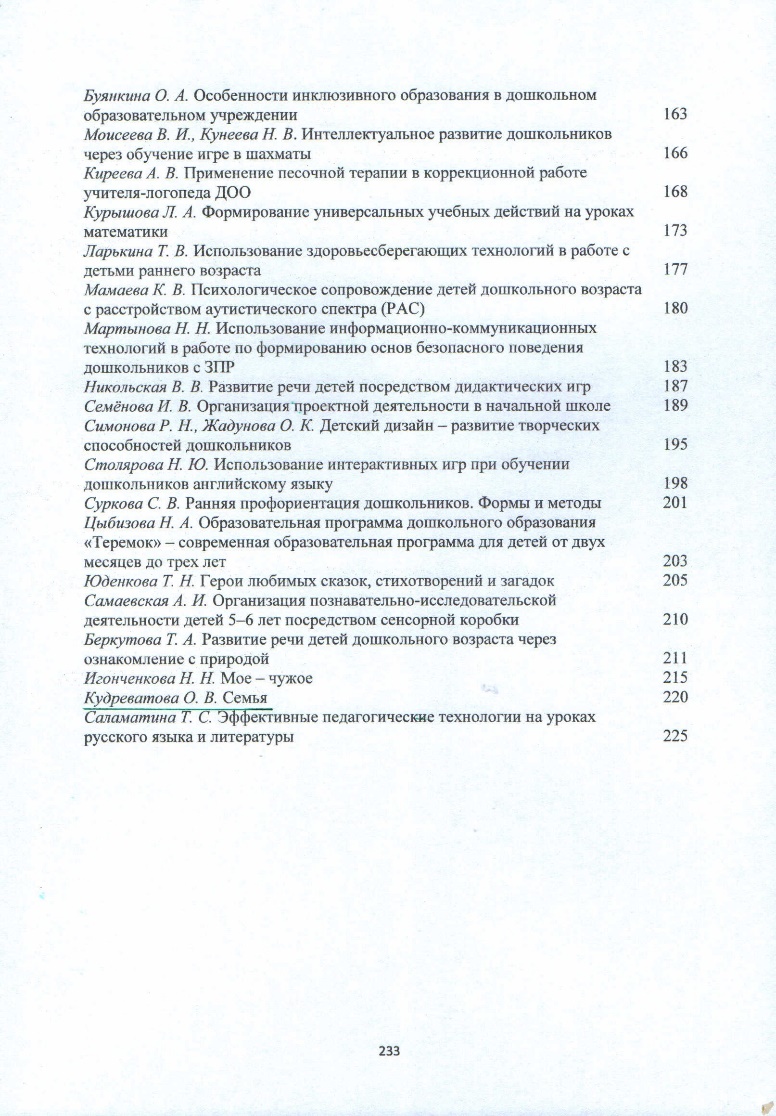 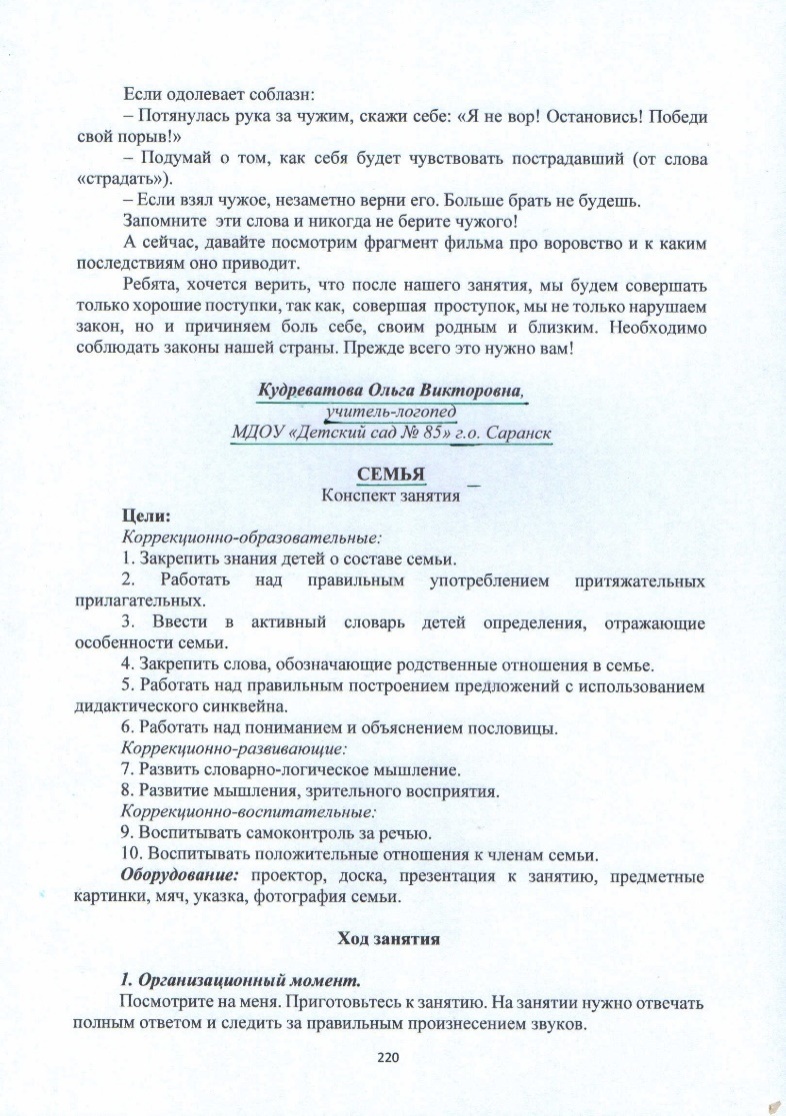 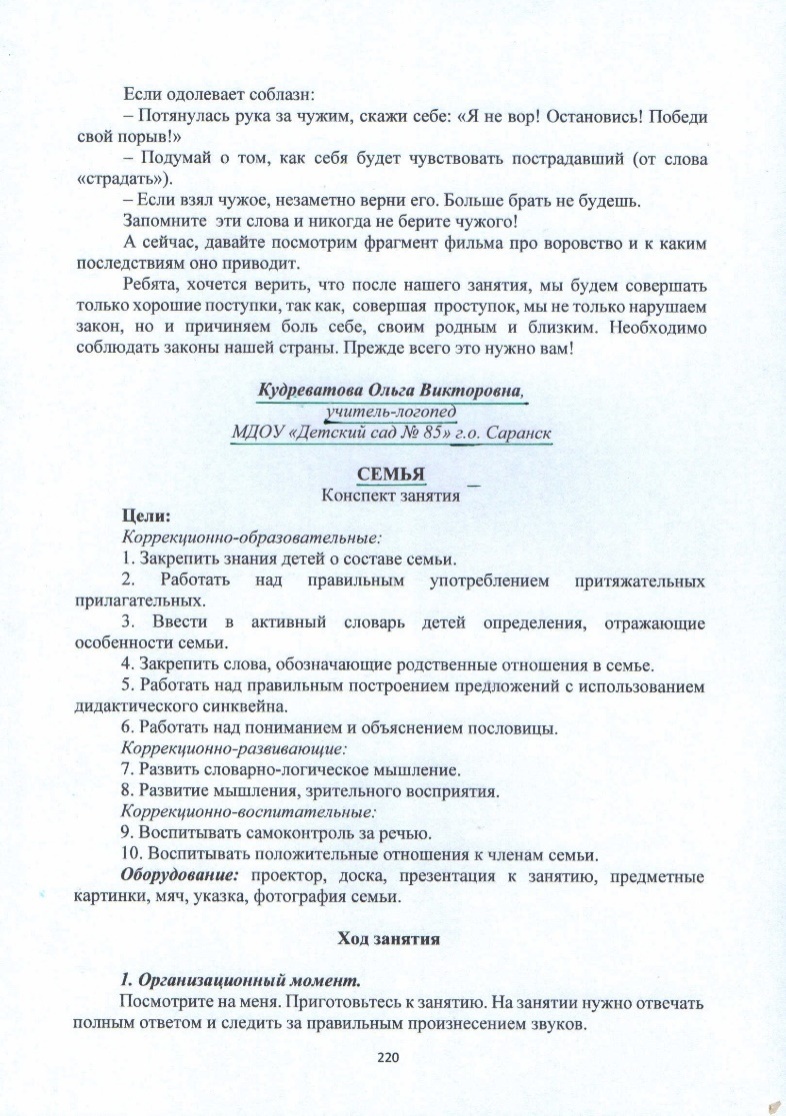 Международный уровень
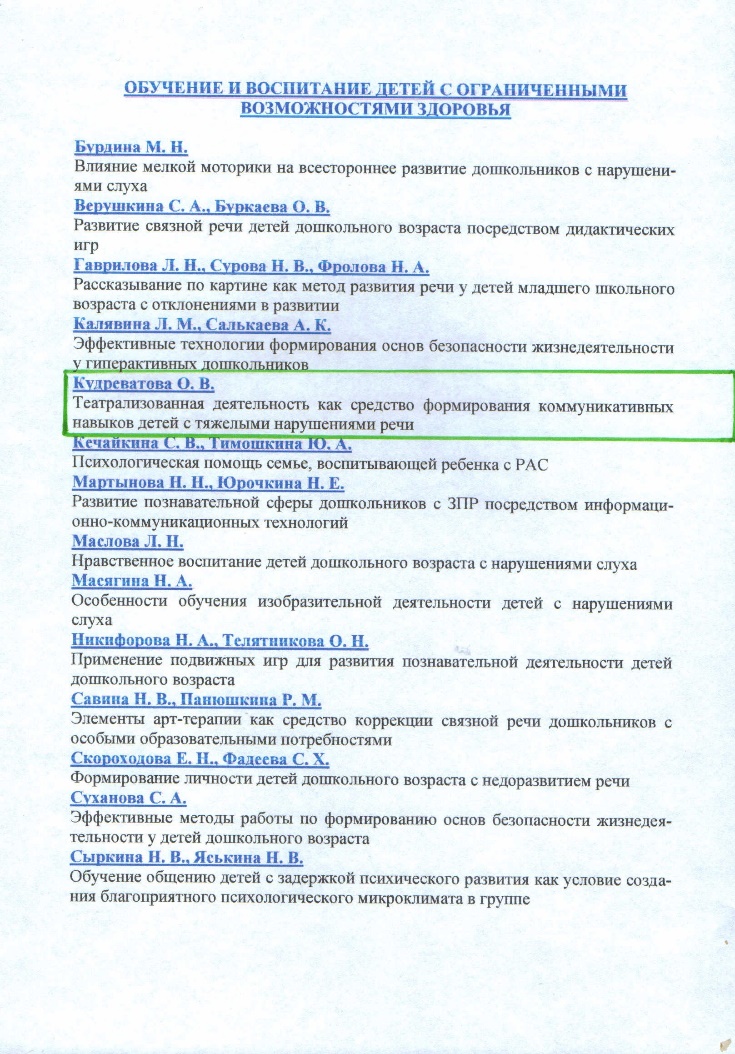 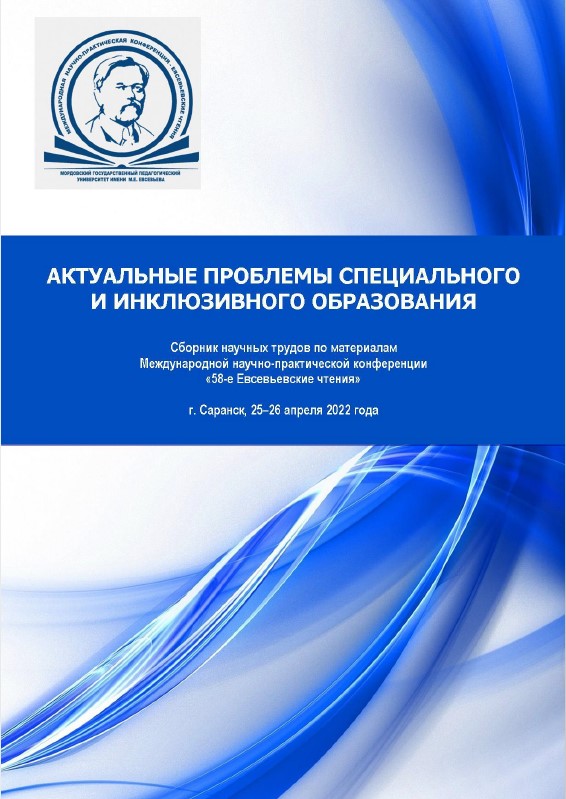 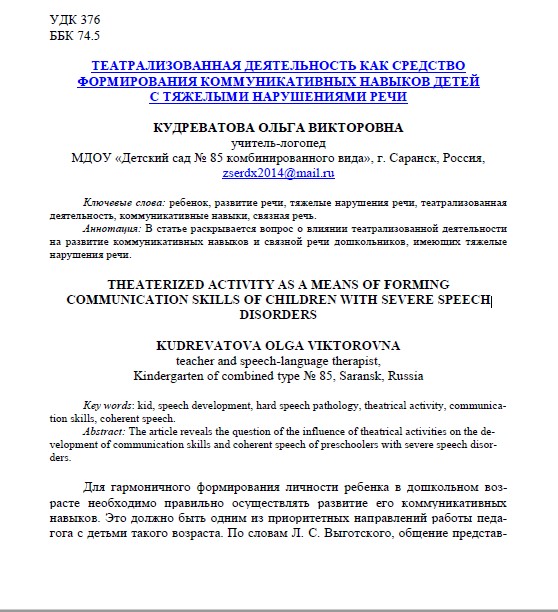 Интернет публикации
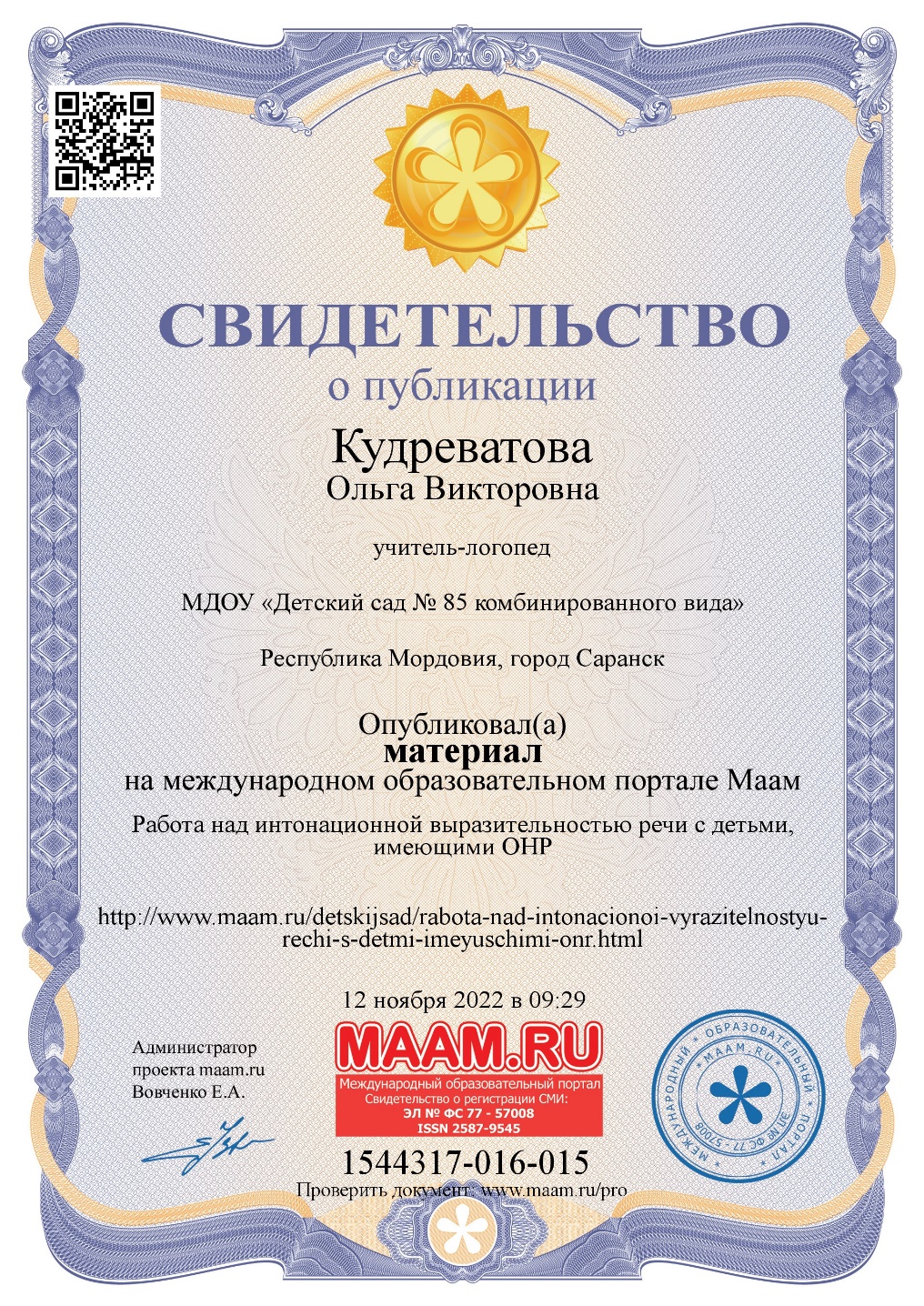 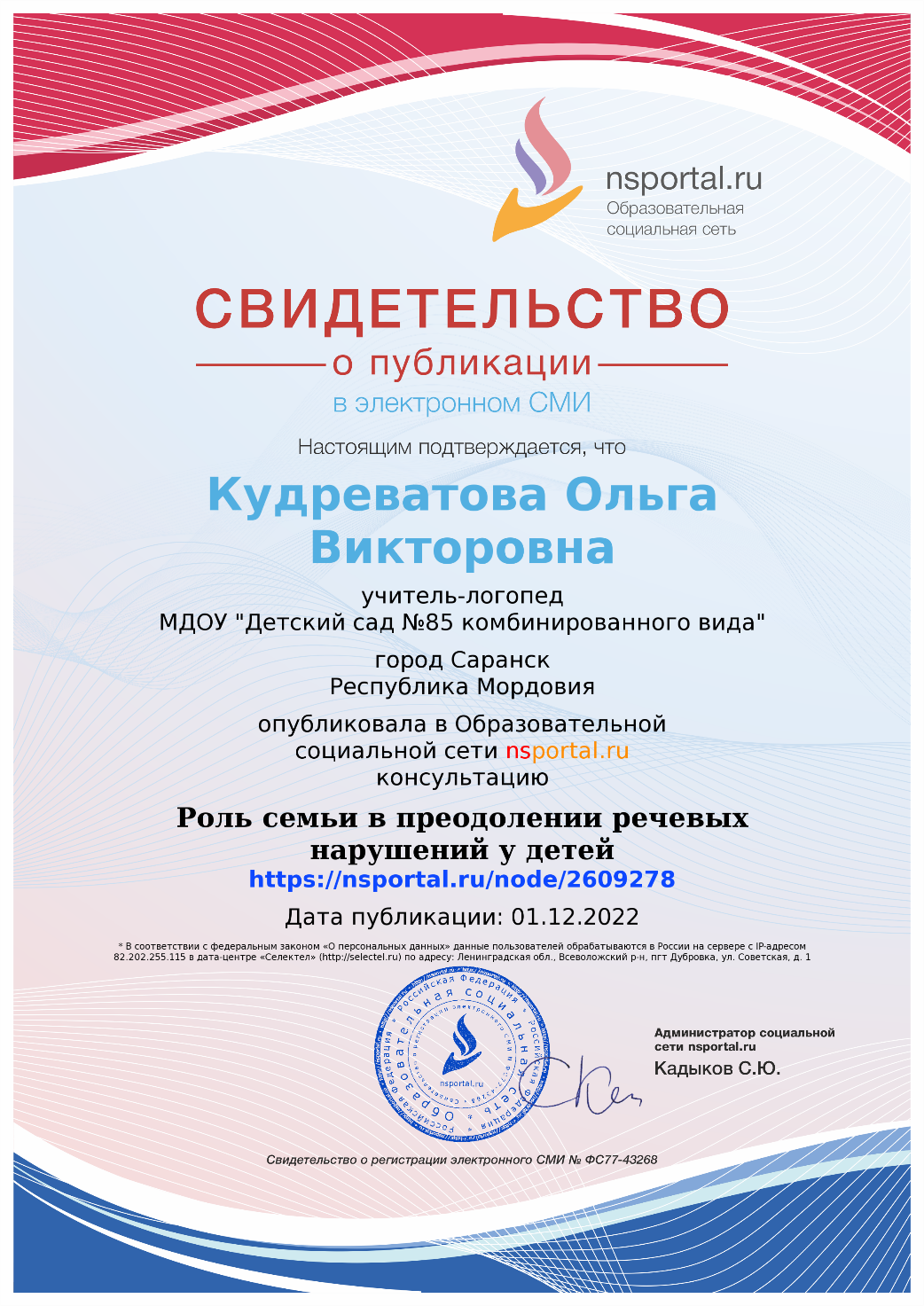 7. Наличие авторских программ, 
методических пособий, методических рекомендаций.
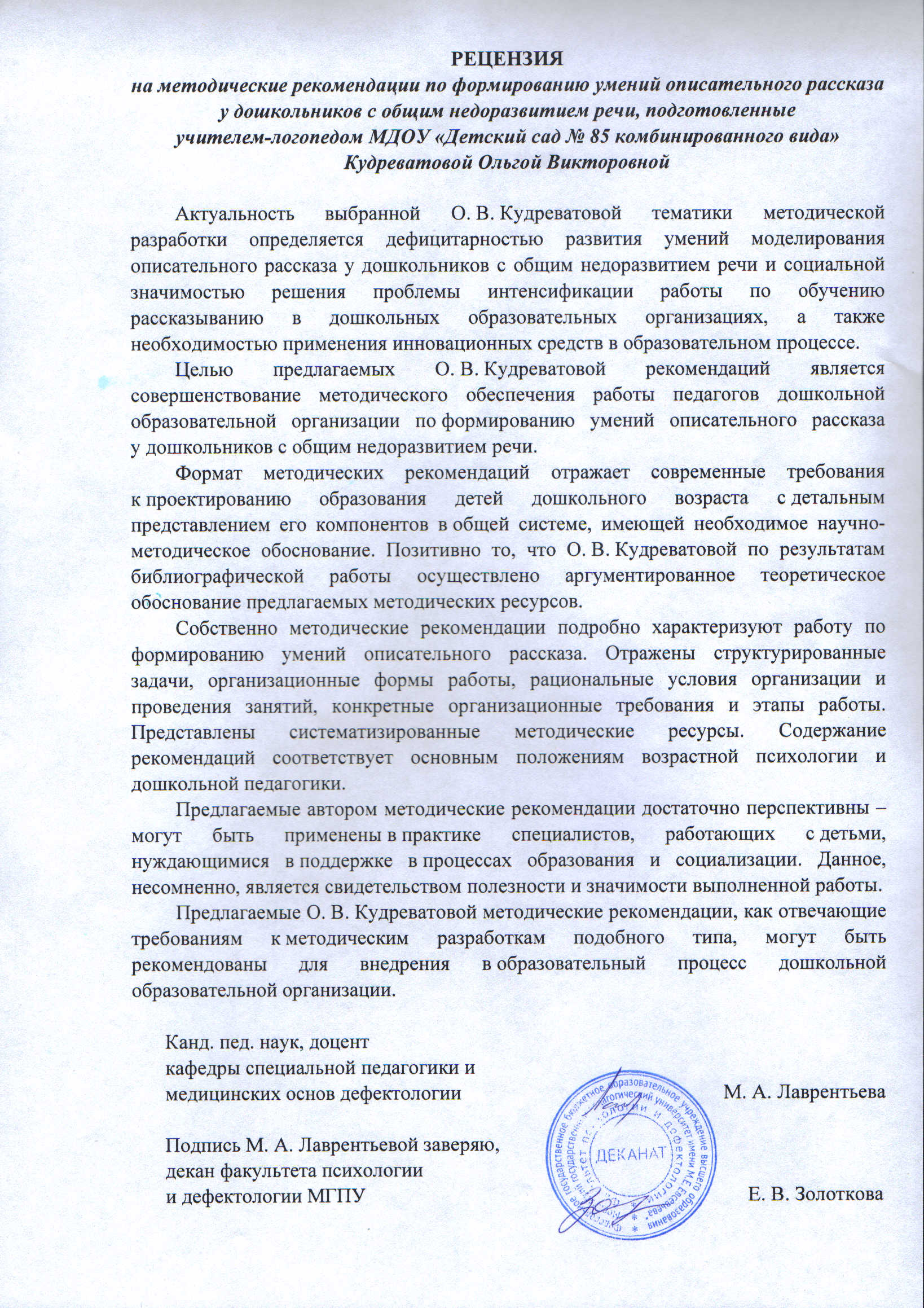 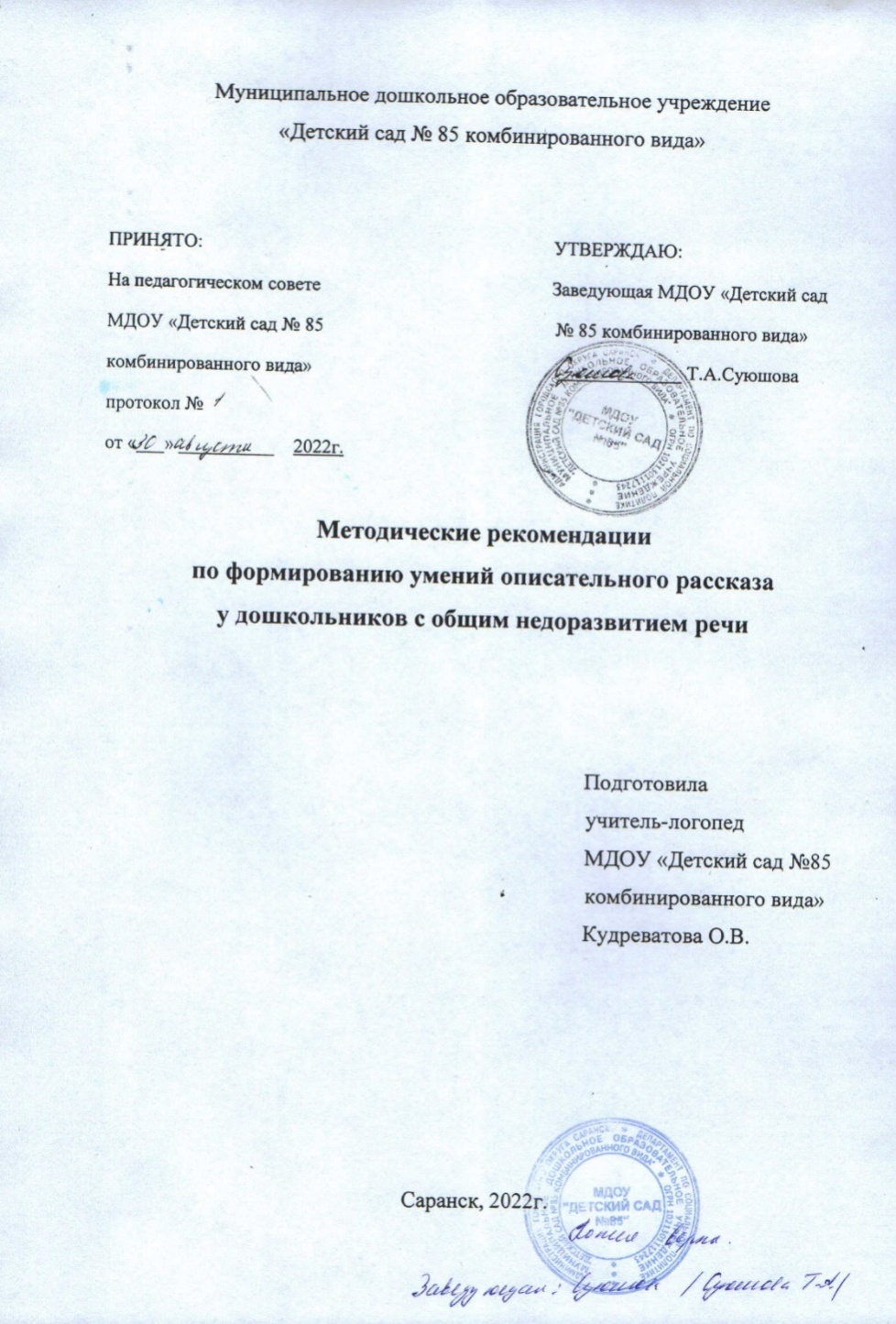 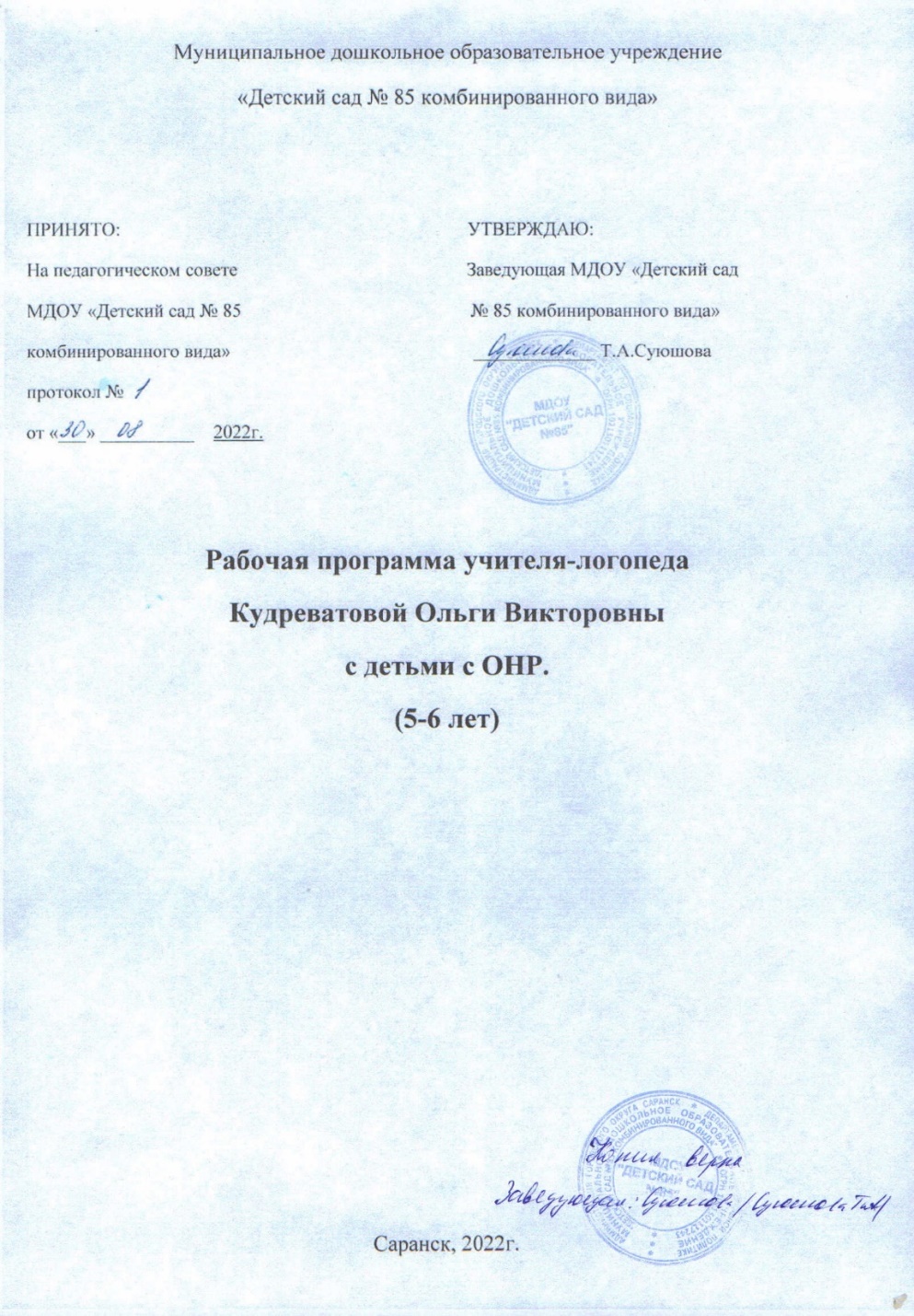 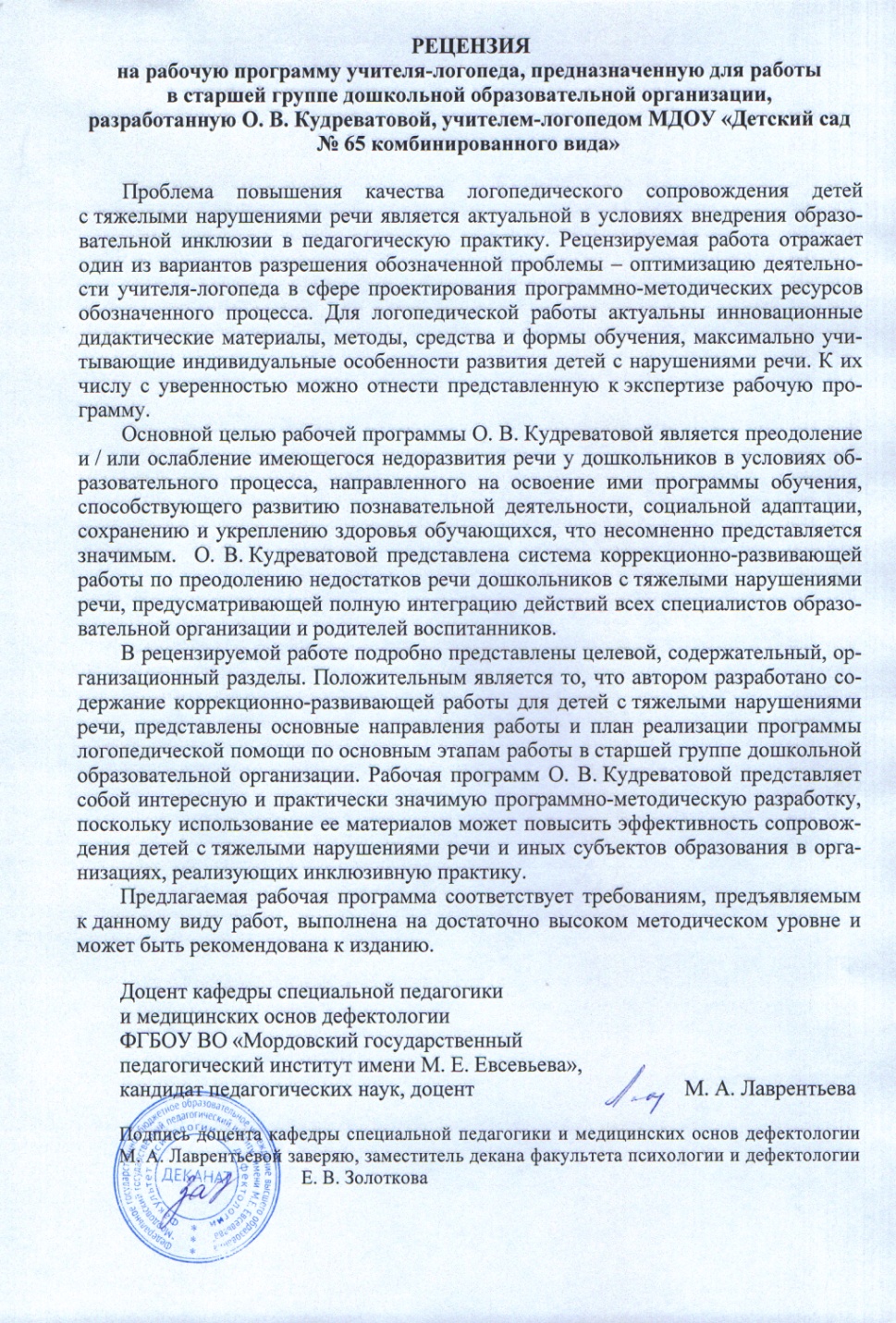 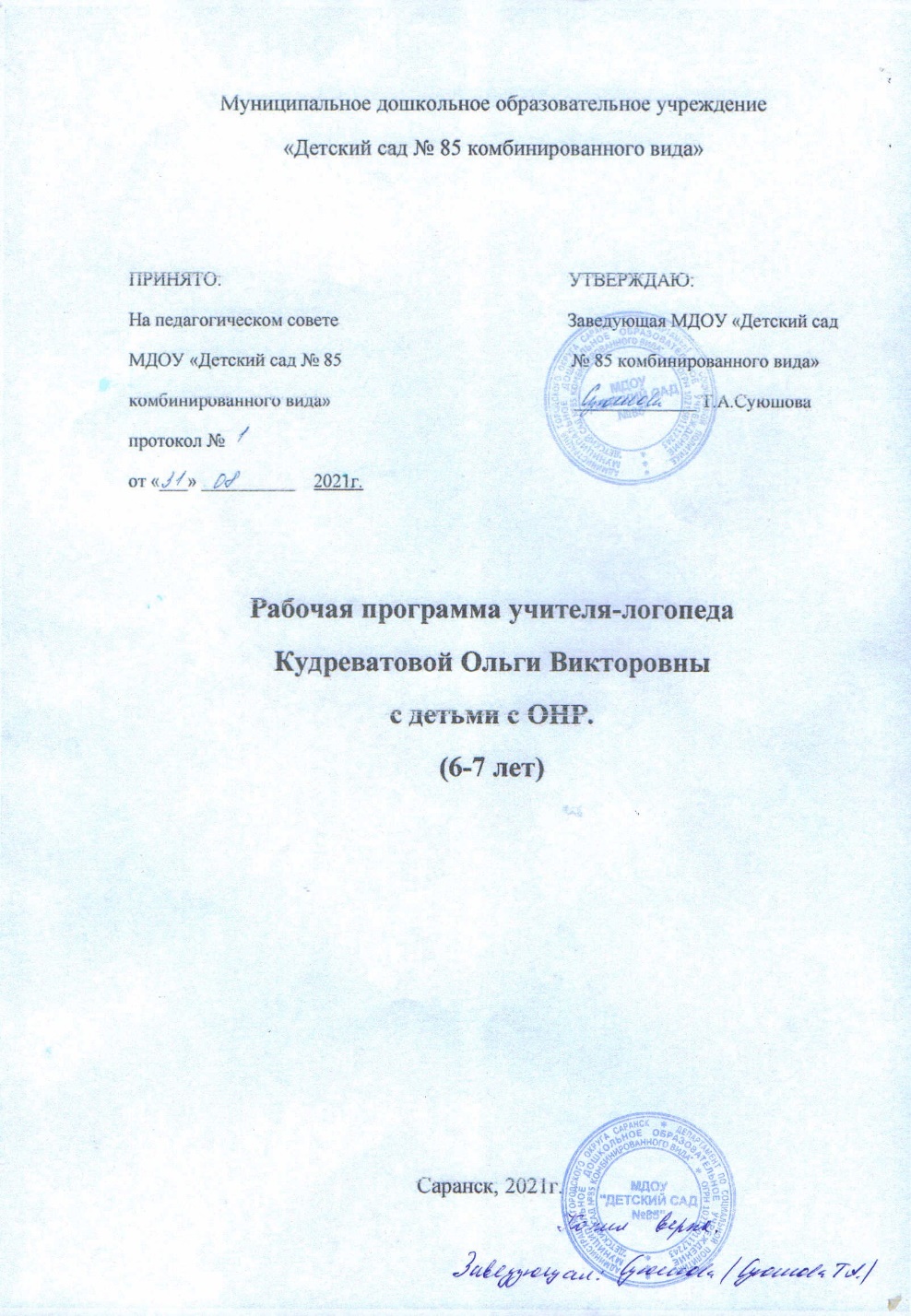 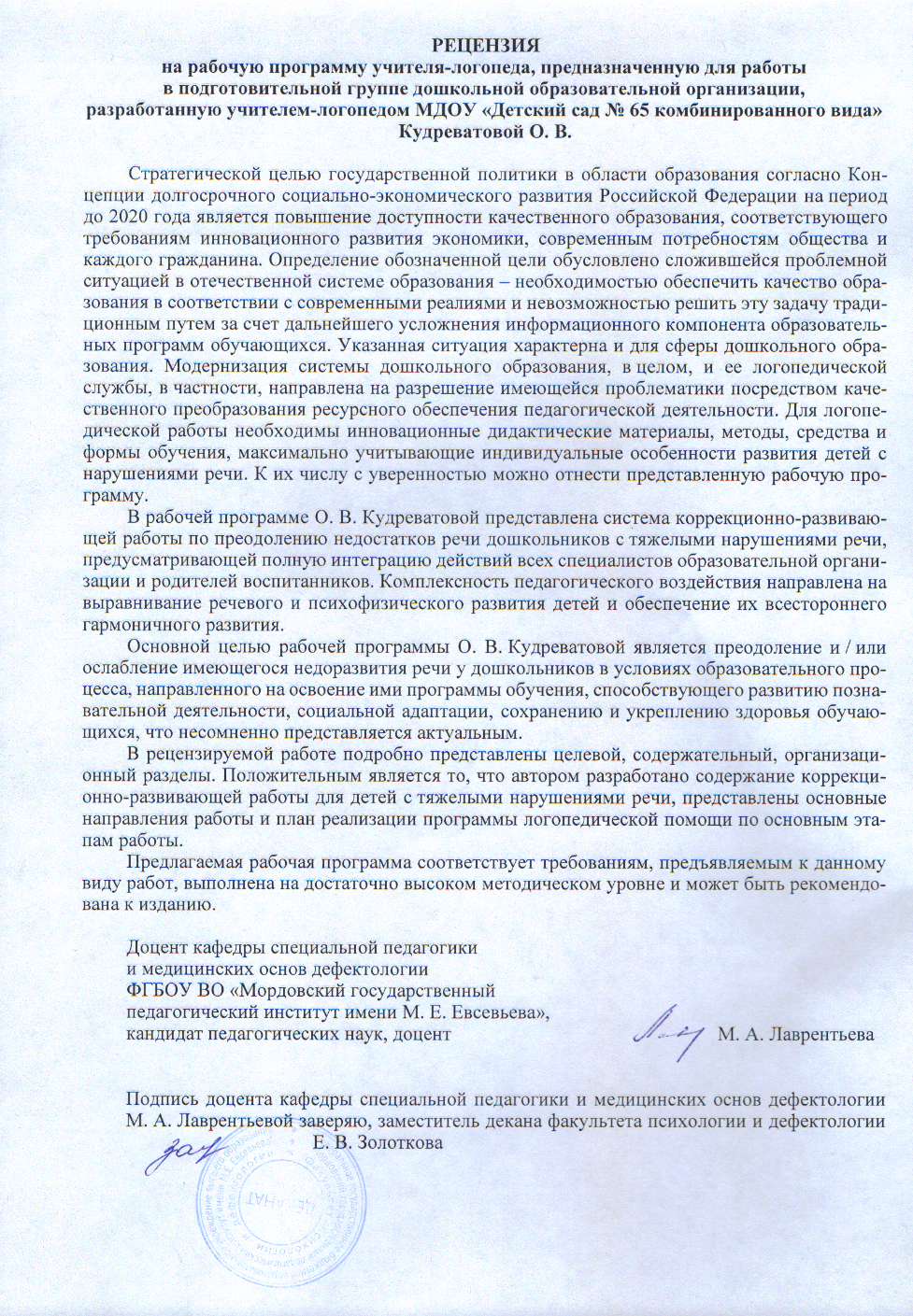 8. Выступления на заседаниях методических советов, научно – практических конференциях, педагогических чтениях, семинарах, секциях, форумах,  радиопередачах(очно).
Уровень образовательной организации
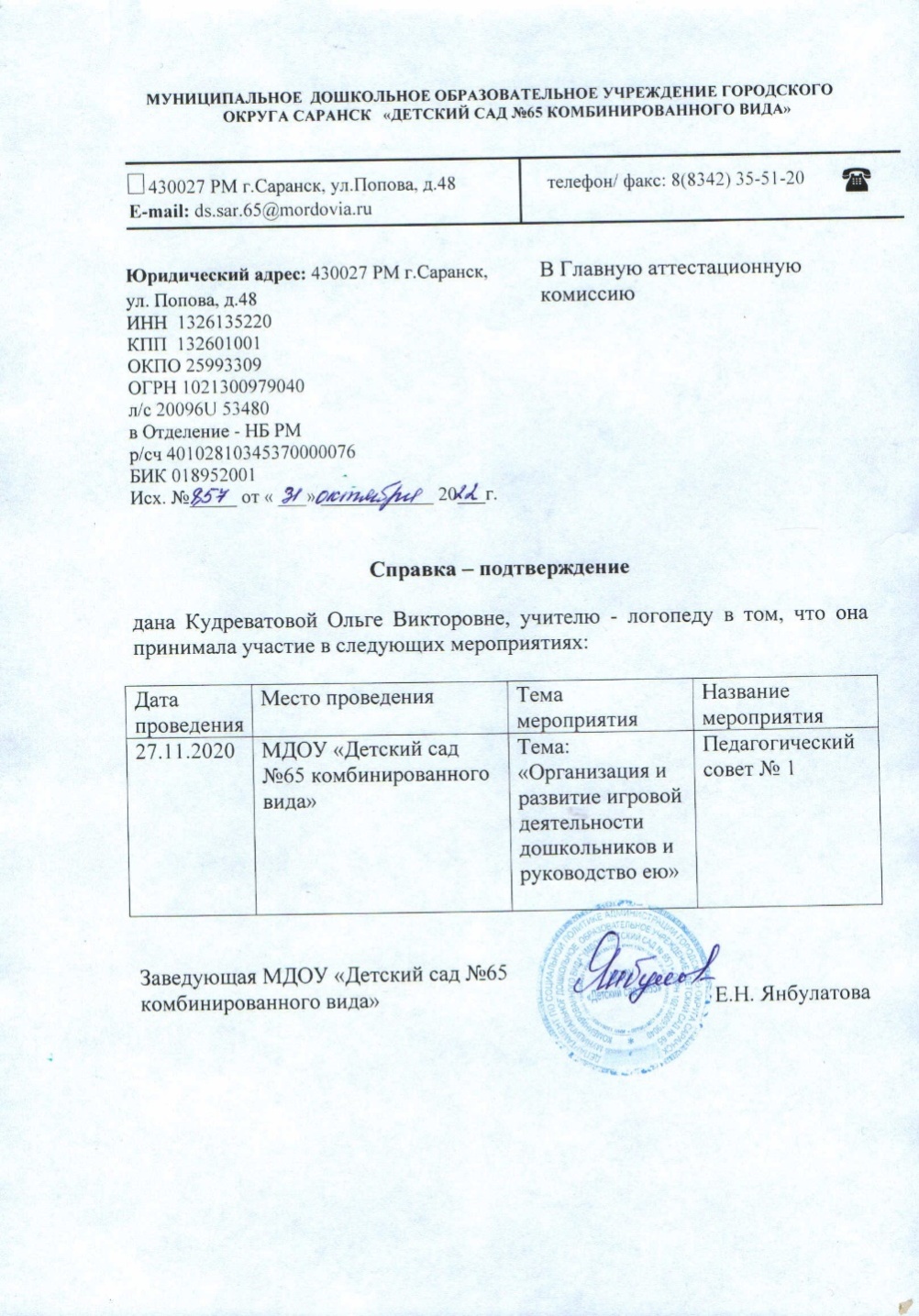 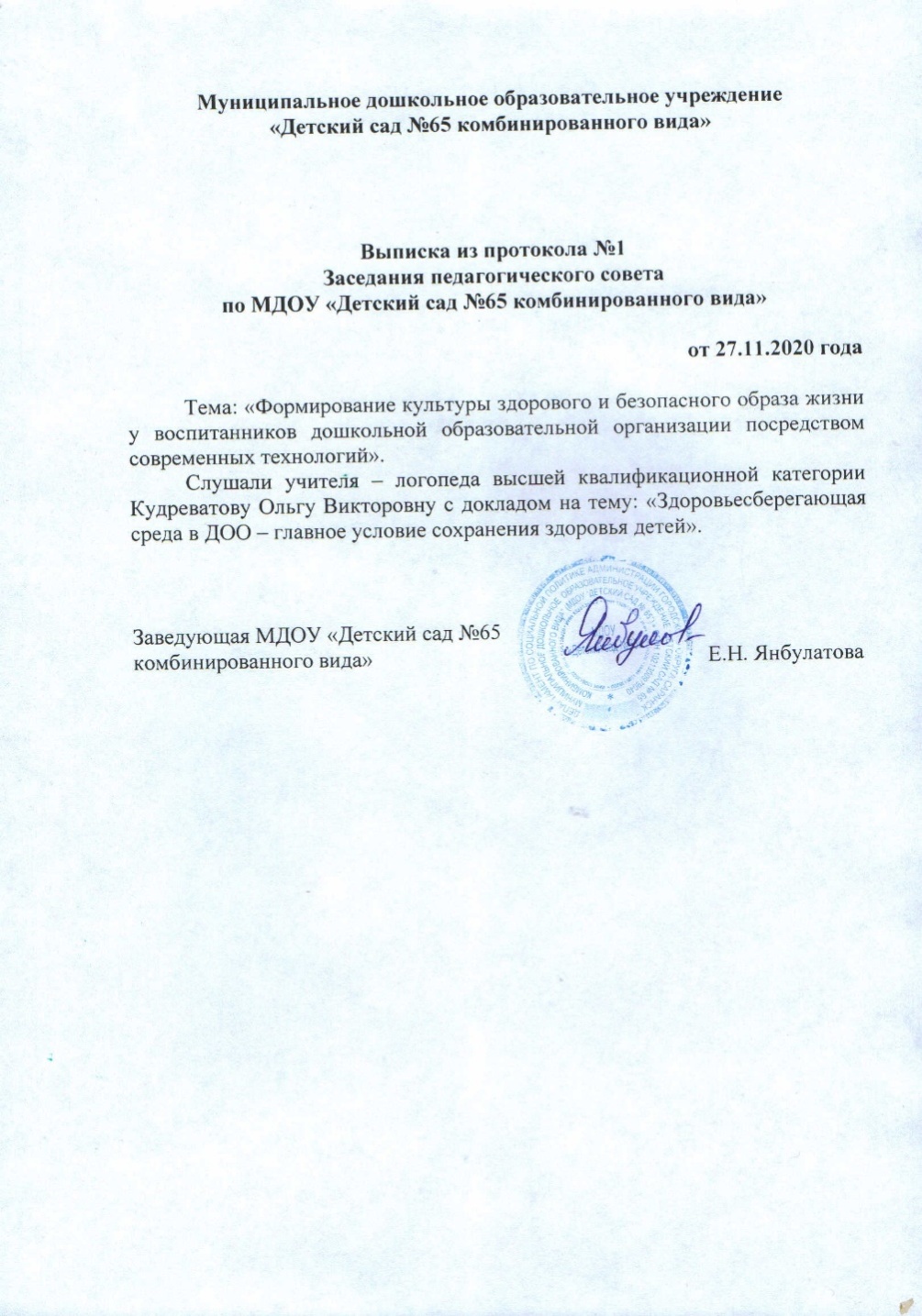 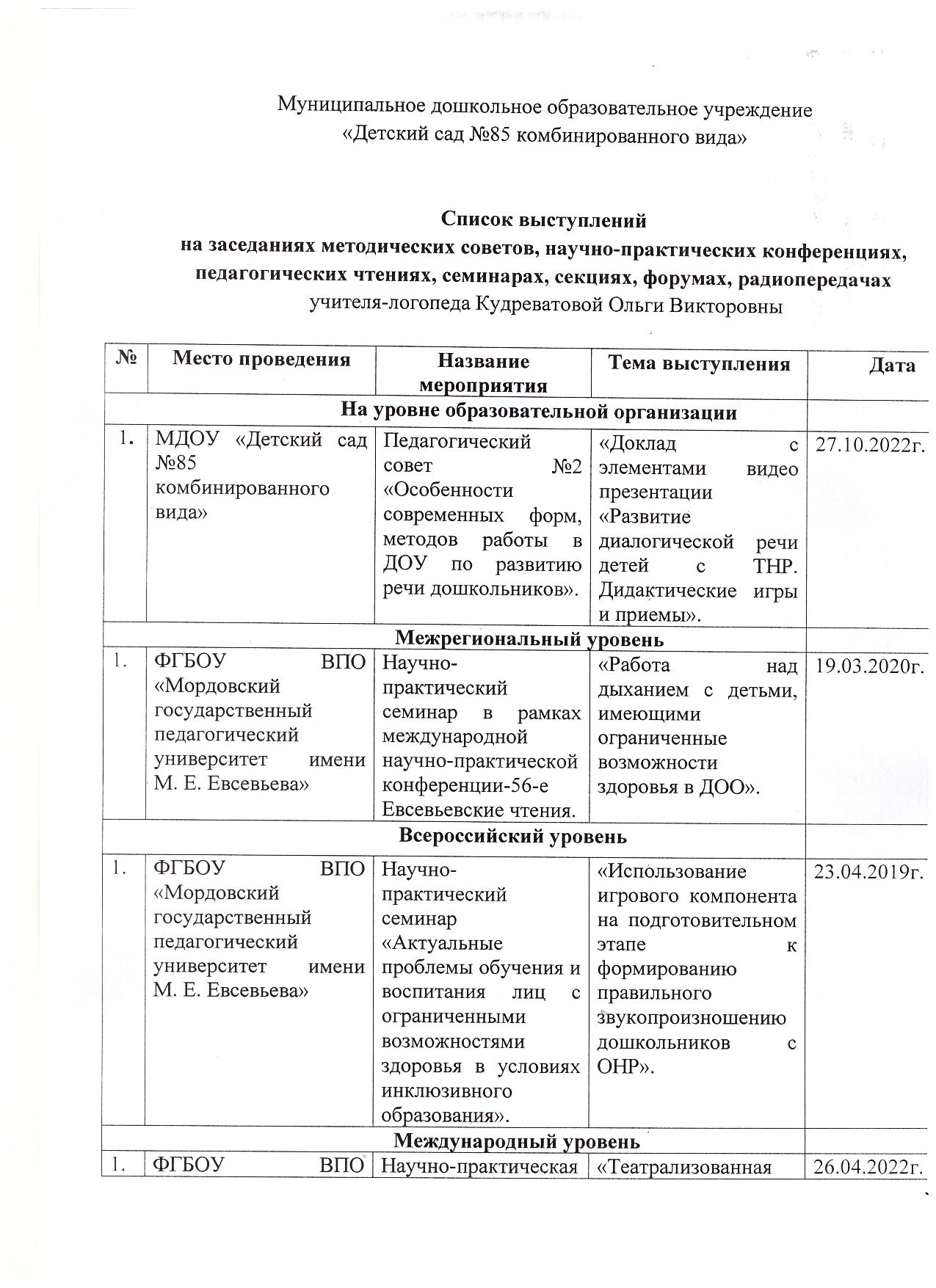 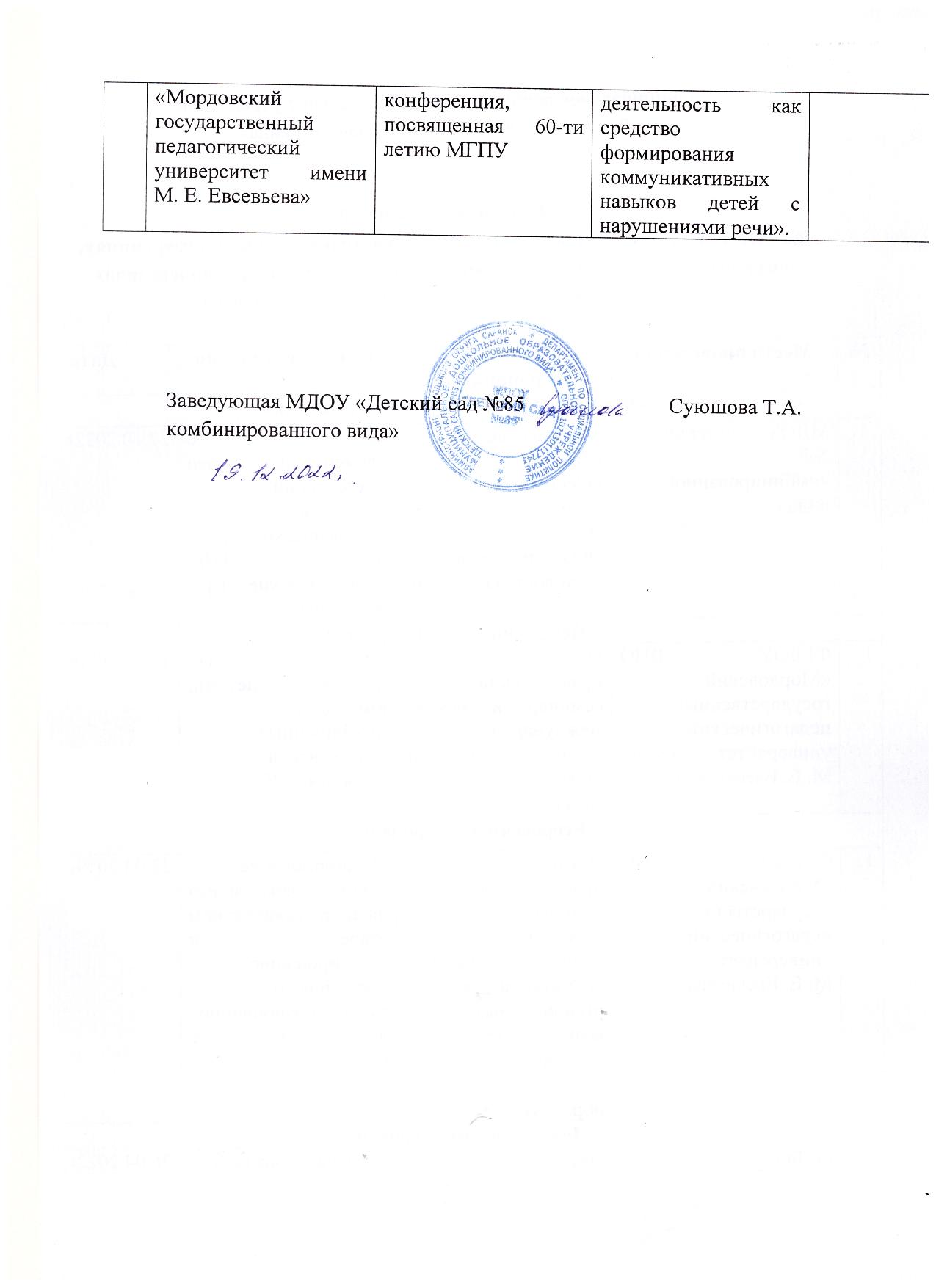 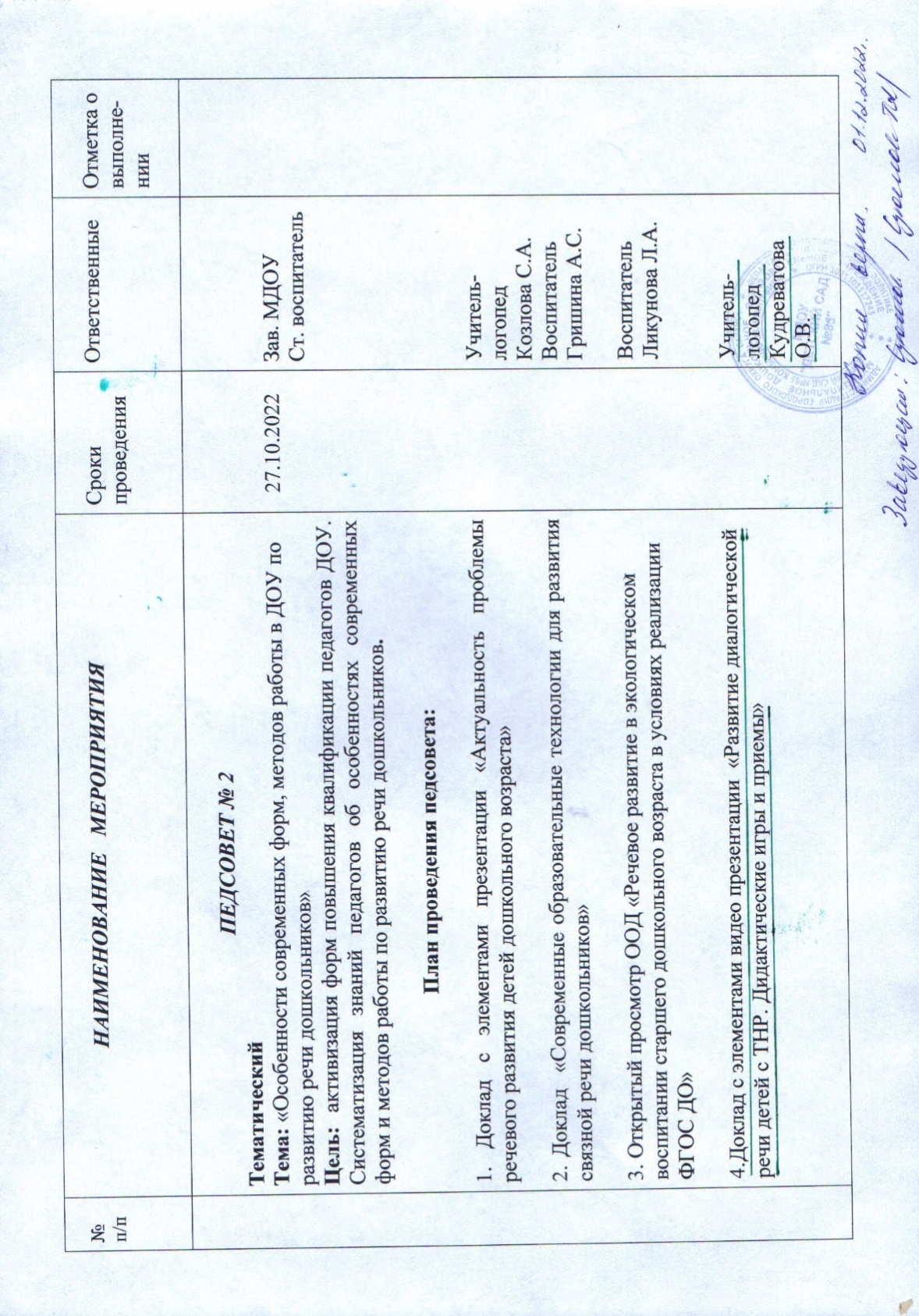 Российский уровень
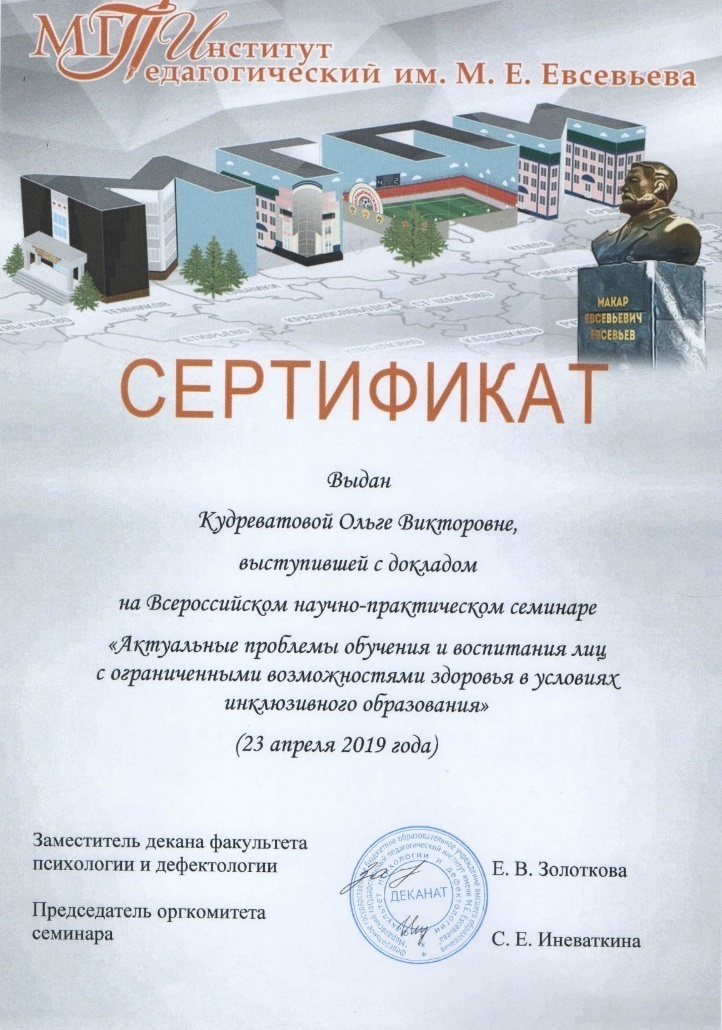 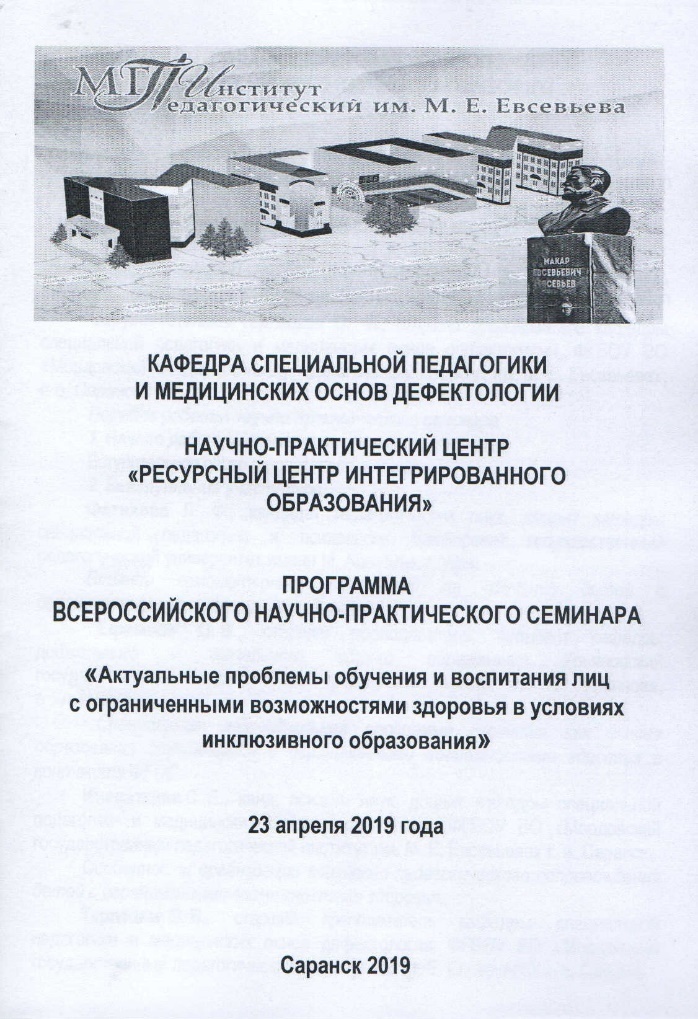 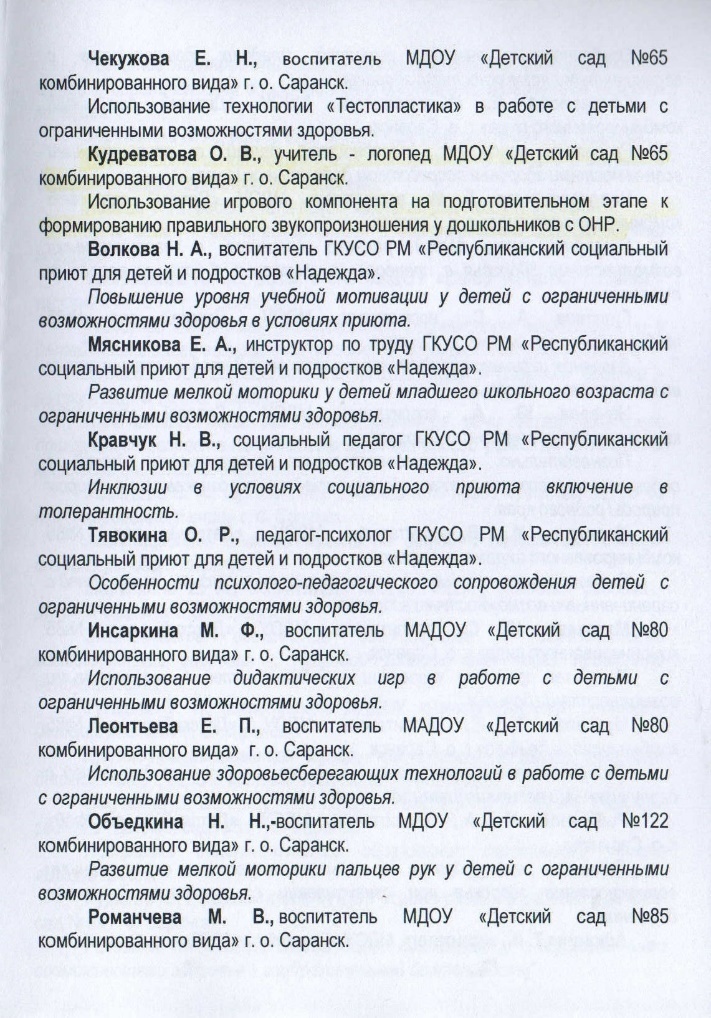 Межрегиональный уровень
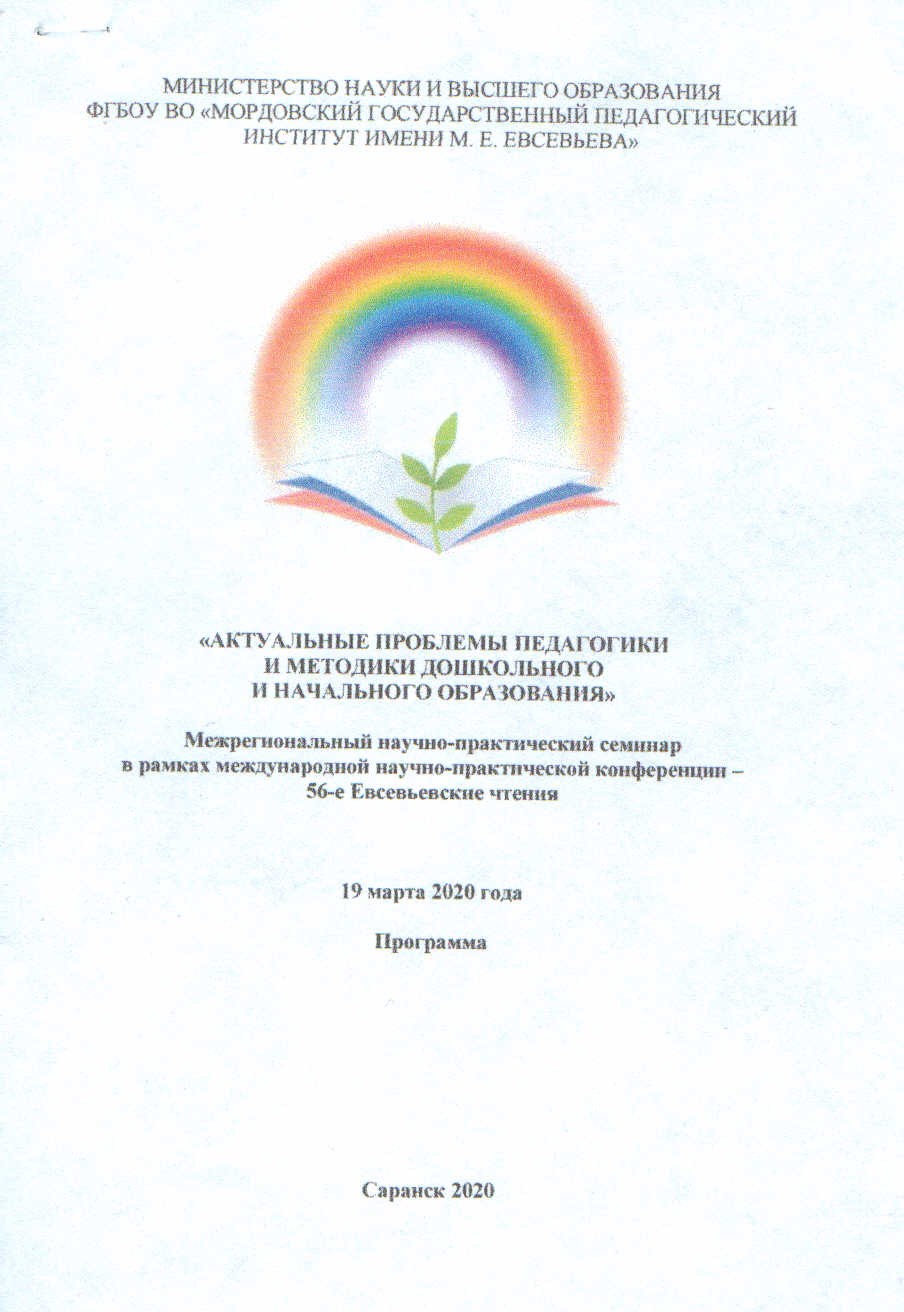 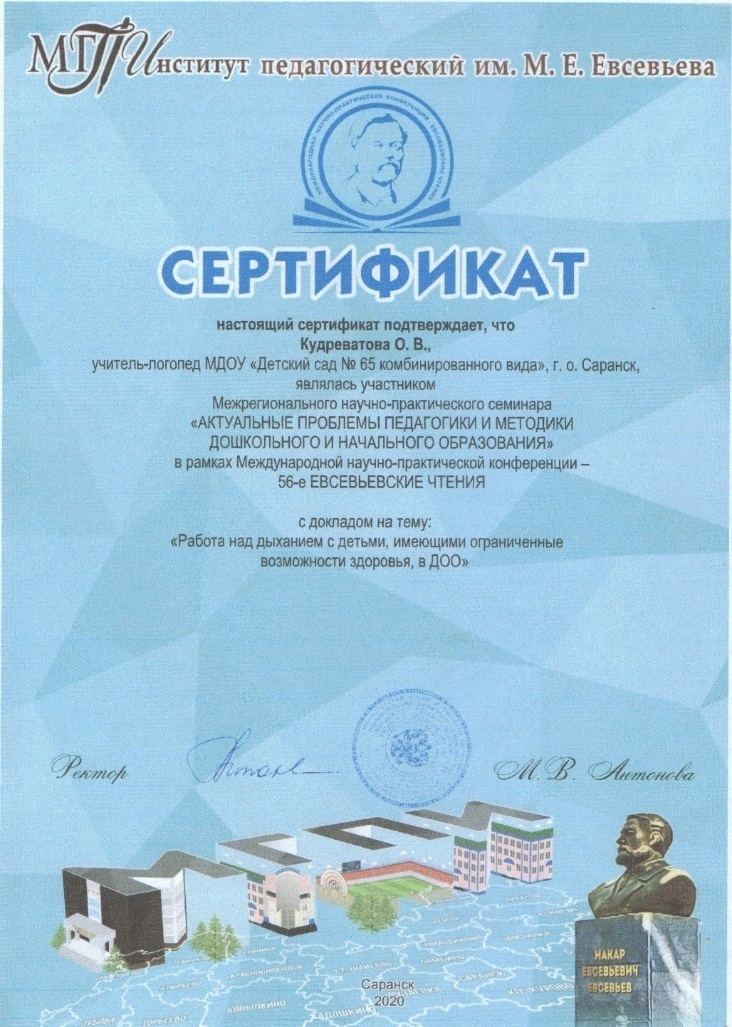 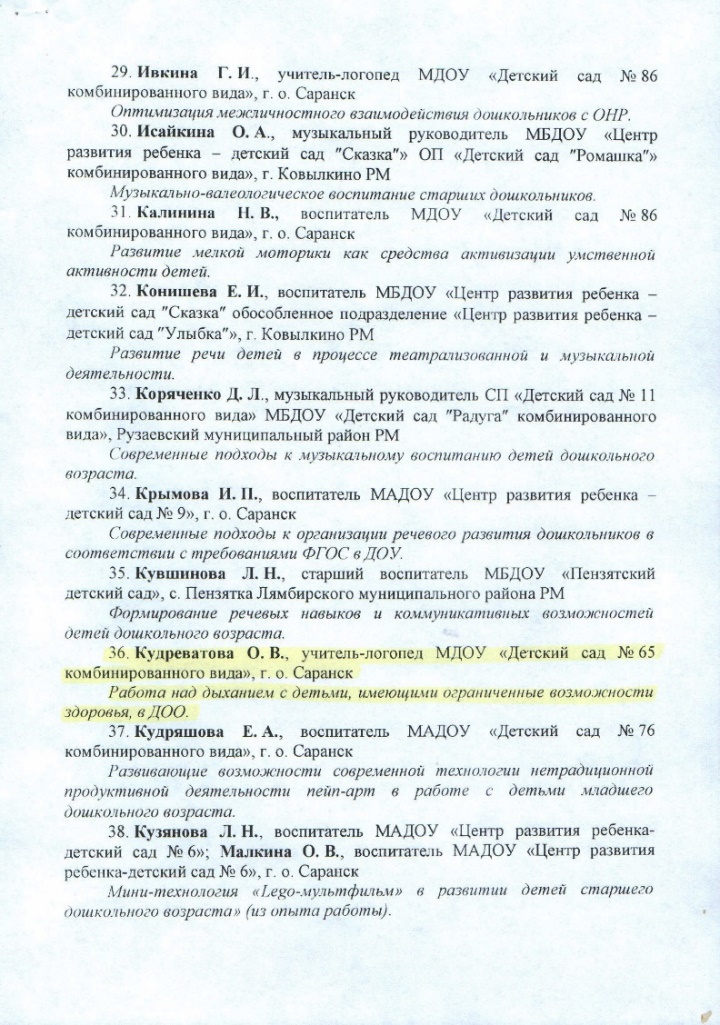 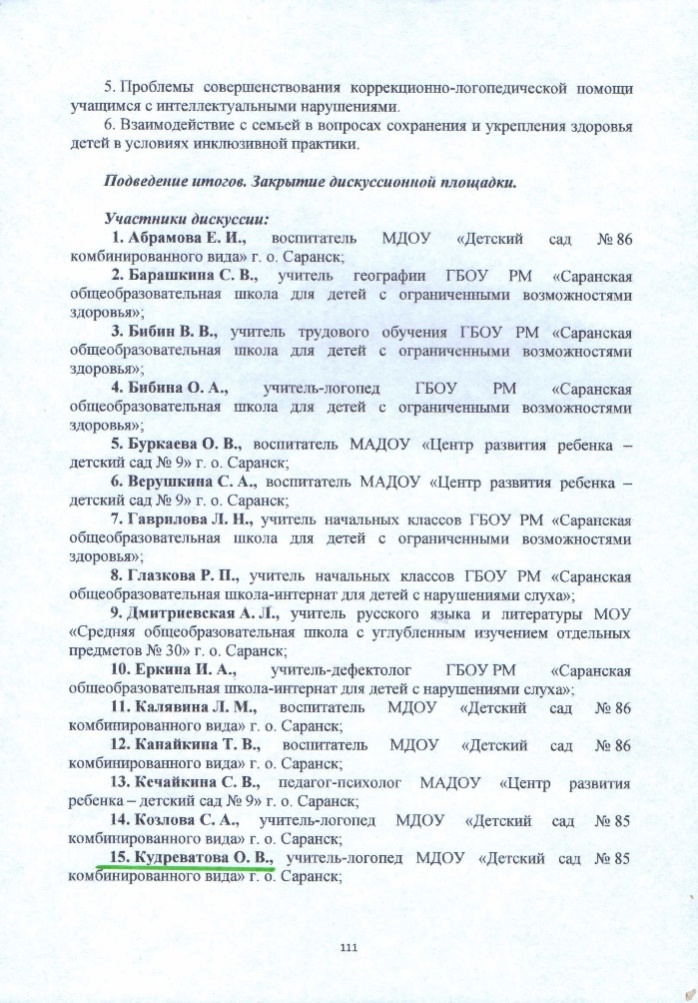 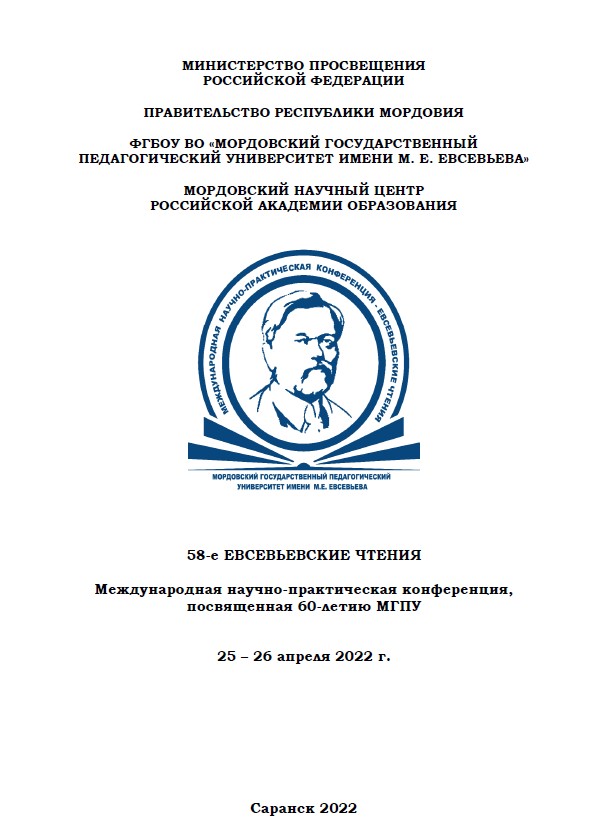 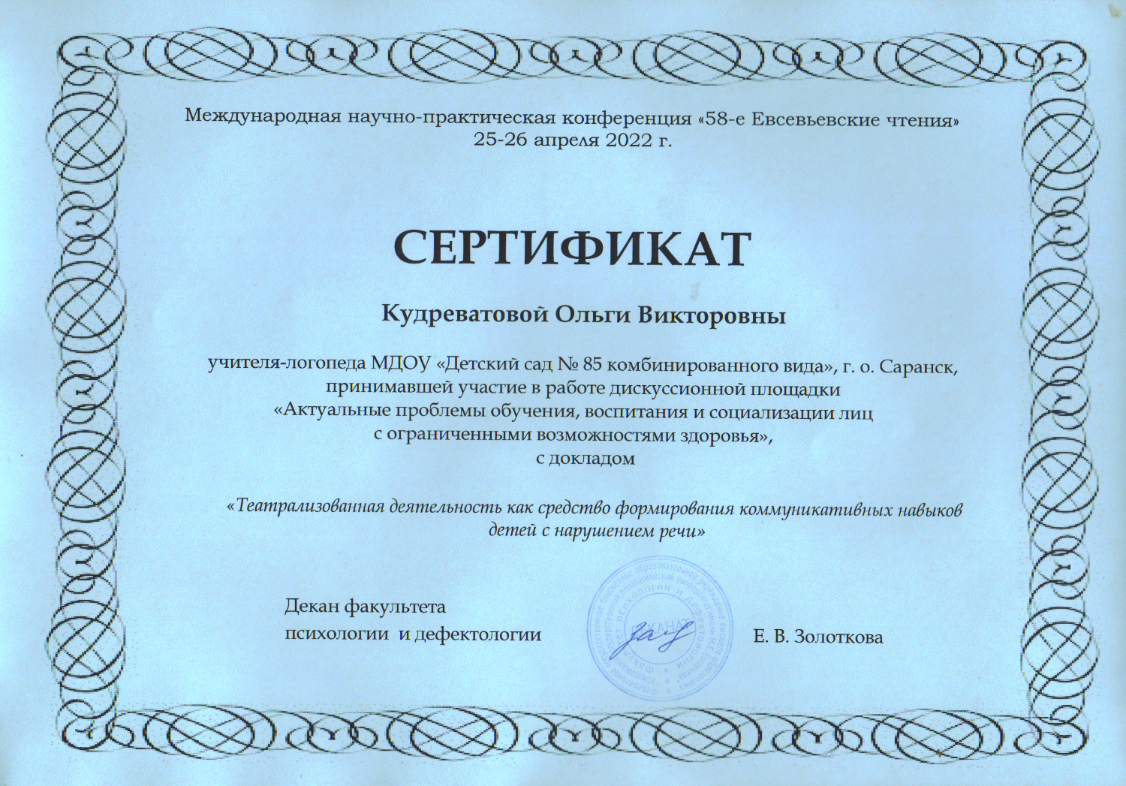 9. Проведение открытых занятий, 
мастер – классов,
мероприятий (очно).
Уровень образовательной организации
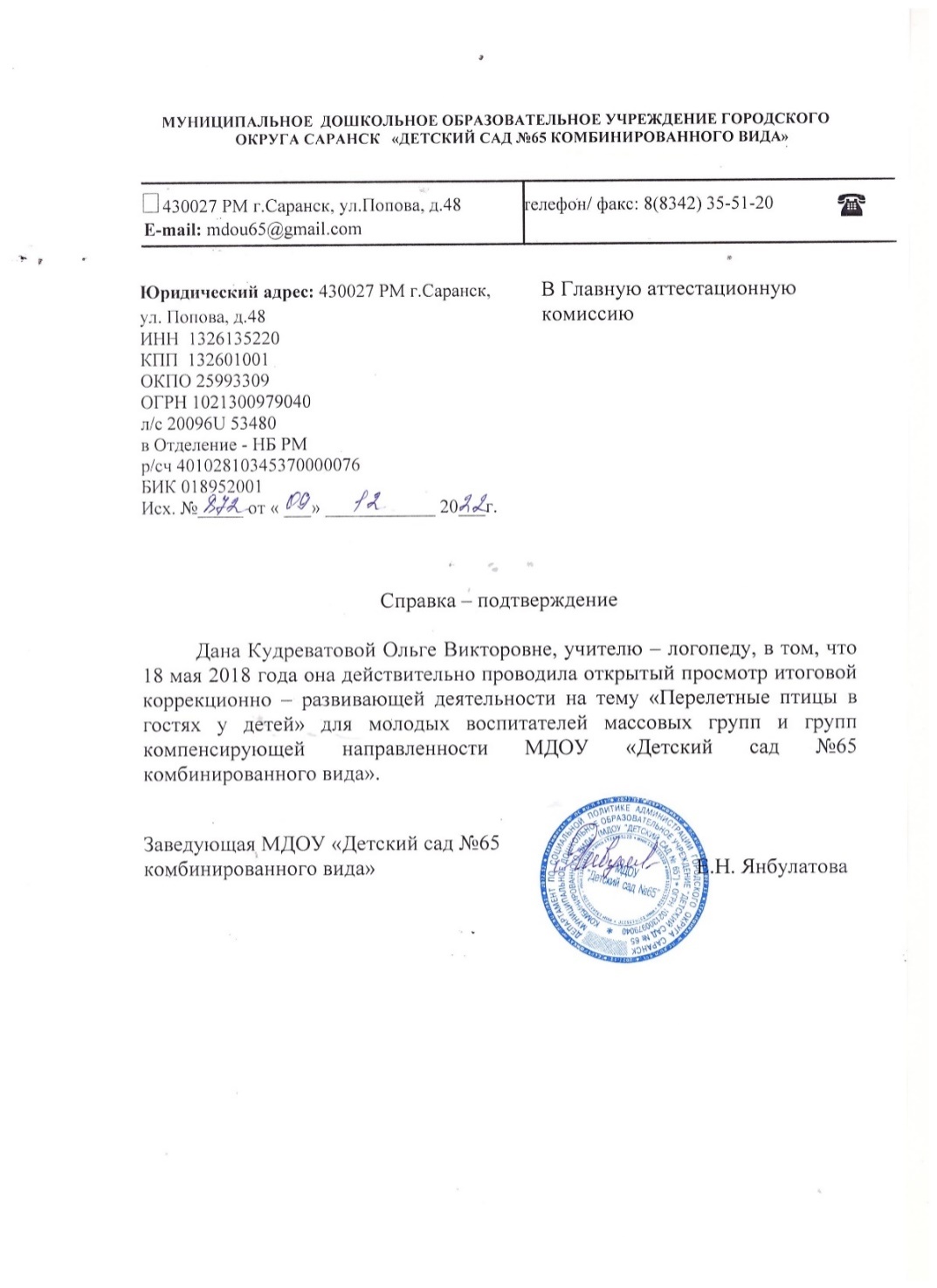 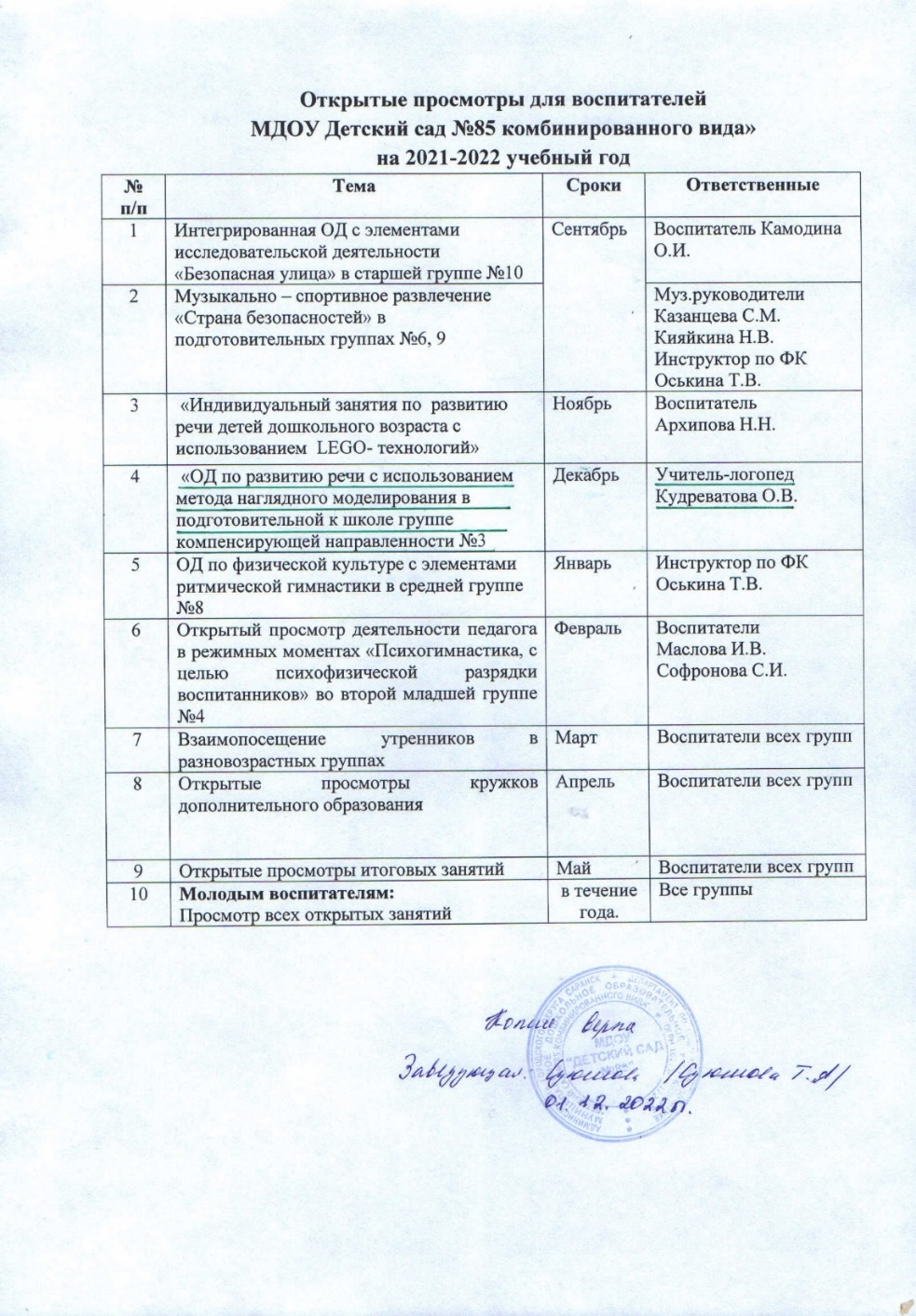 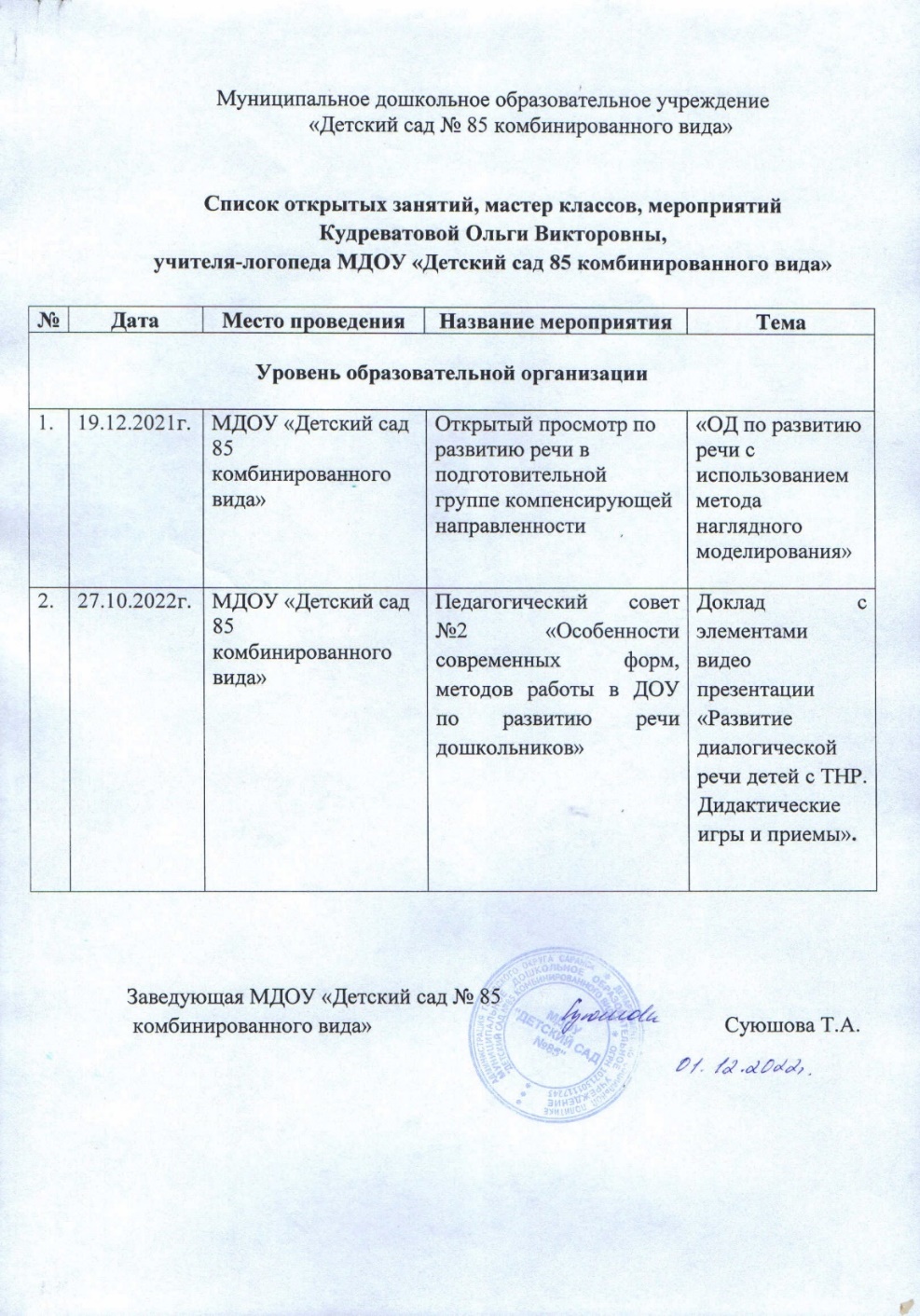 Муниципальный уровень
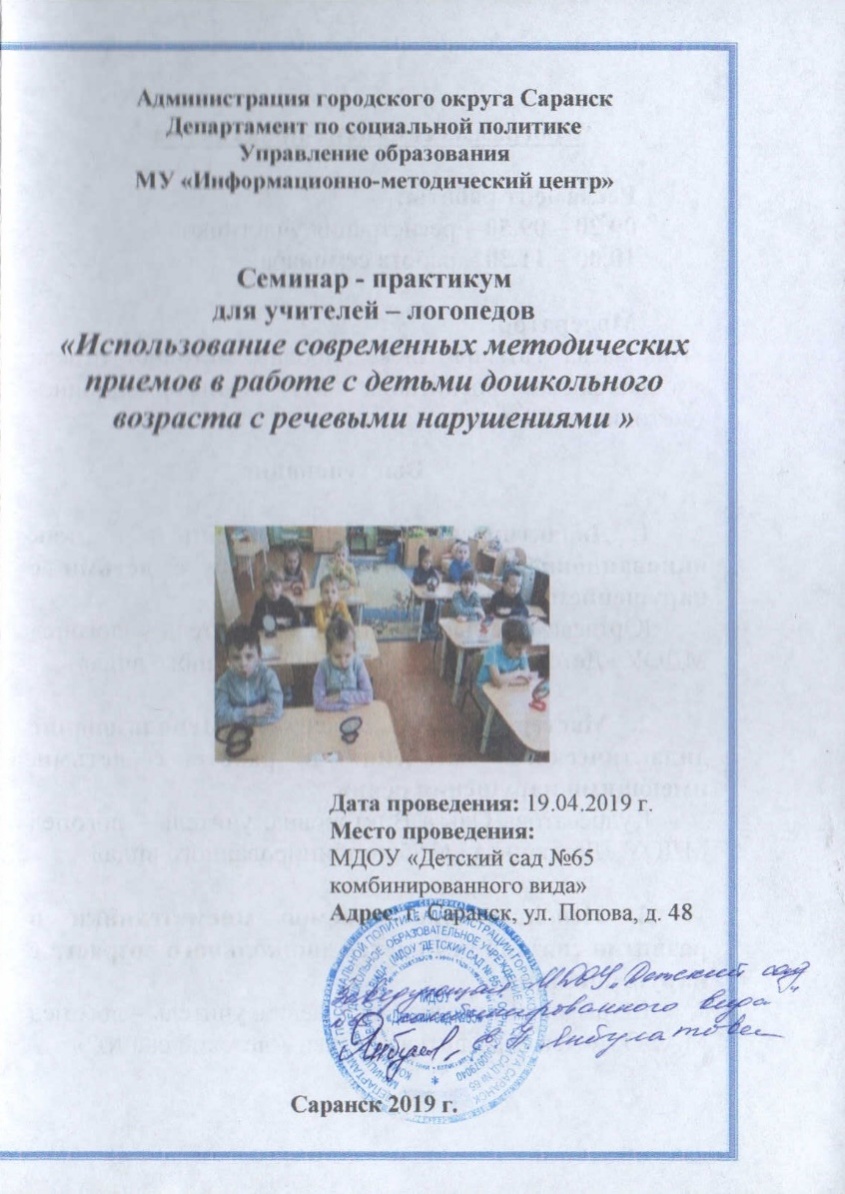 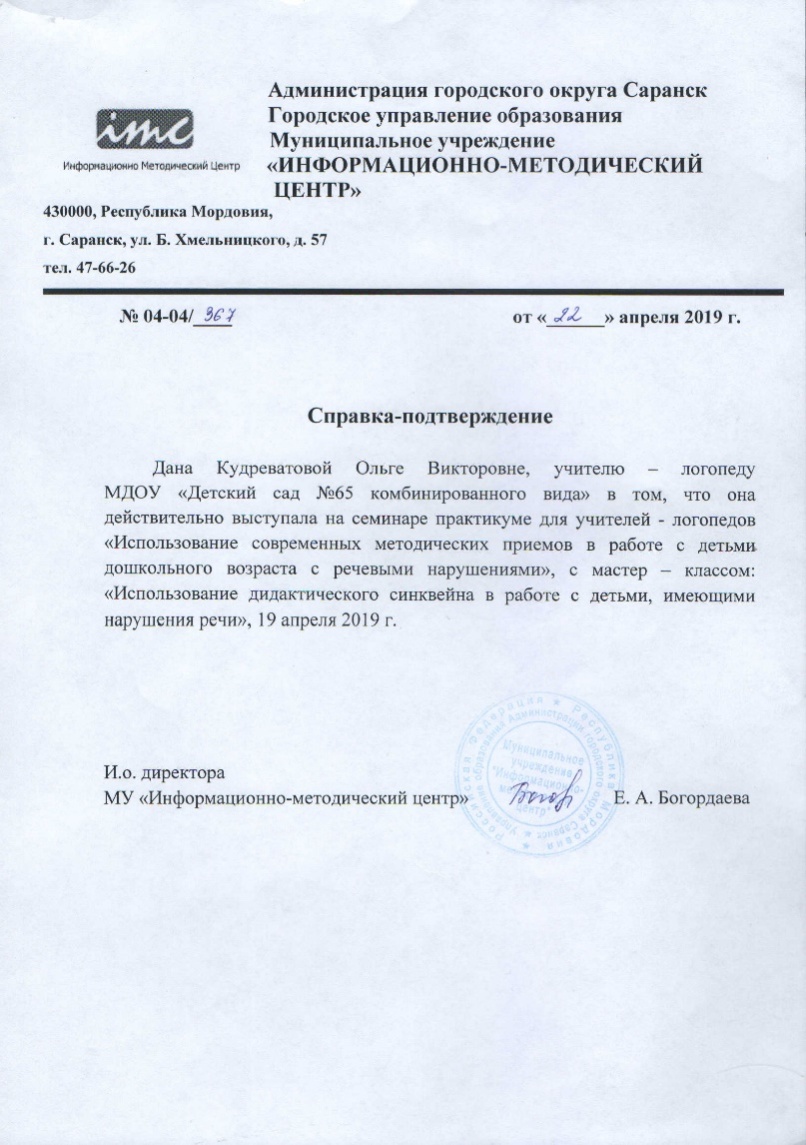 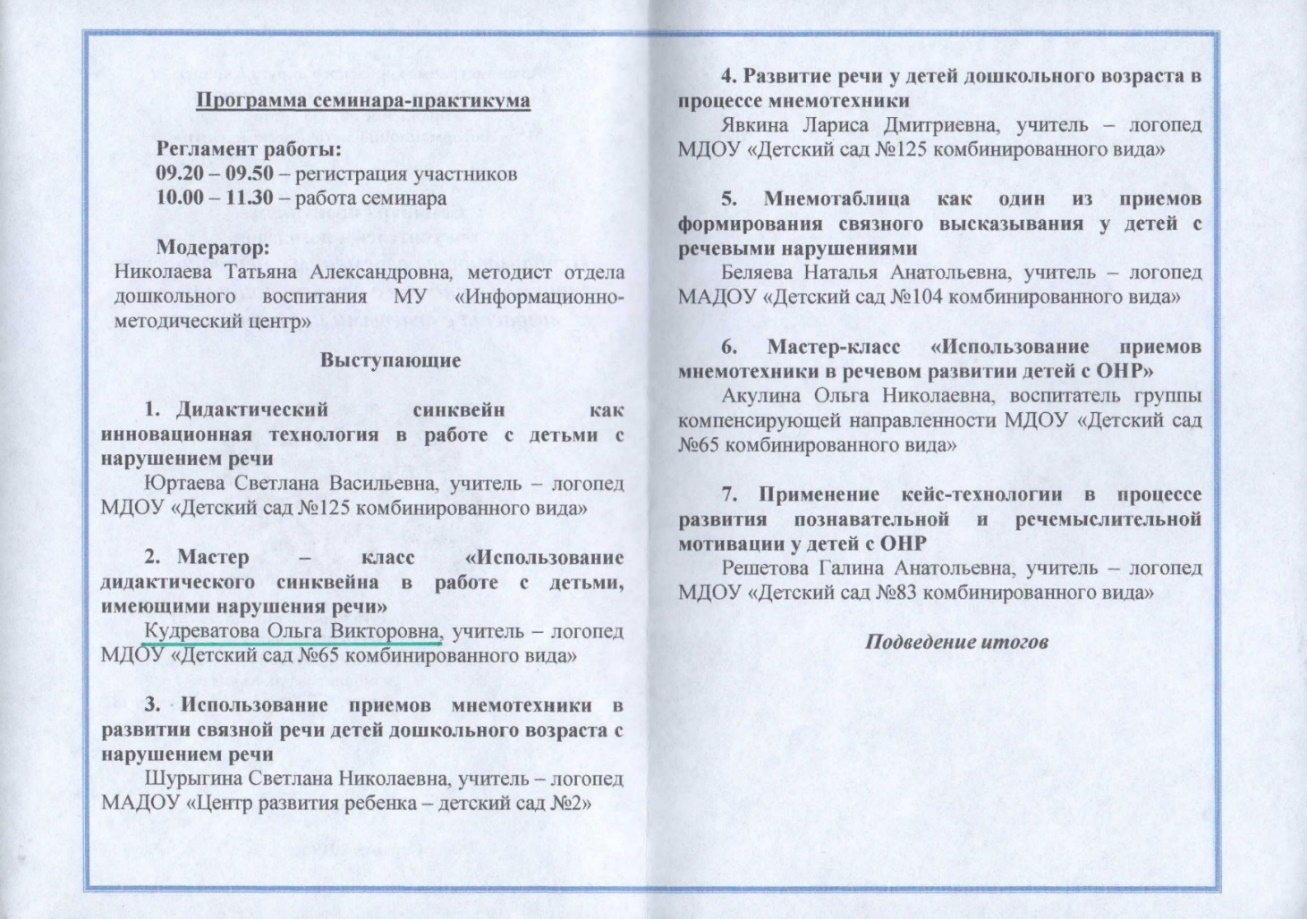 Республиканский уровень
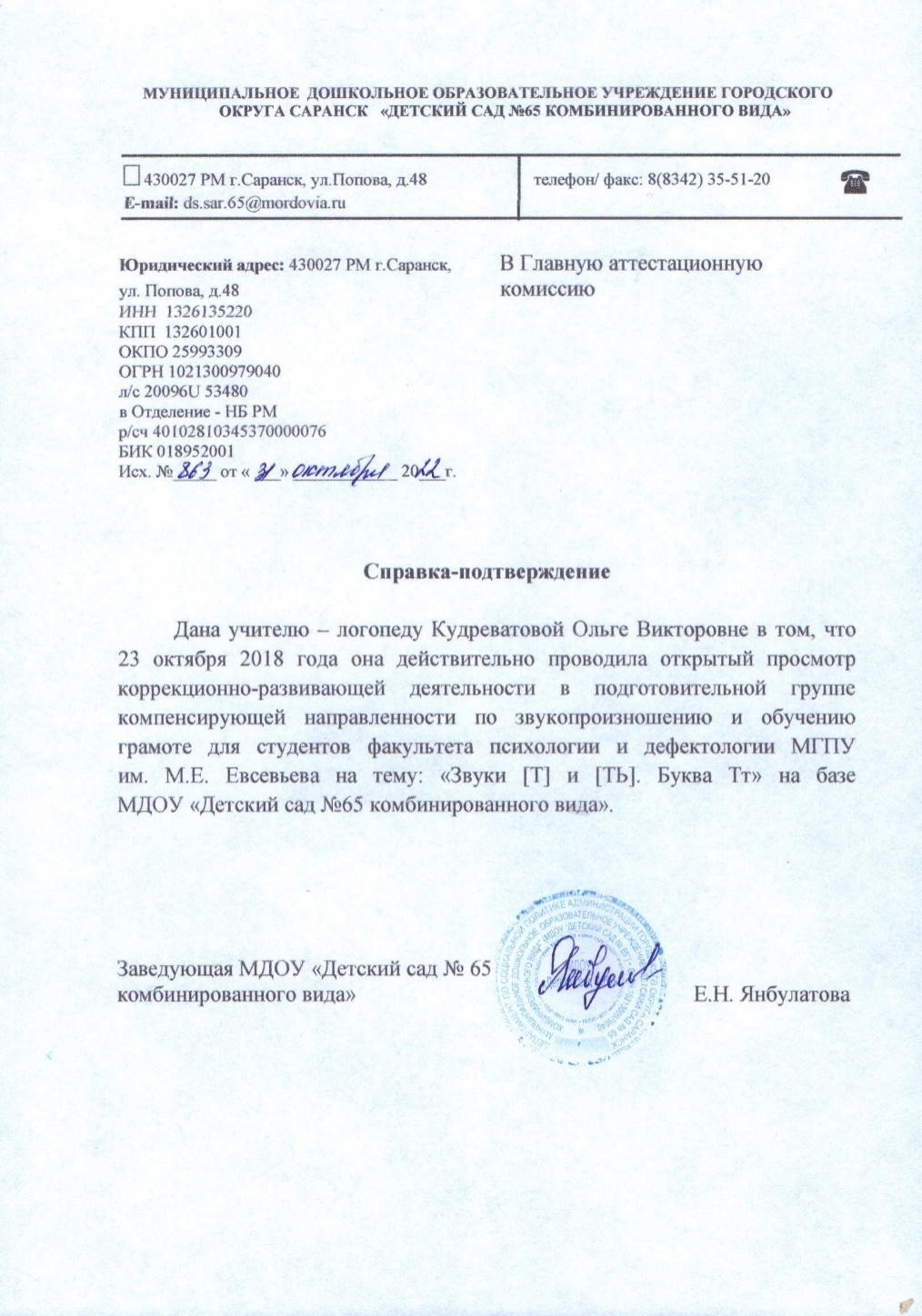 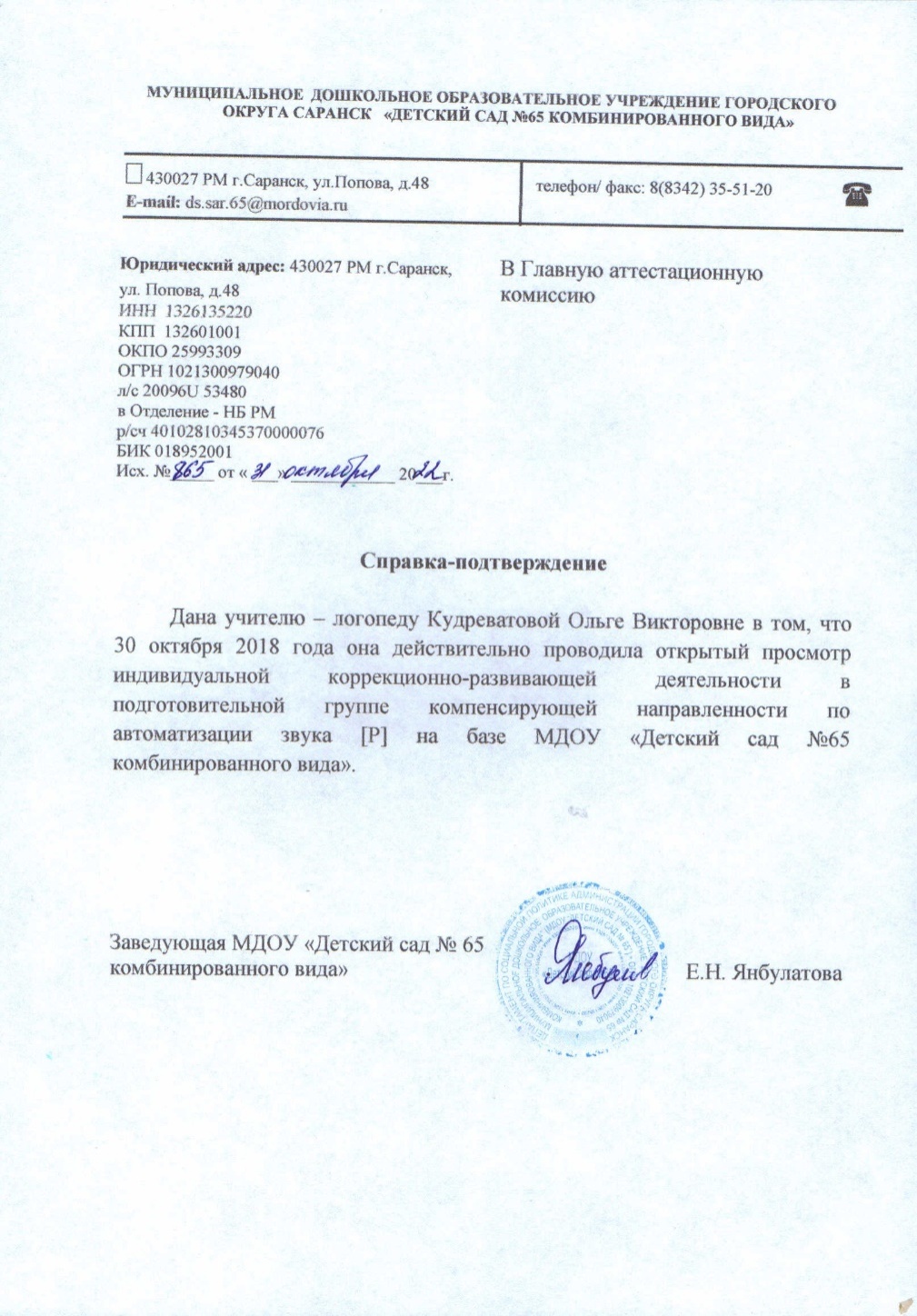 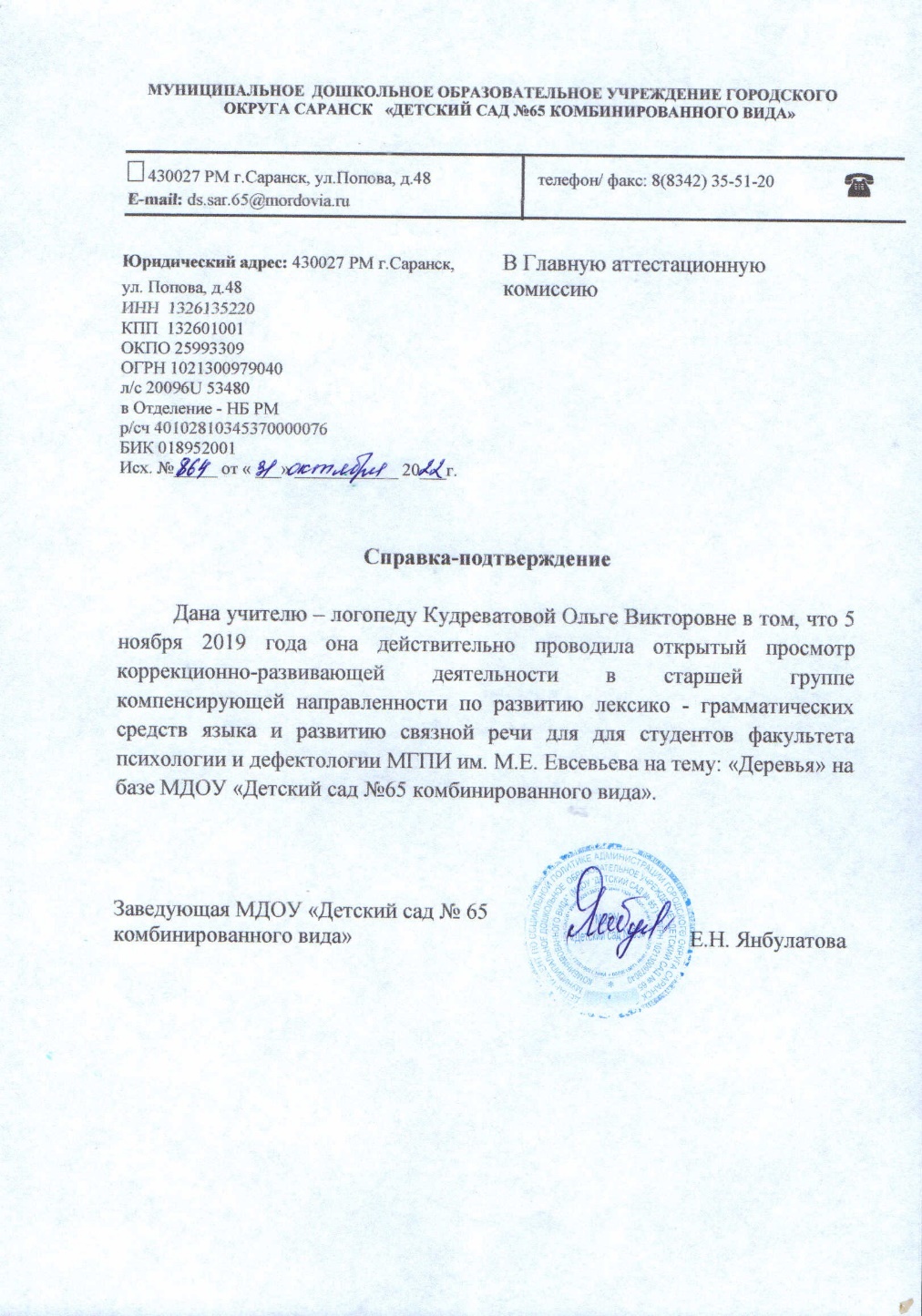 10.Экспертная деятельность.
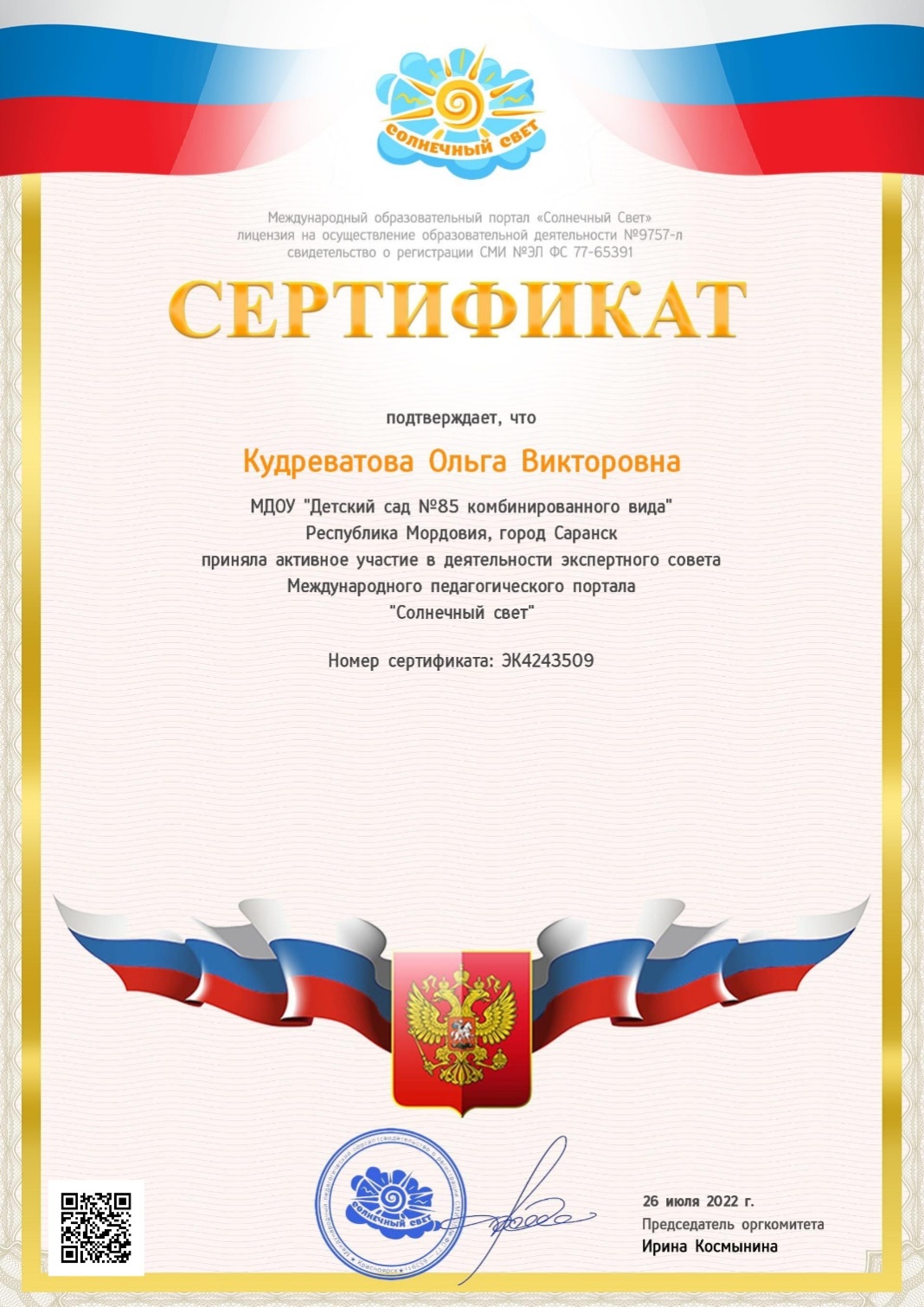 11.Наставничество.
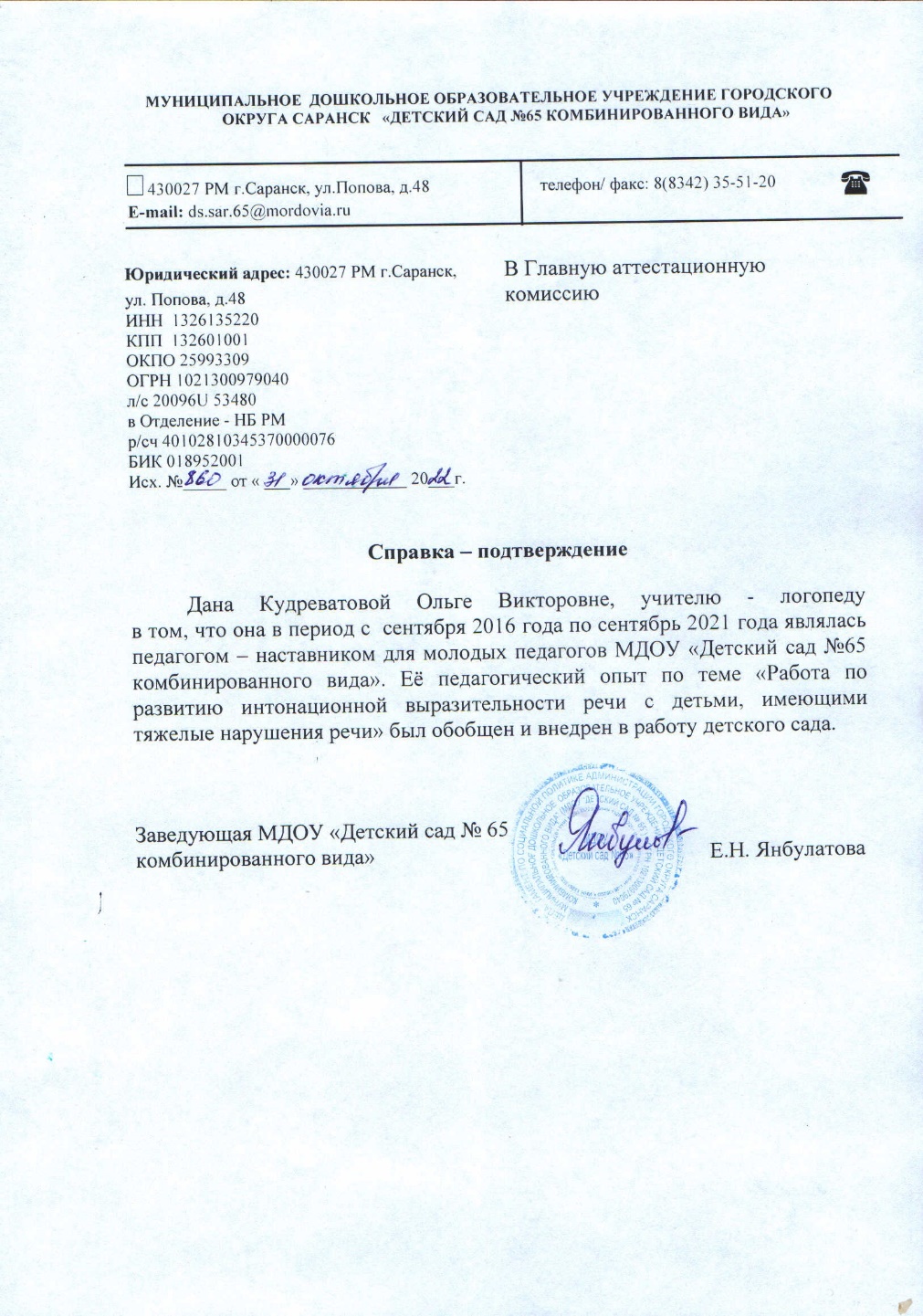 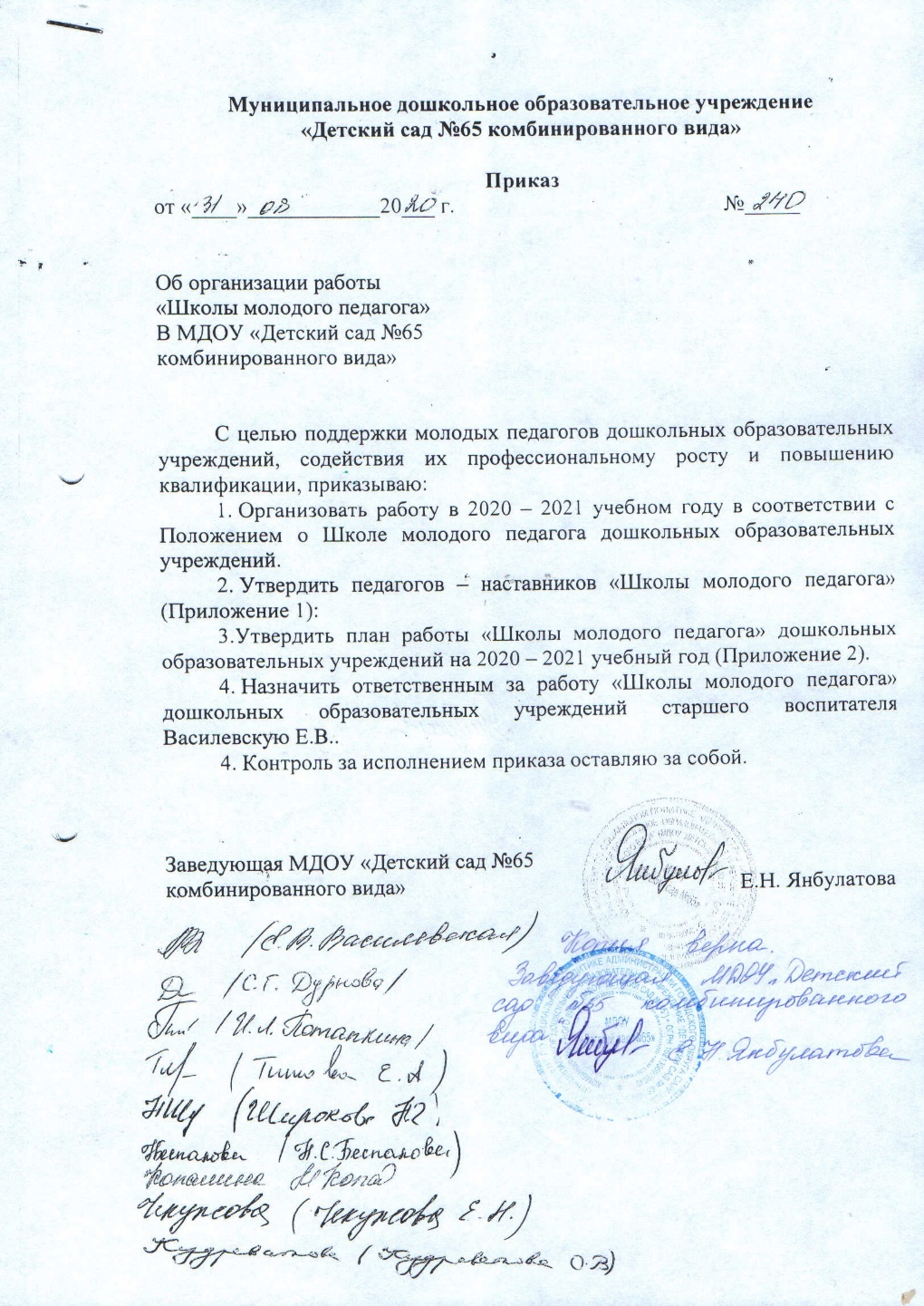 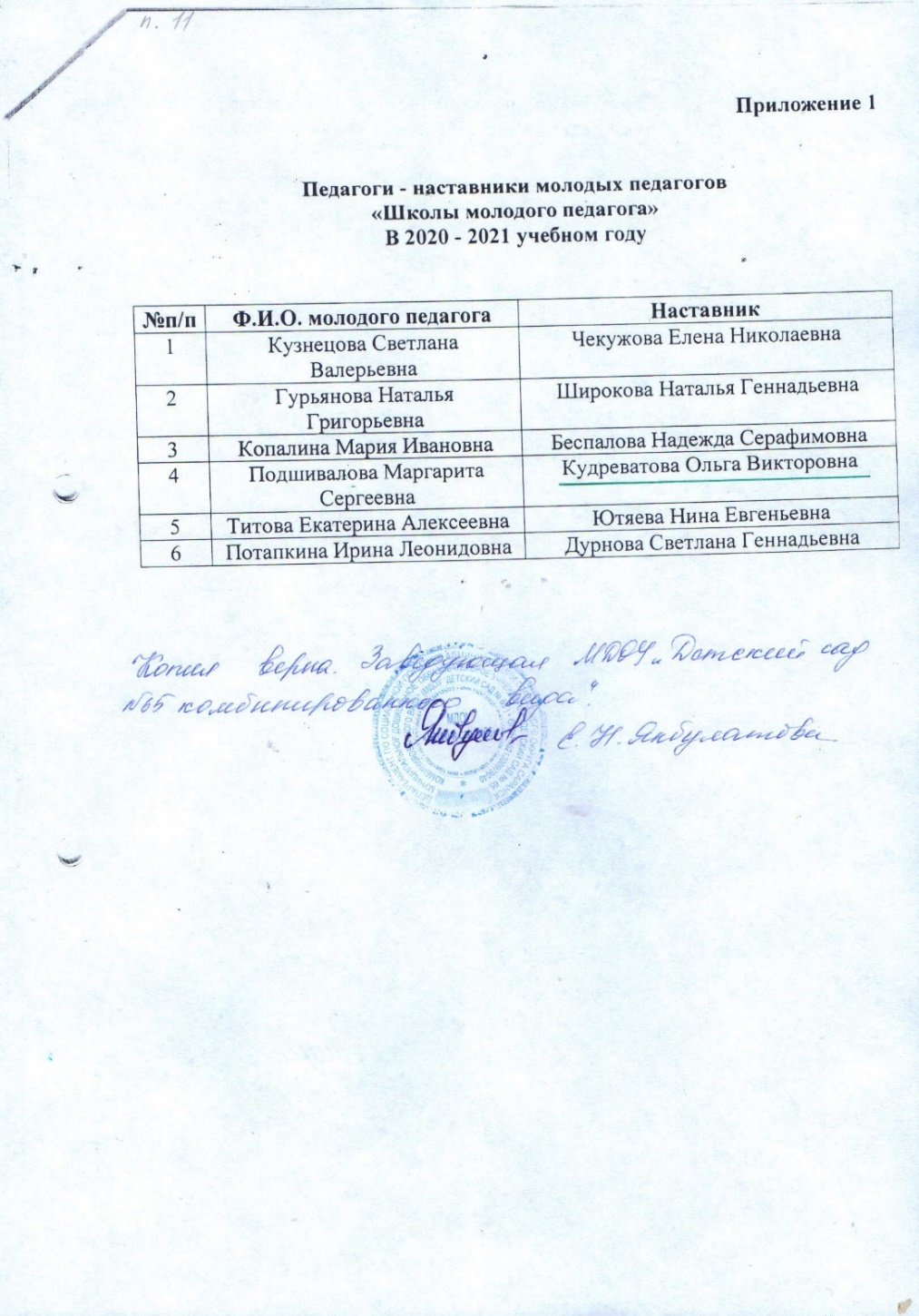 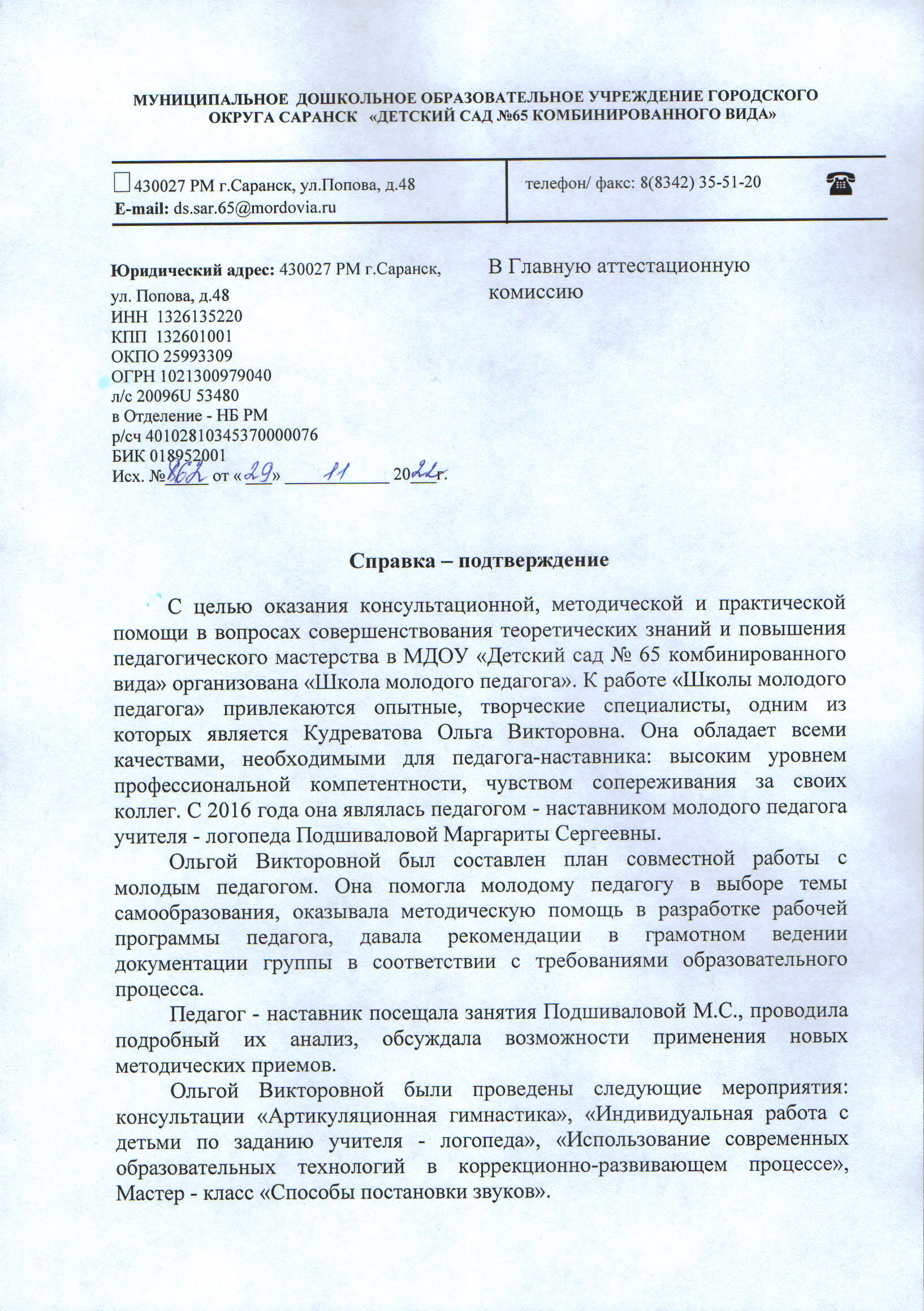 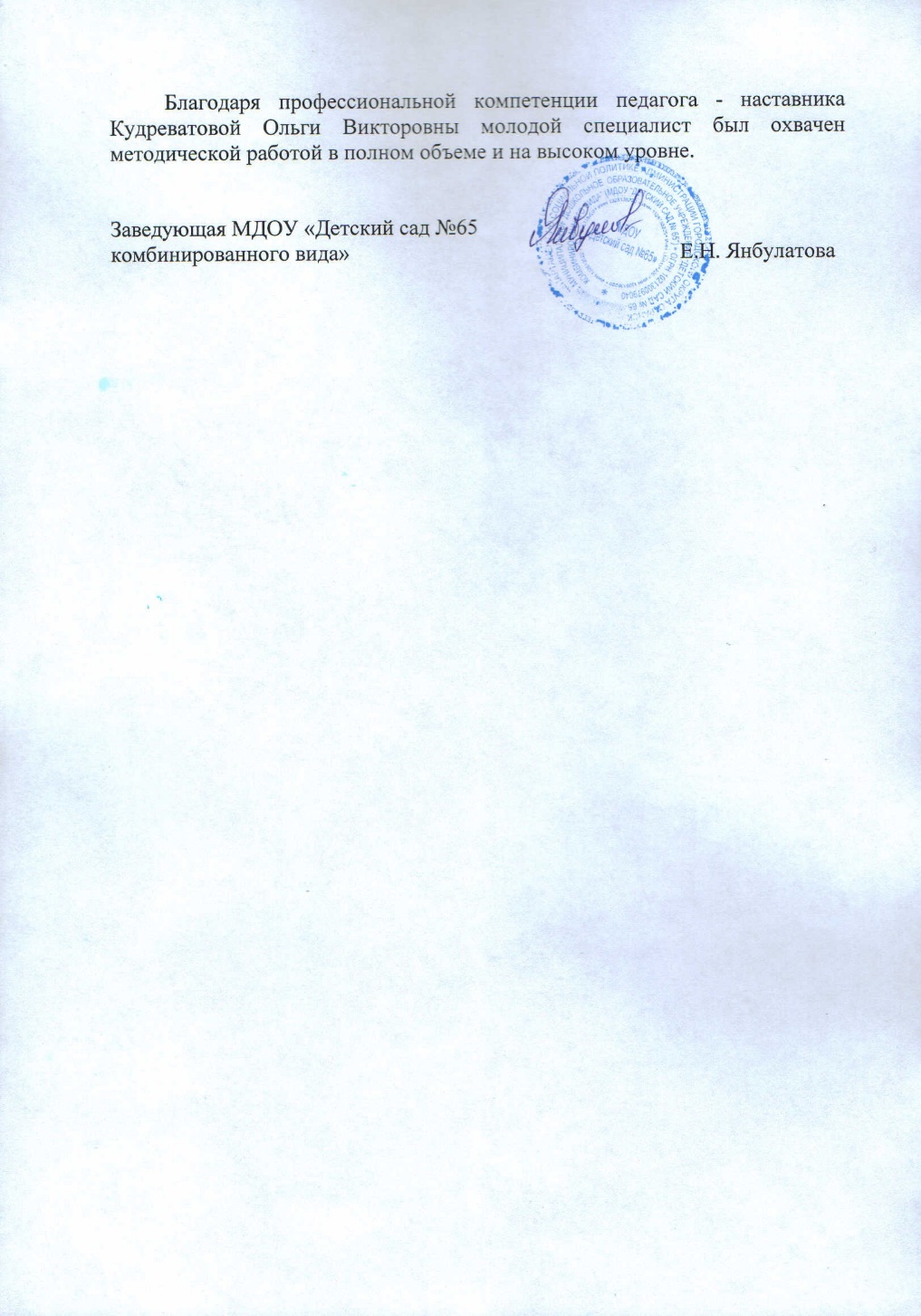 12. Общественно-педагогическая активность педагога: участие в работе педагогических сообществ, комиссиях, в жюри конкурсов.
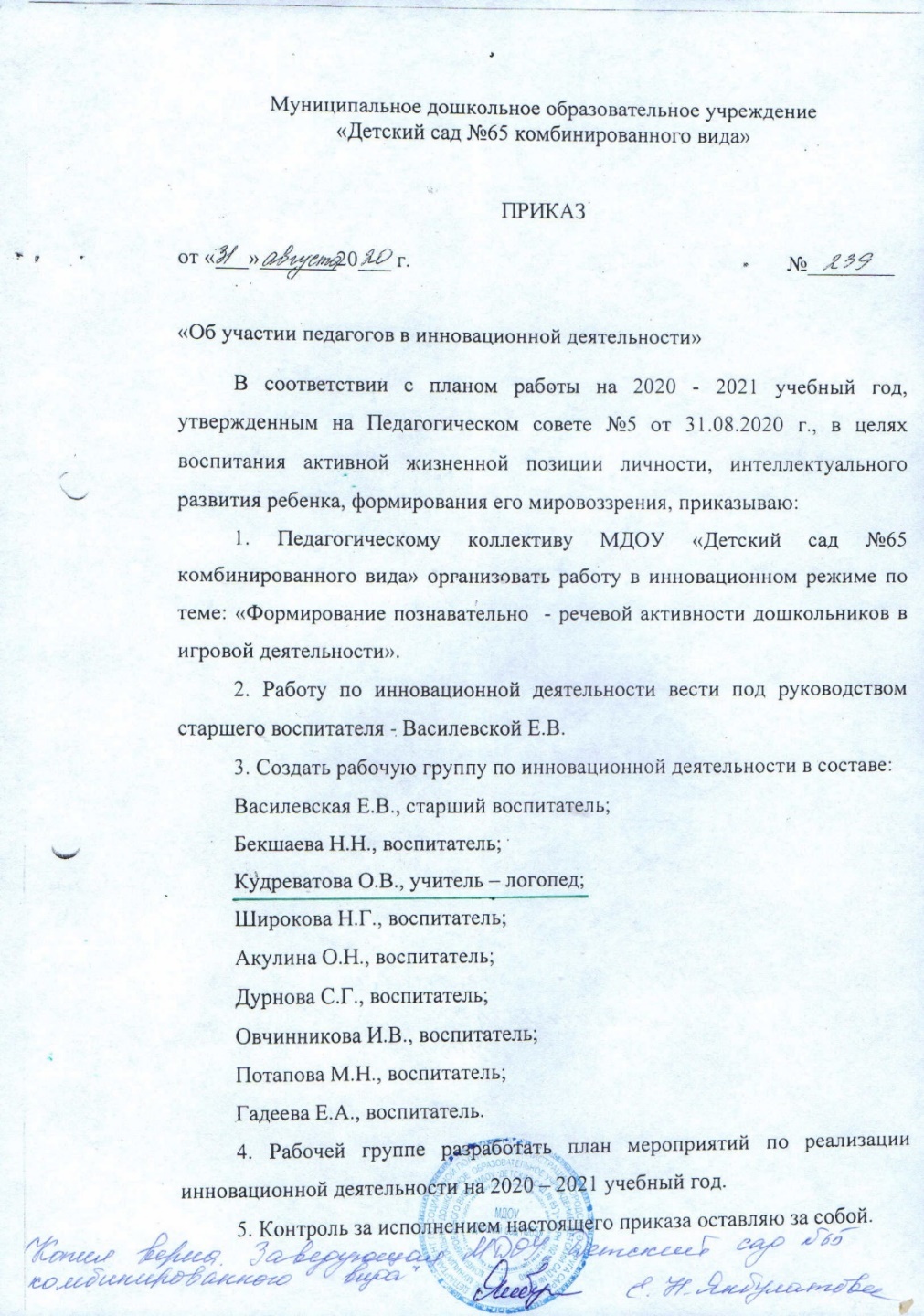 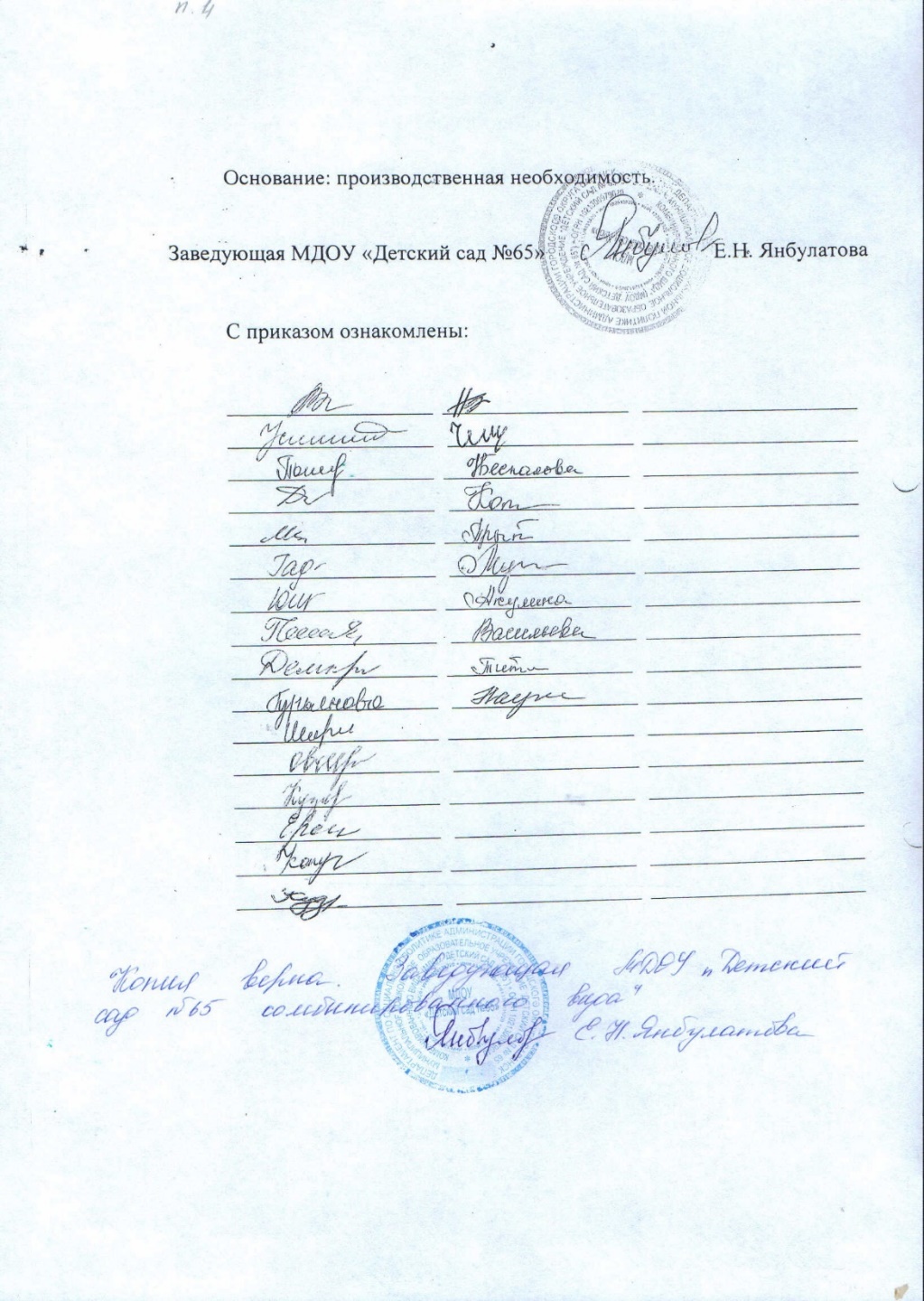 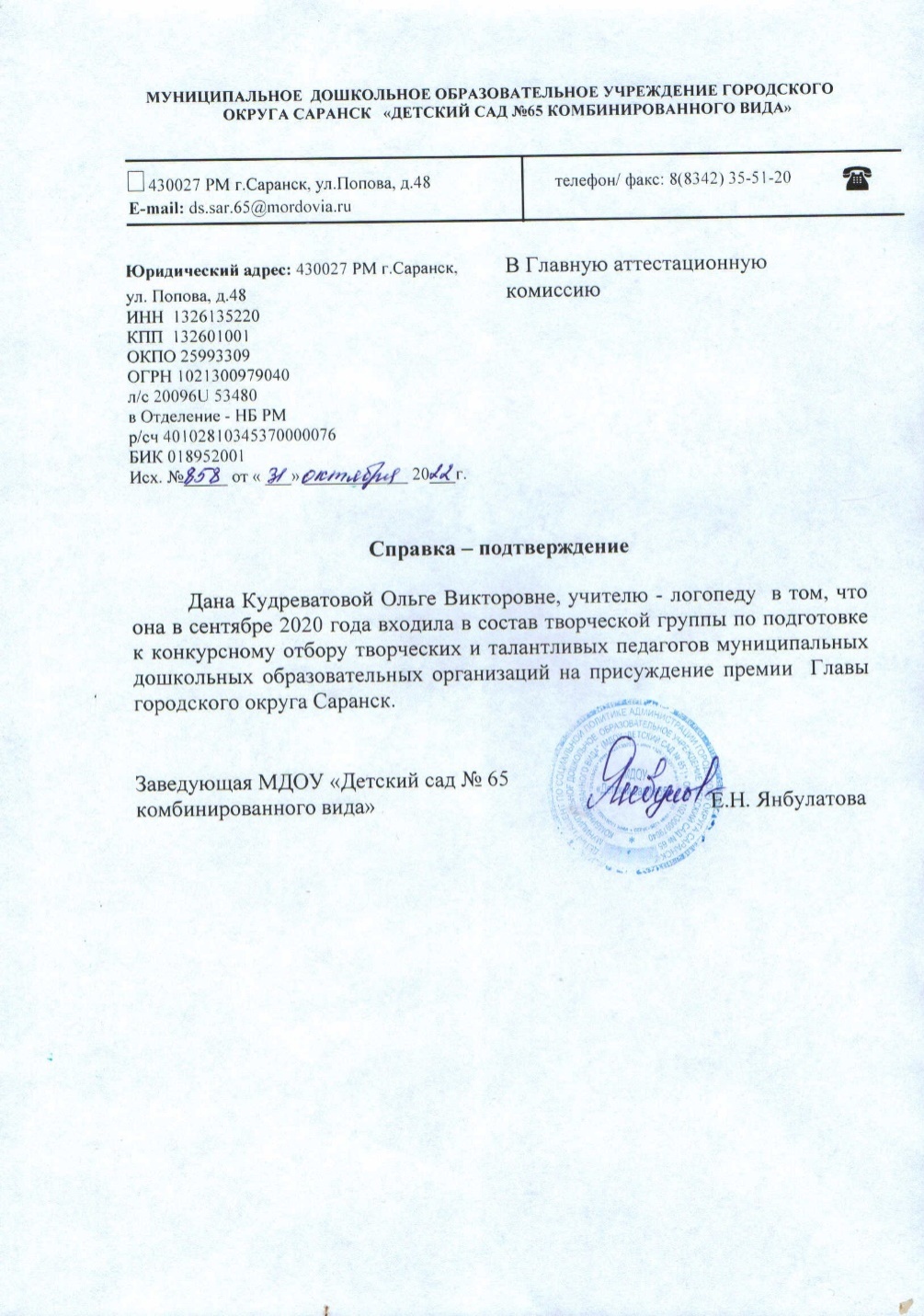 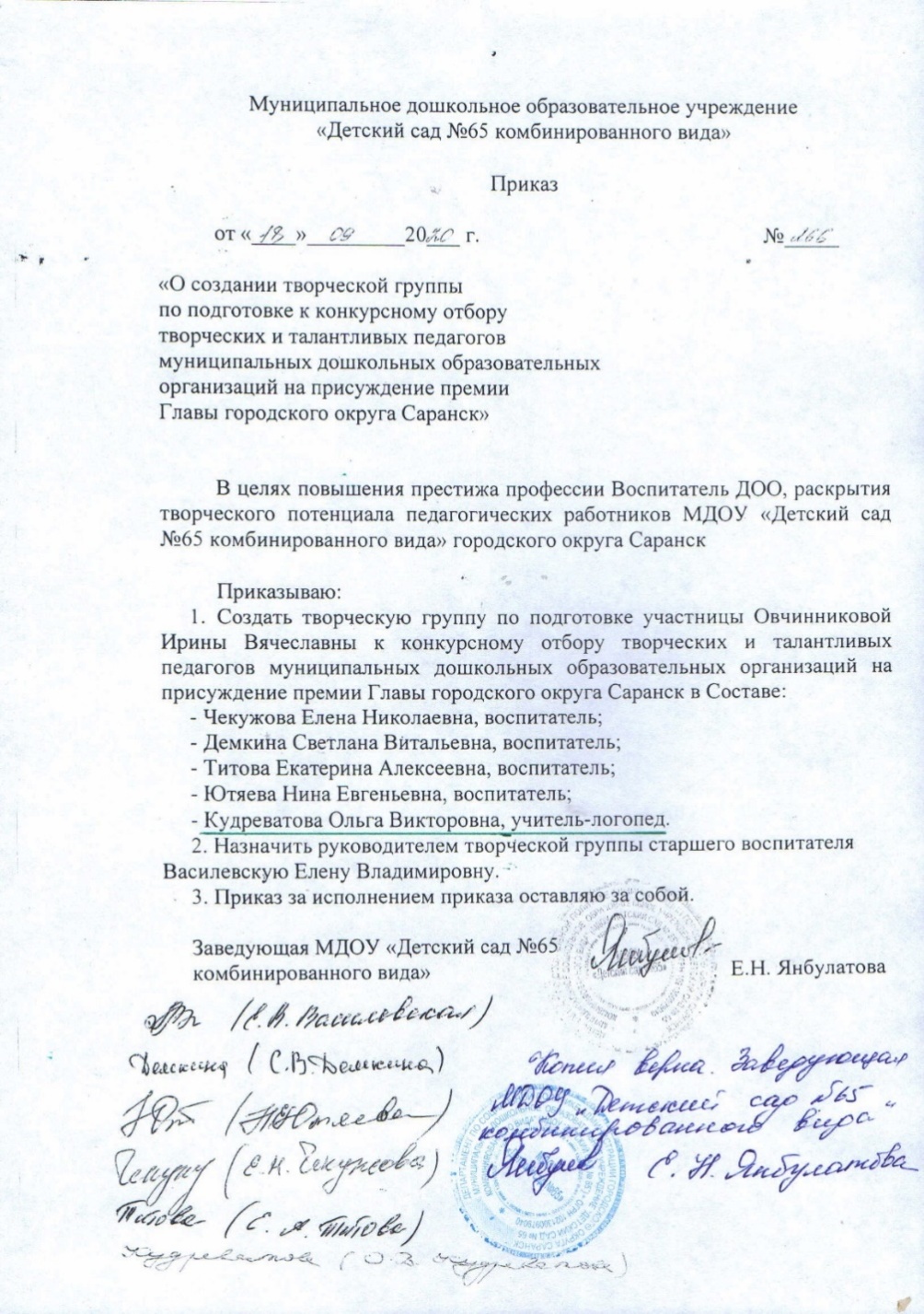 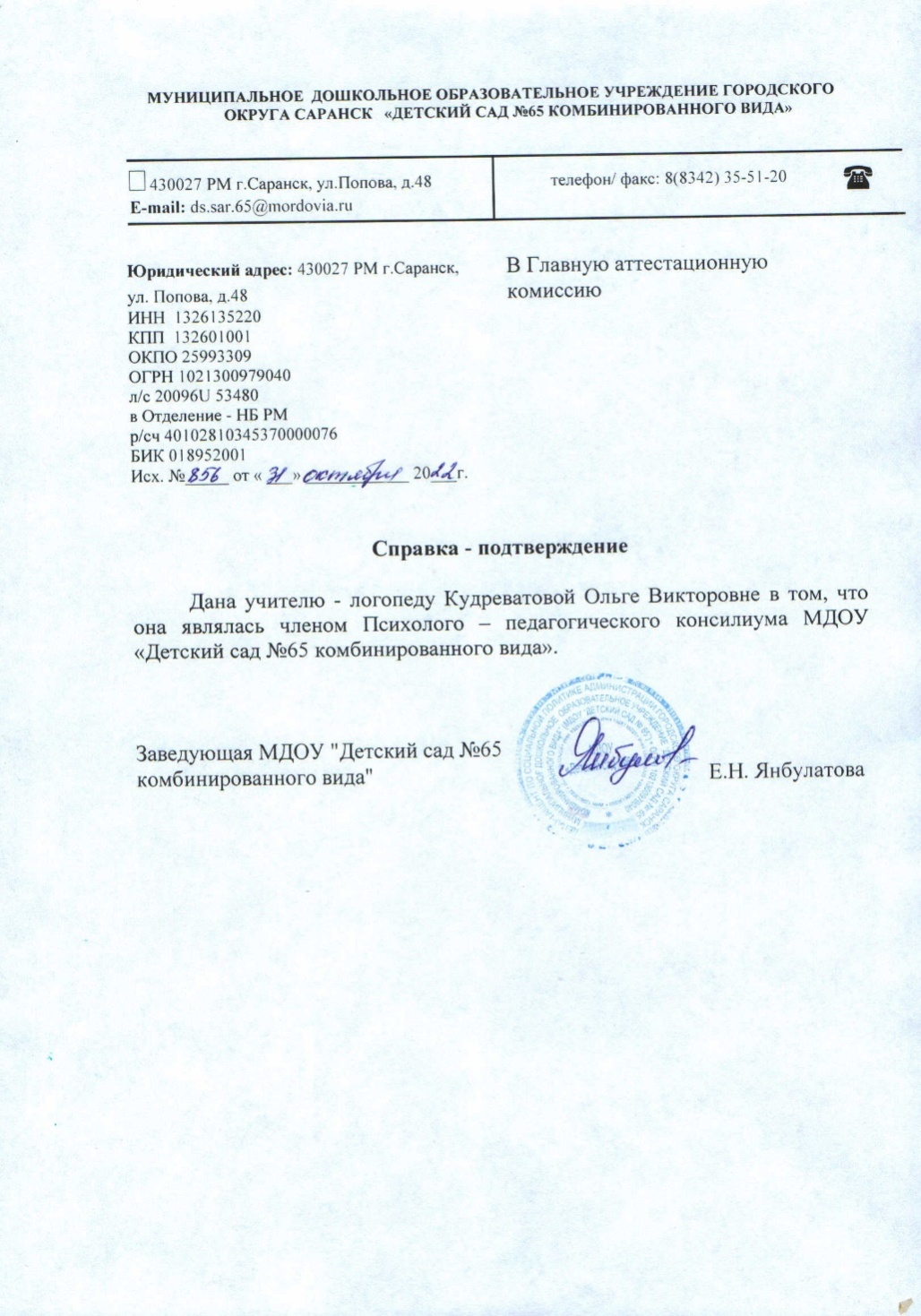 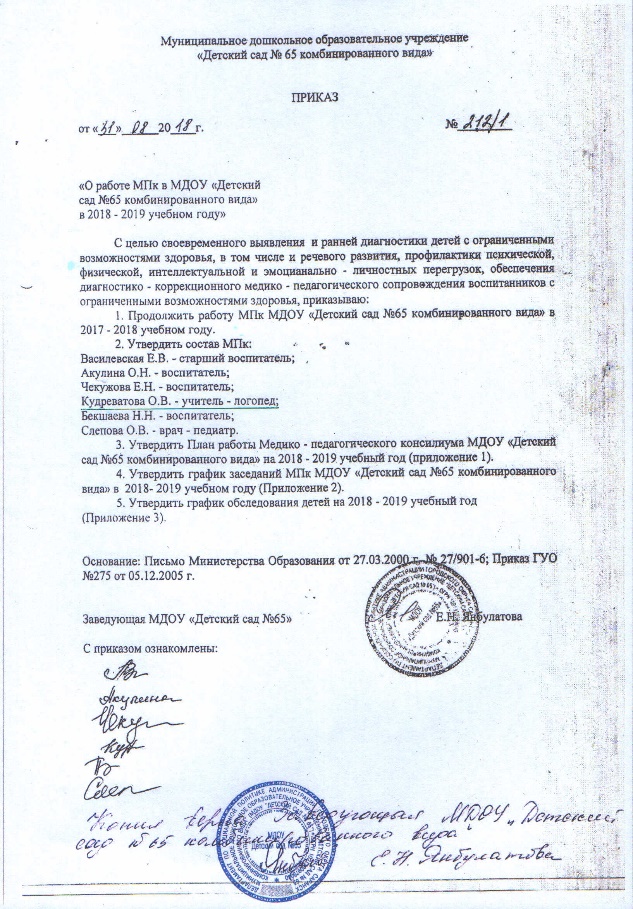 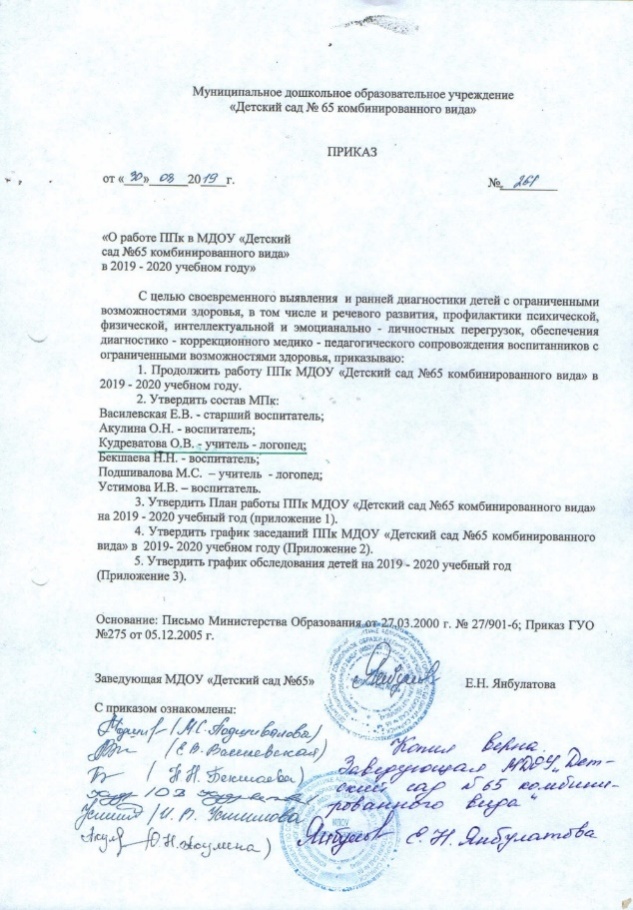 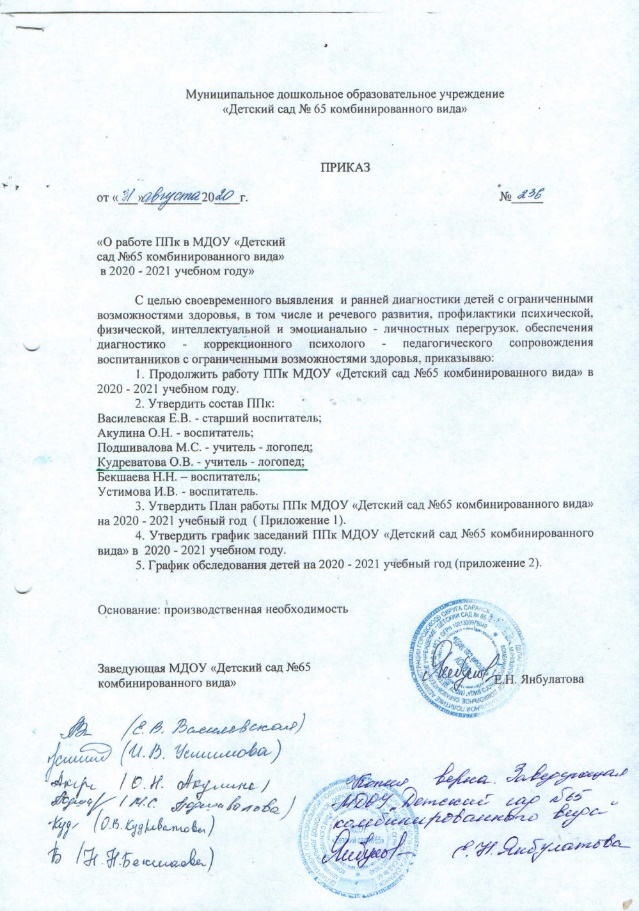 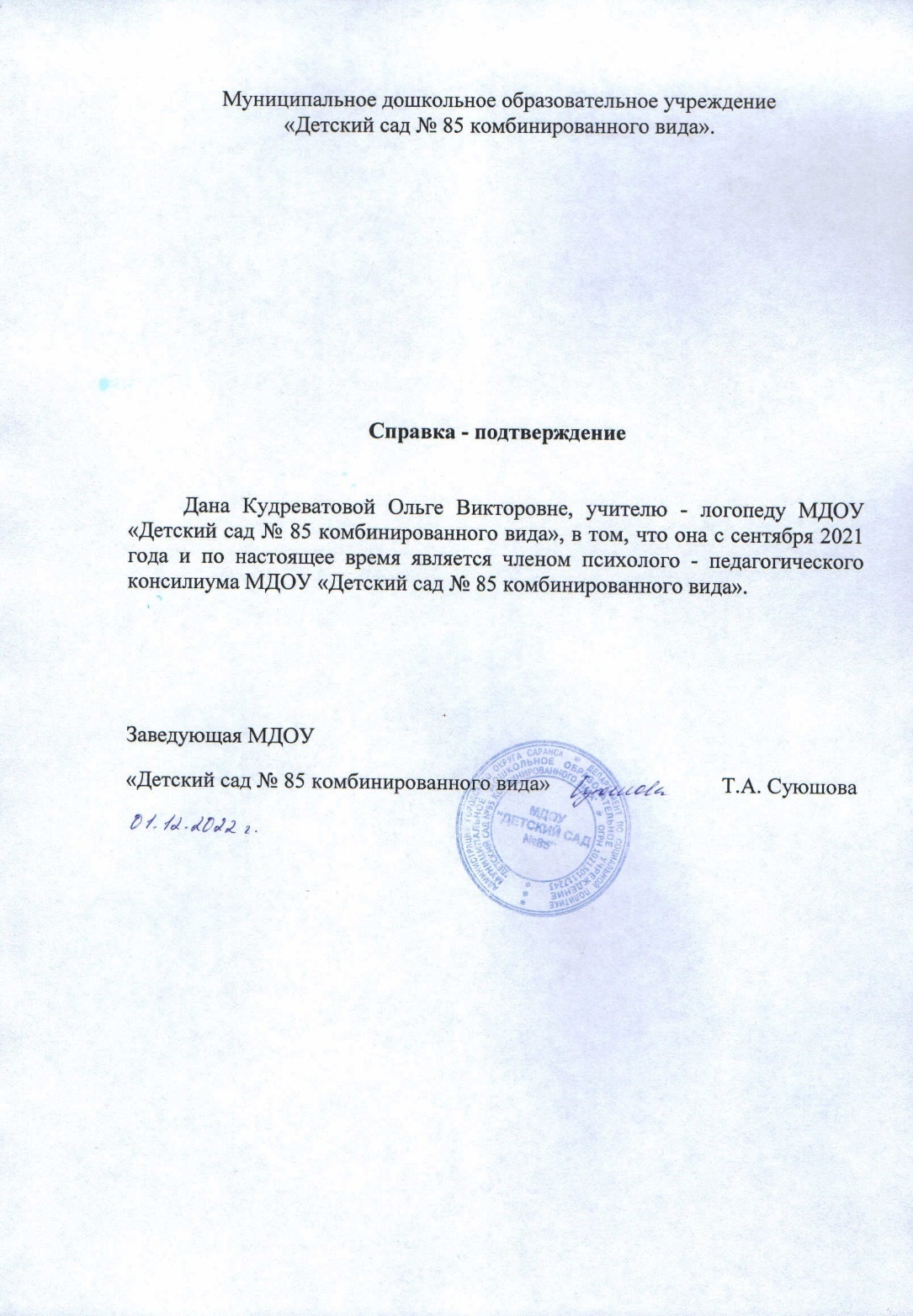 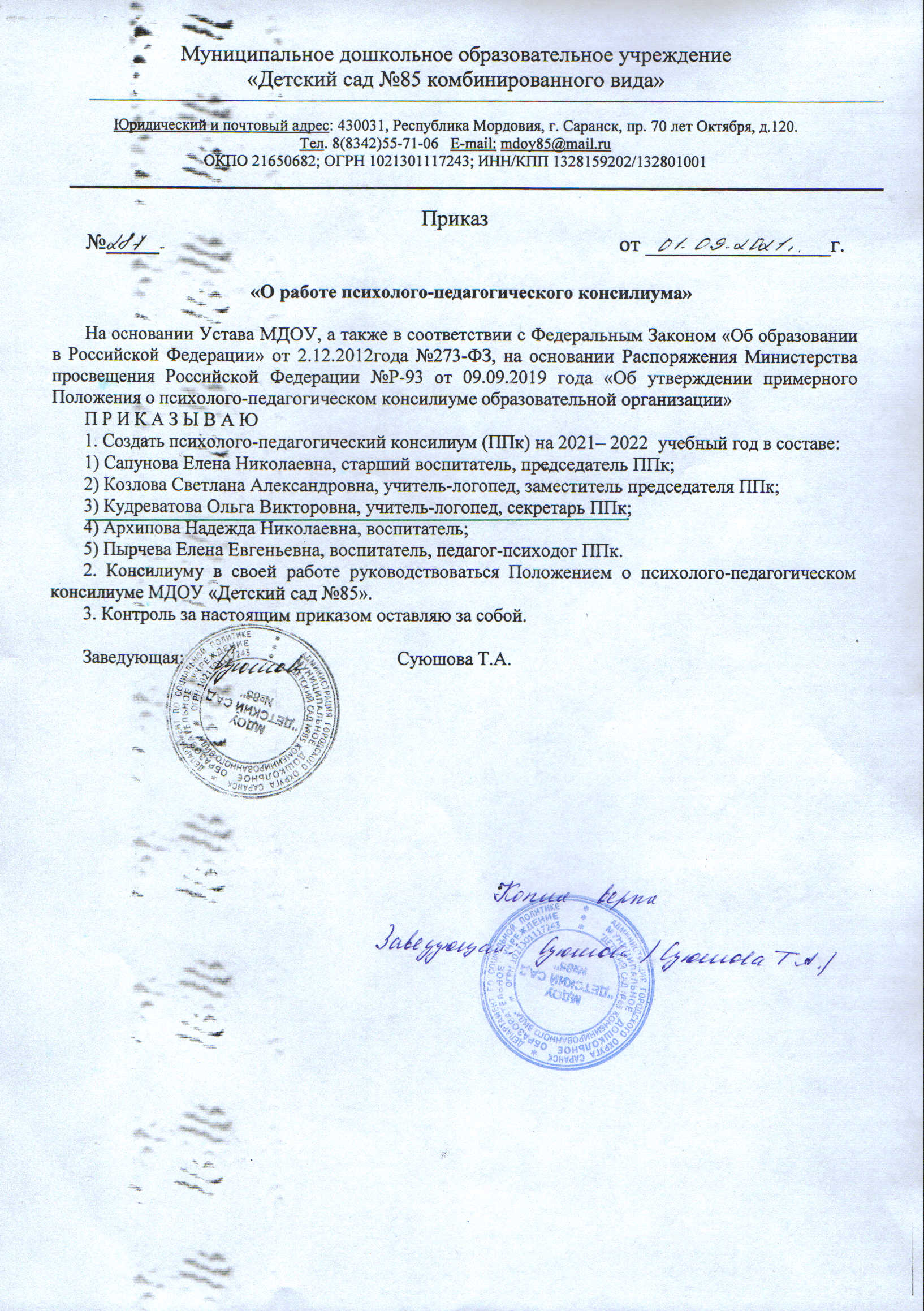 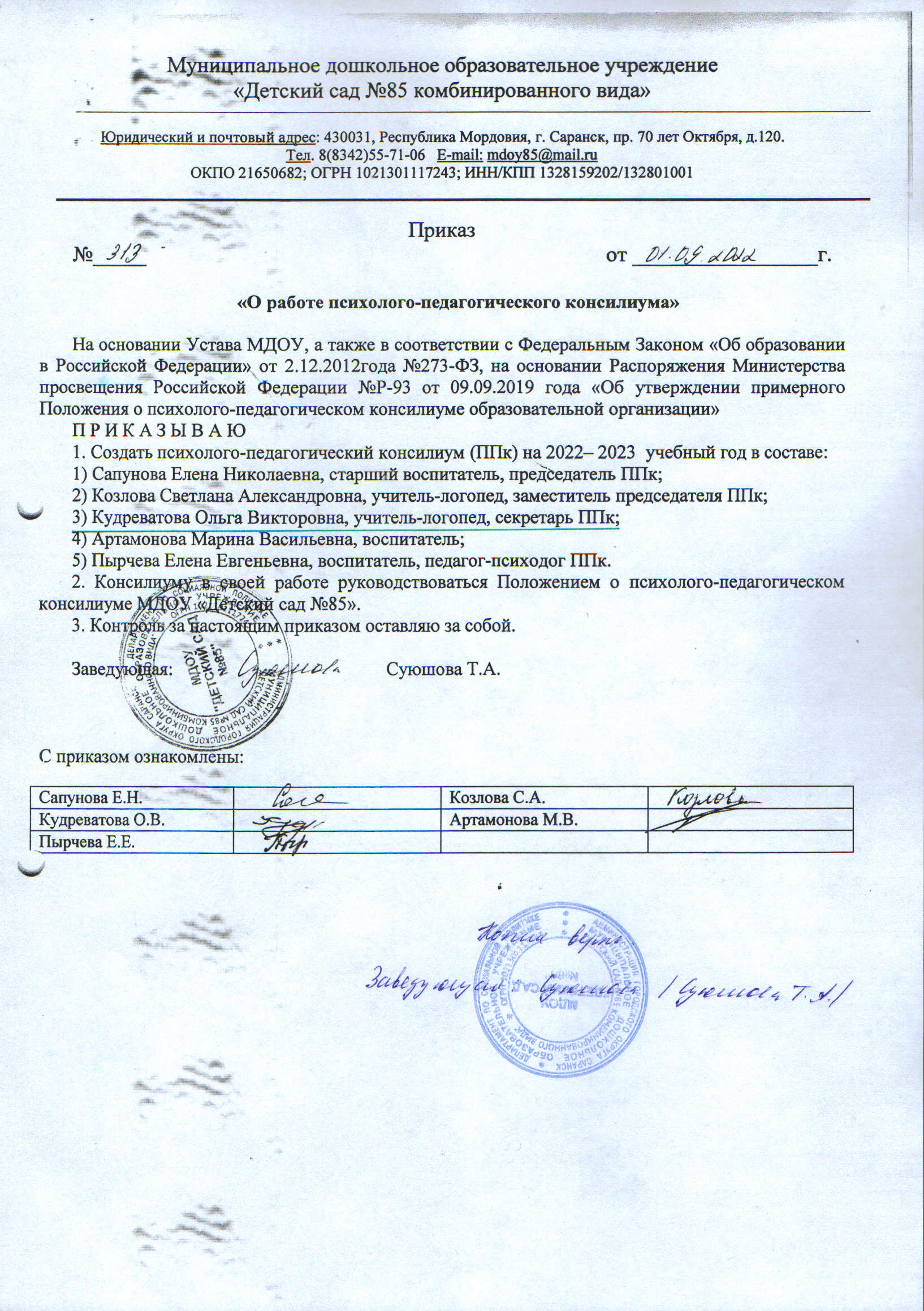 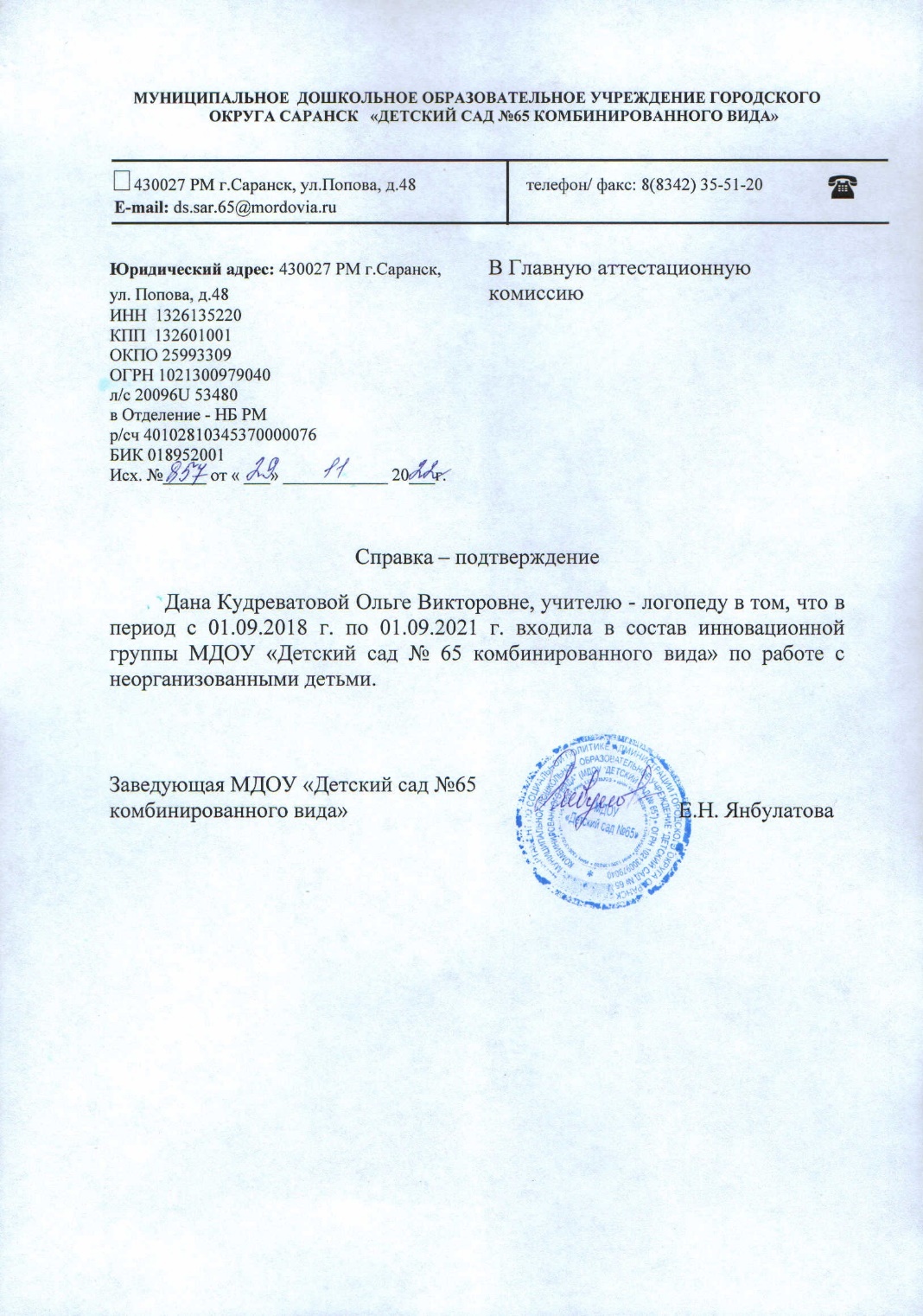 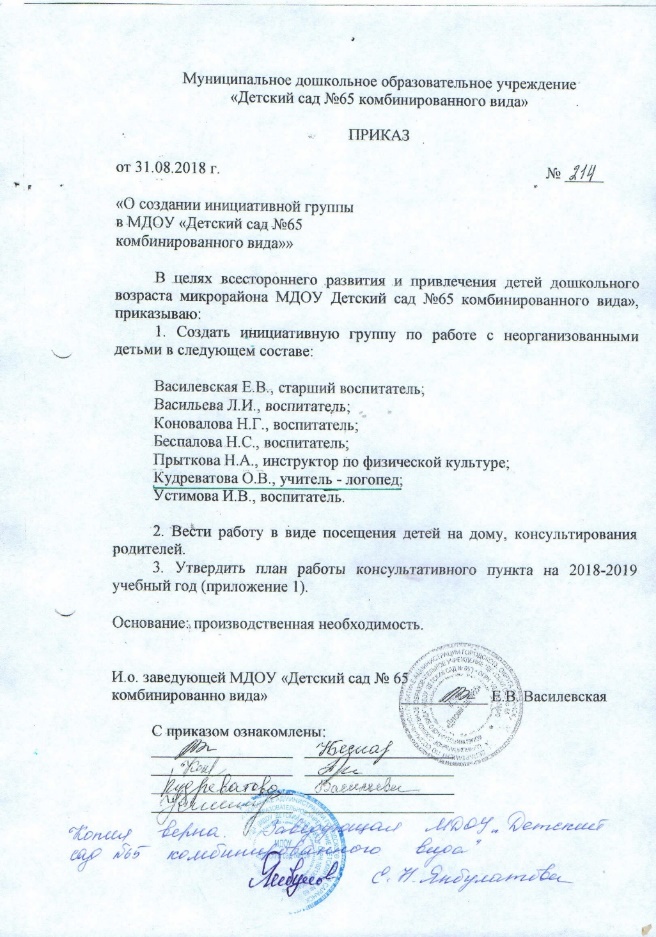 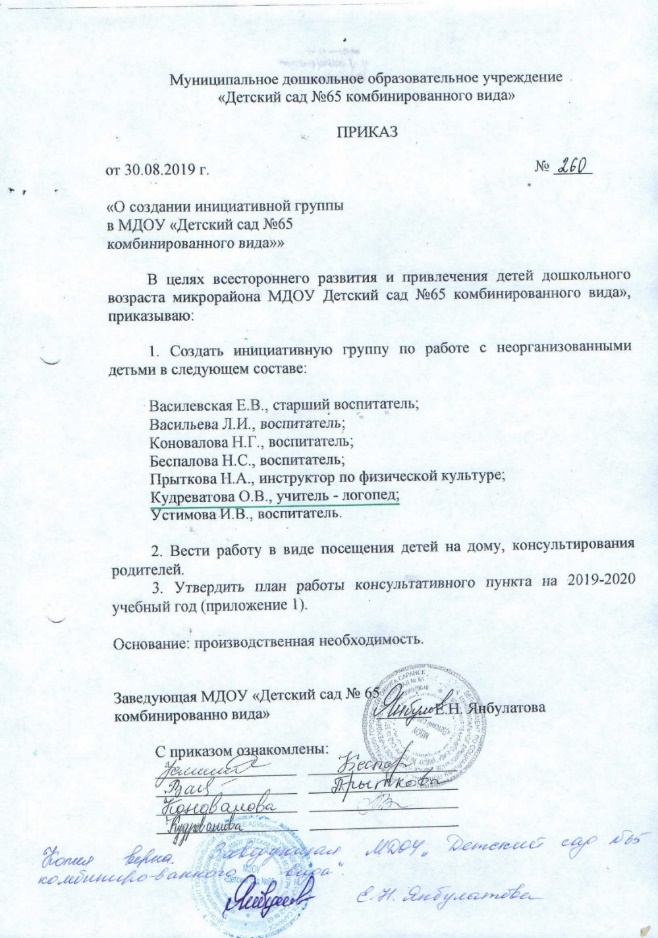 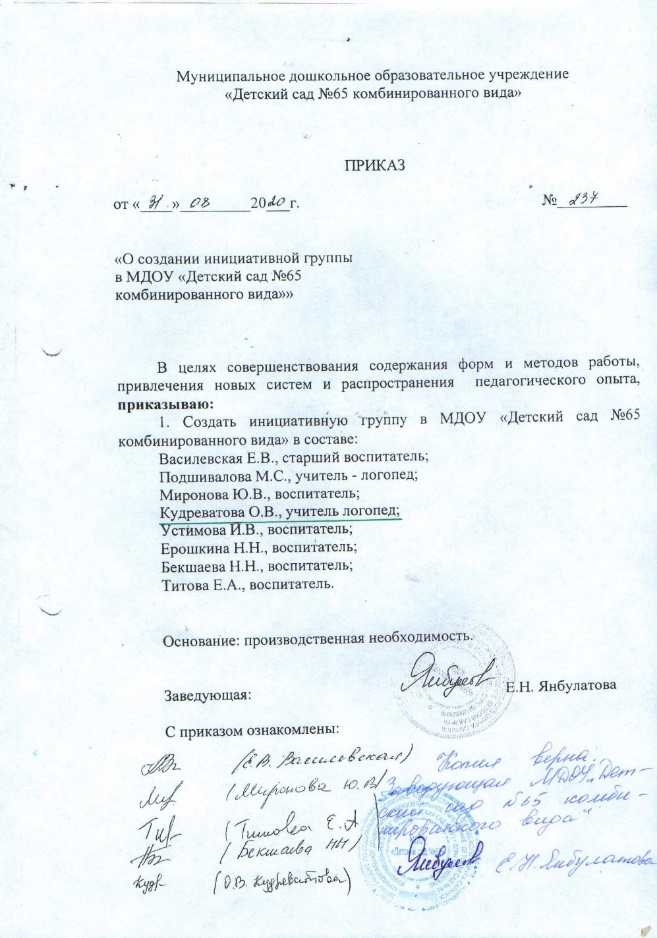 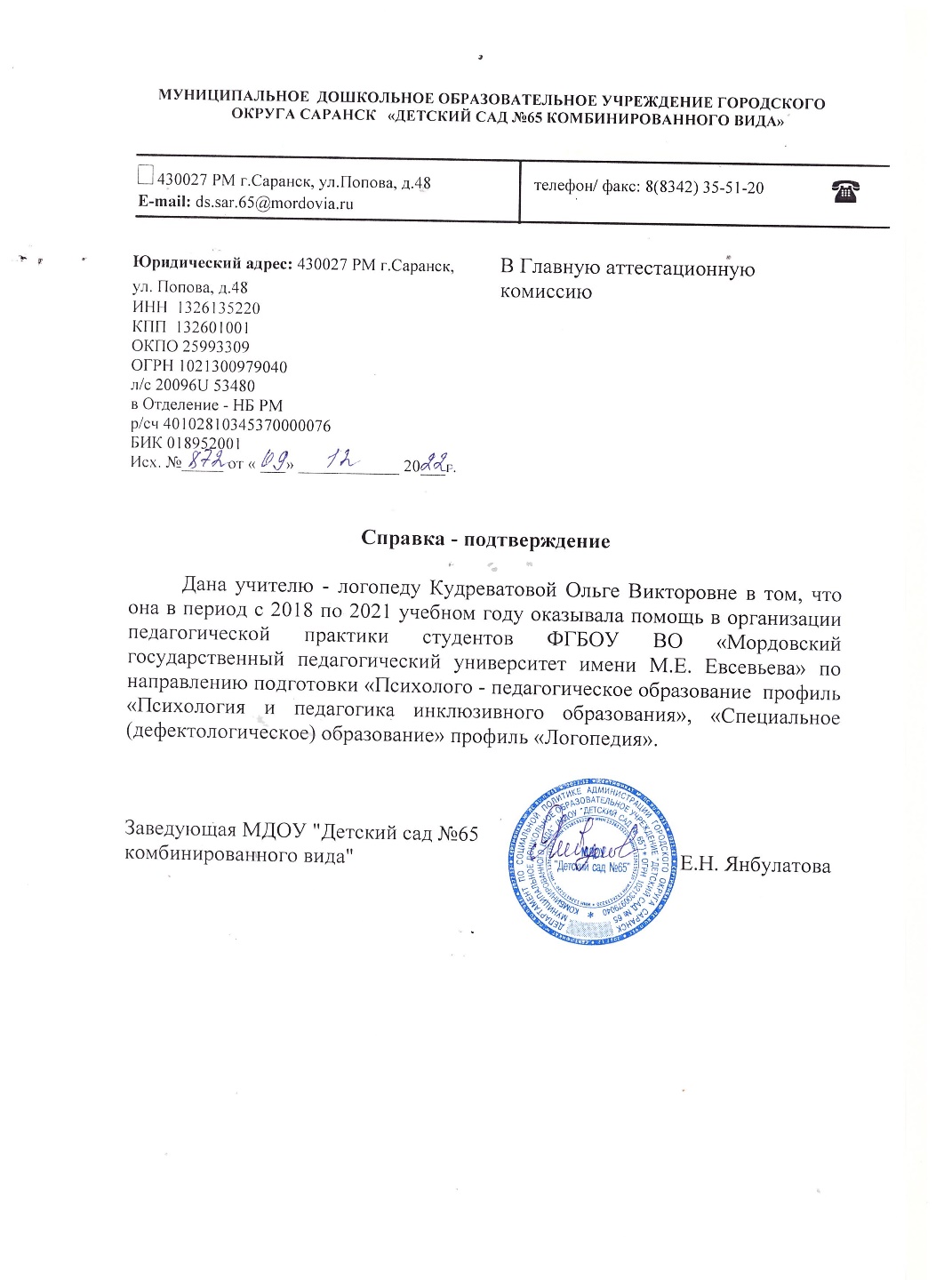 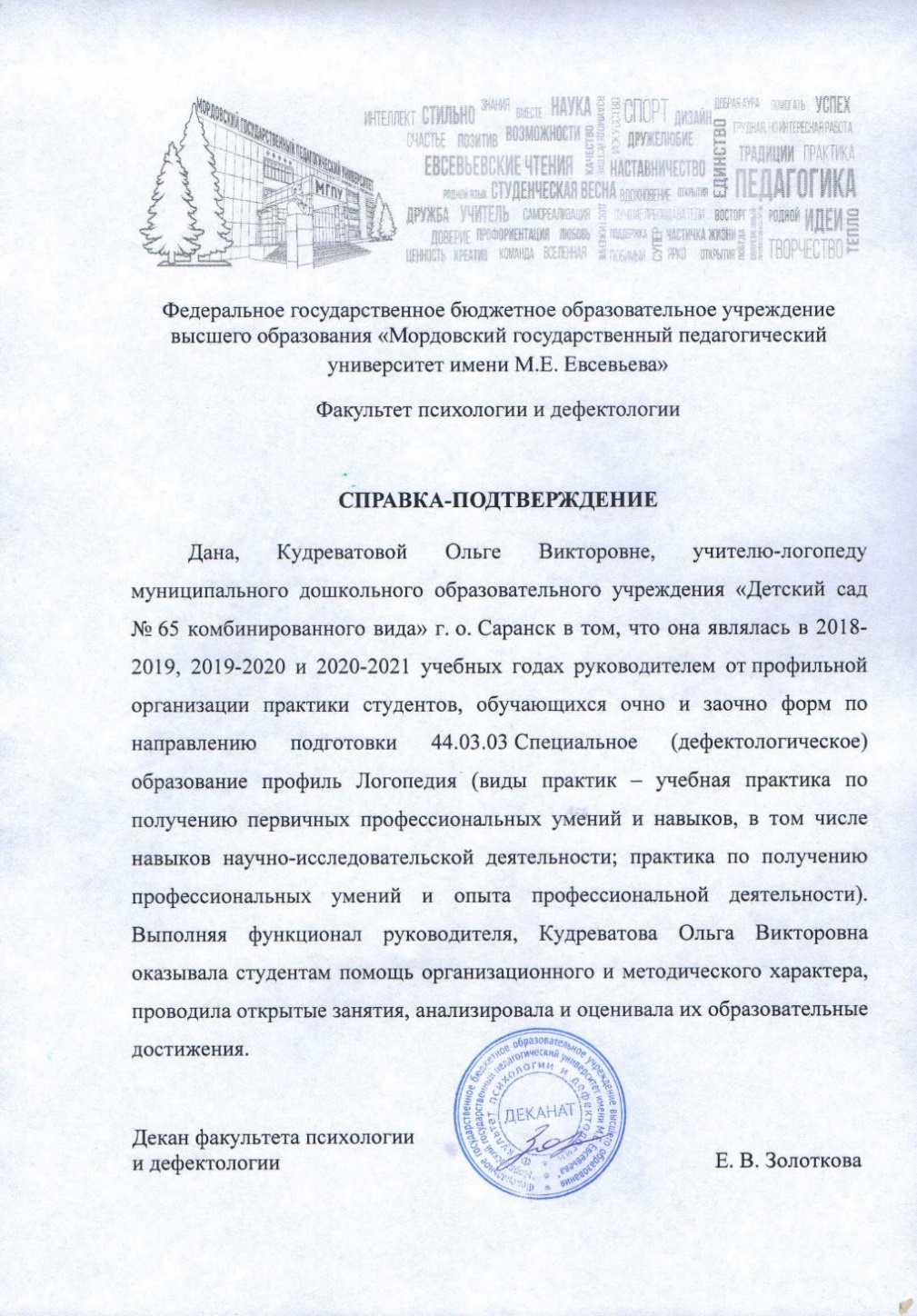 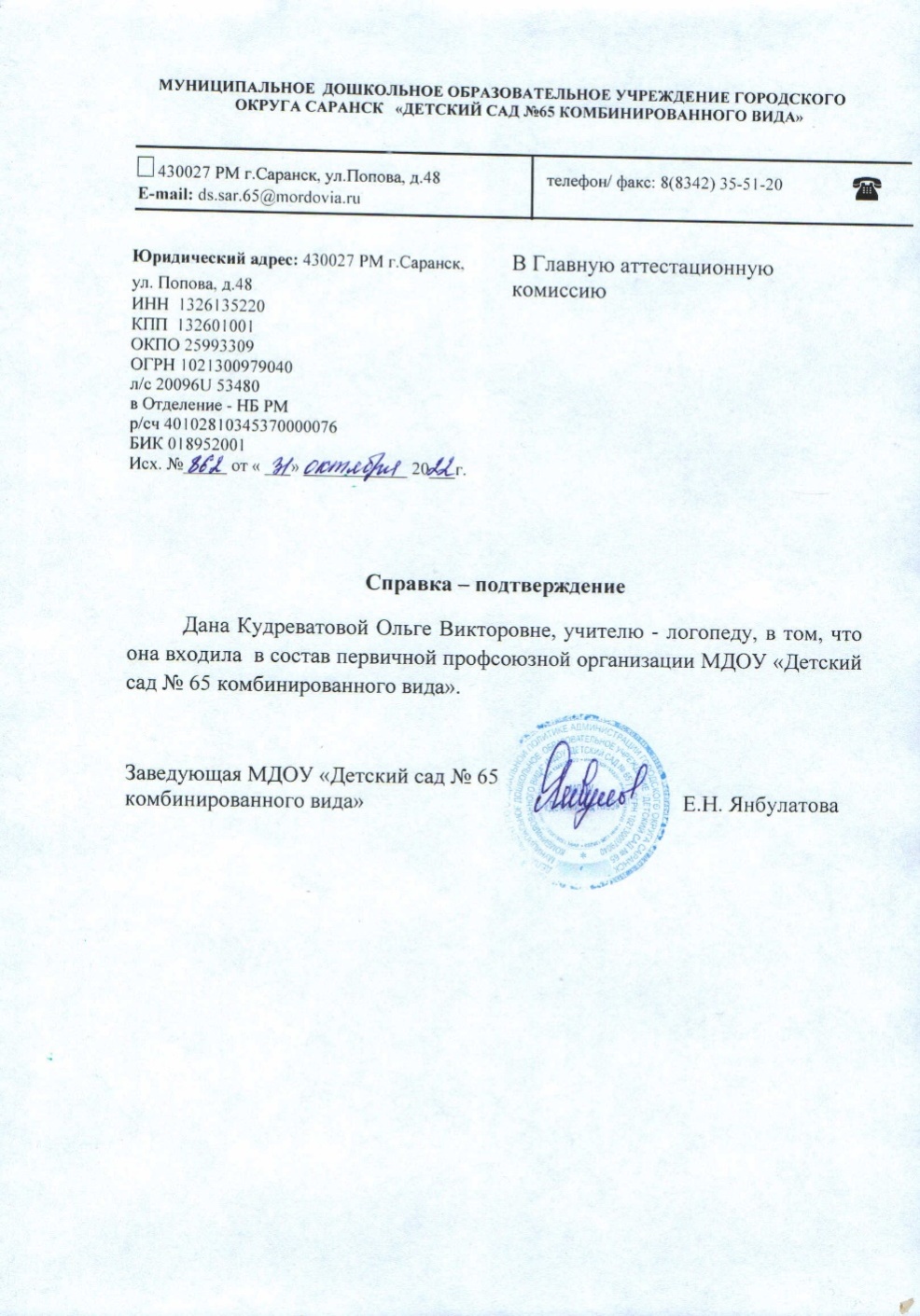 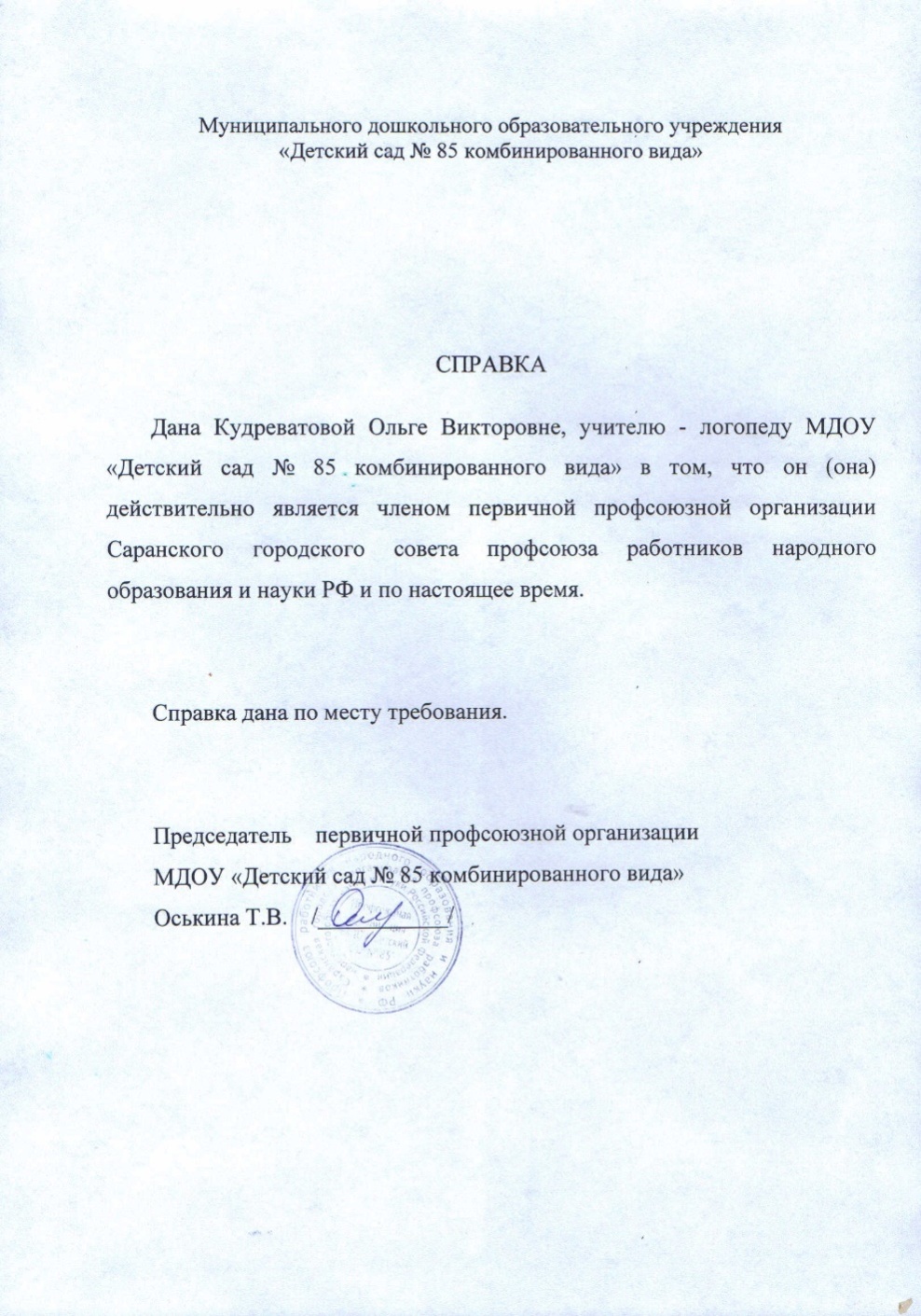 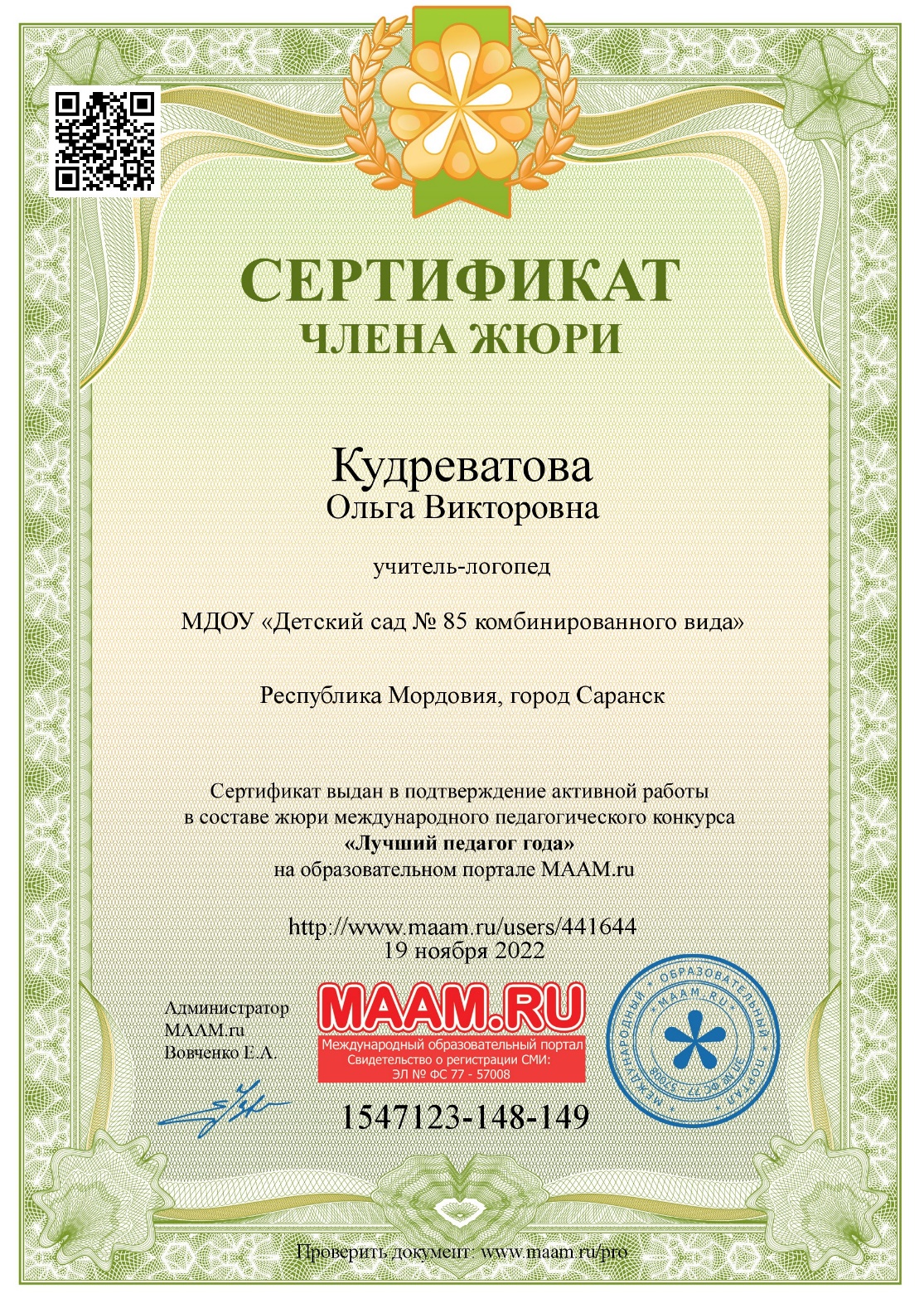 13. Участие педагога в профессиональных конкурсах.
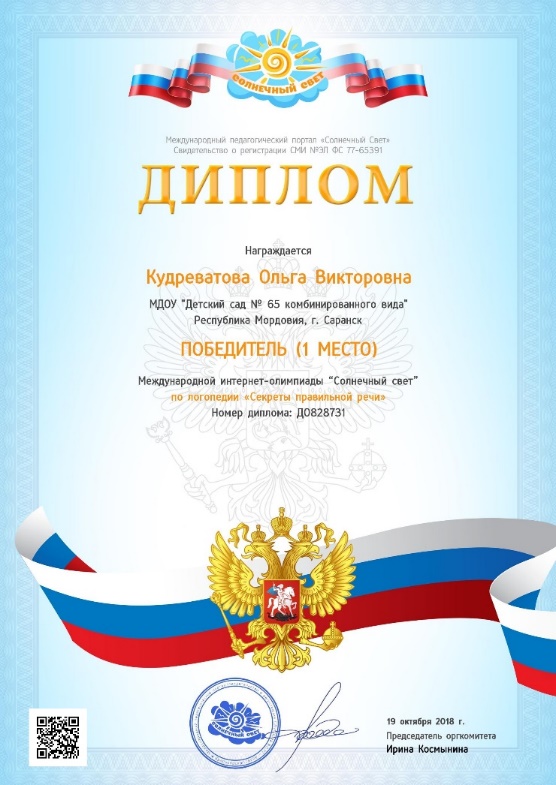 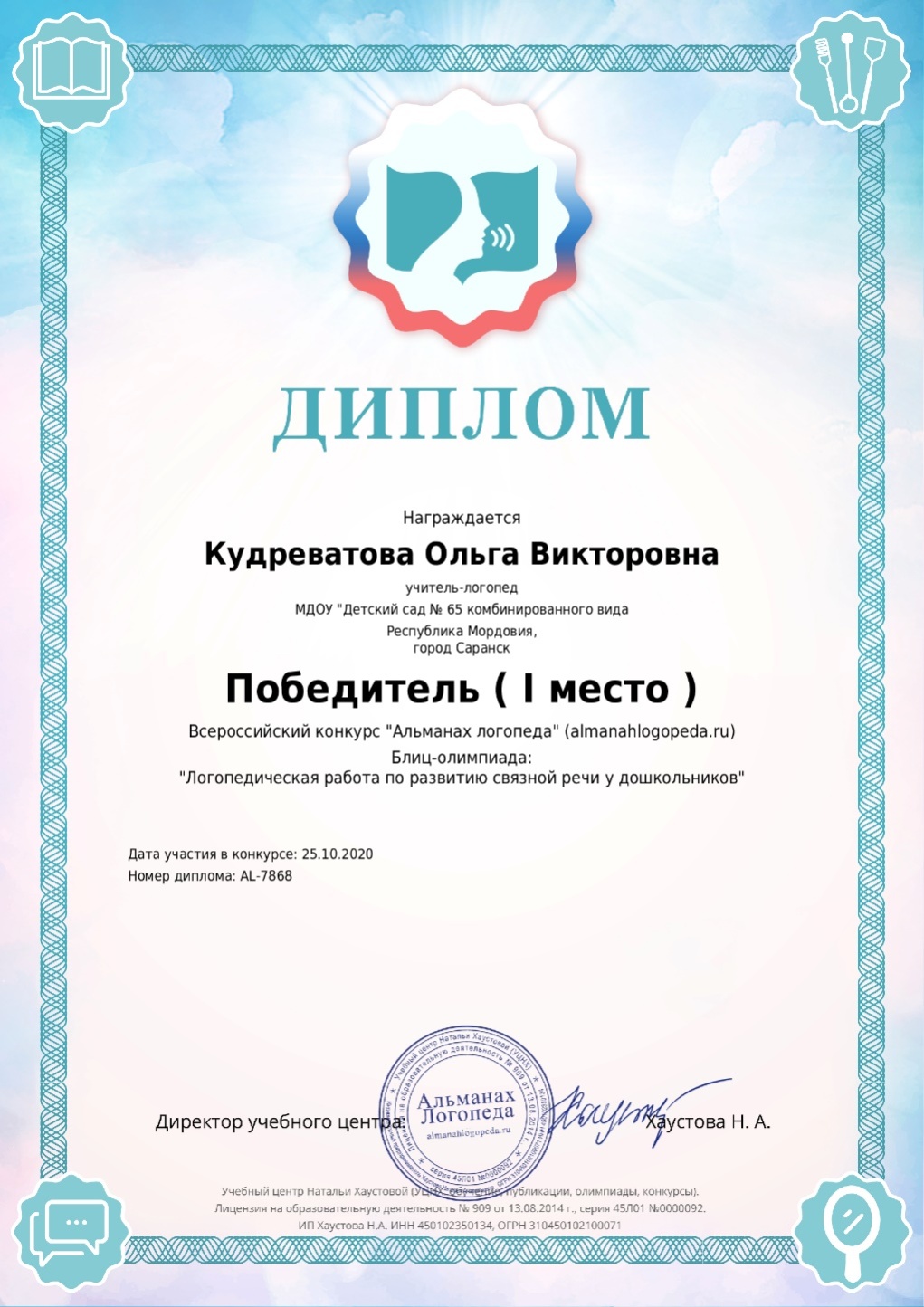 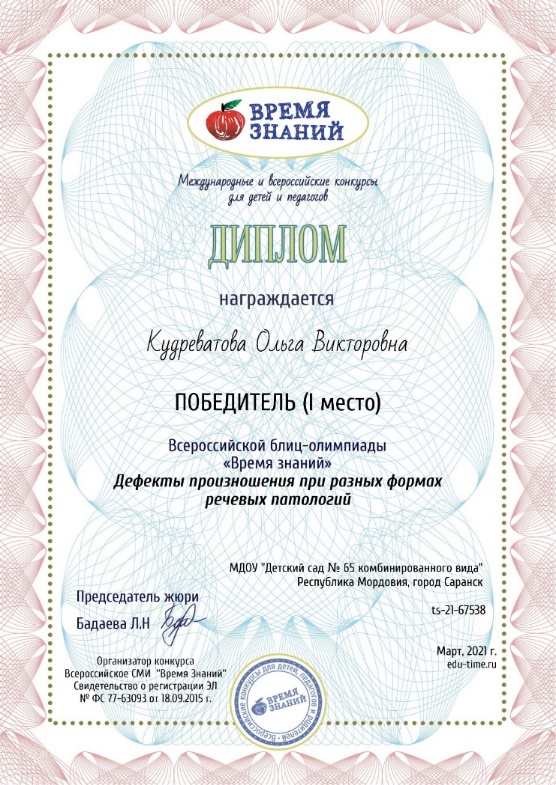 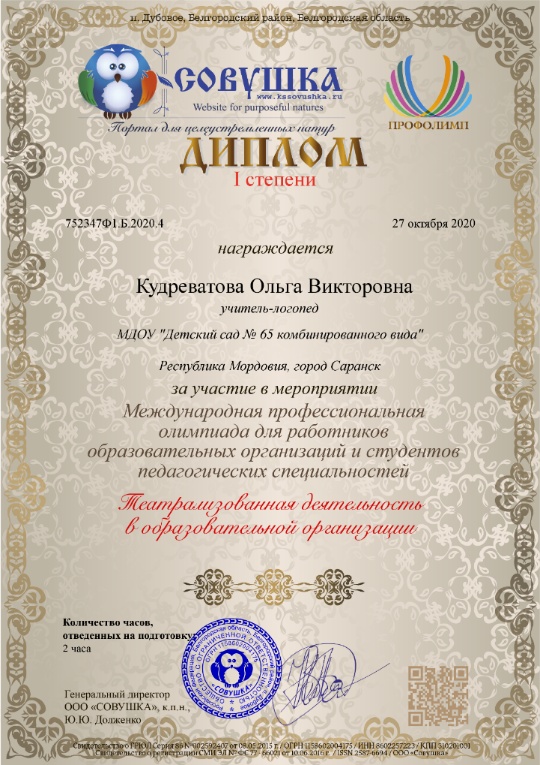 14. Награды и поощрения.
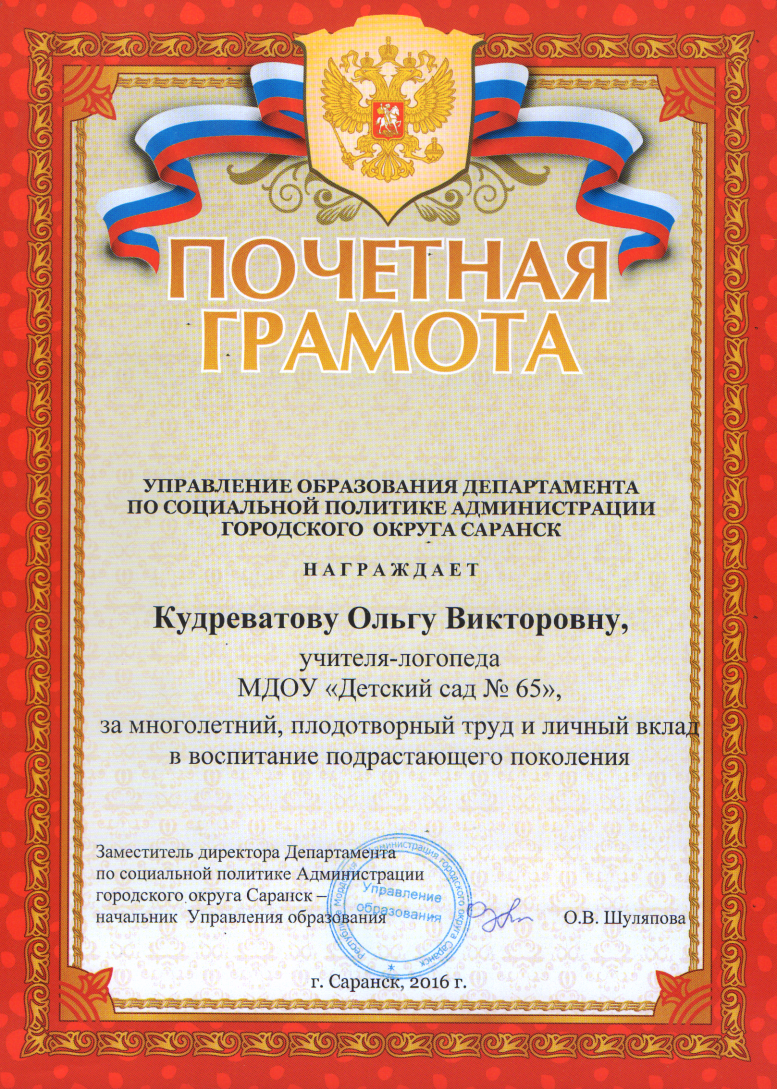 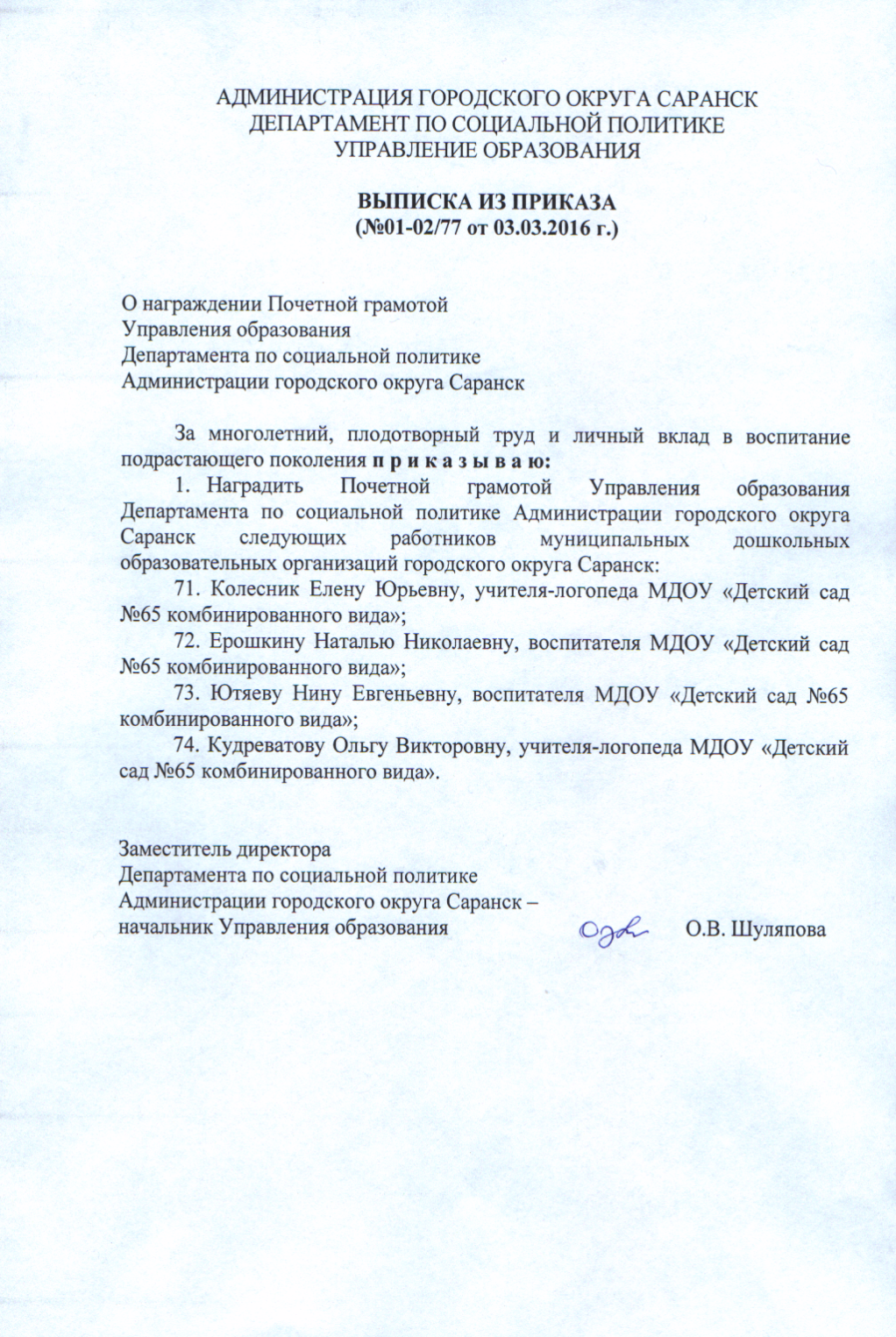 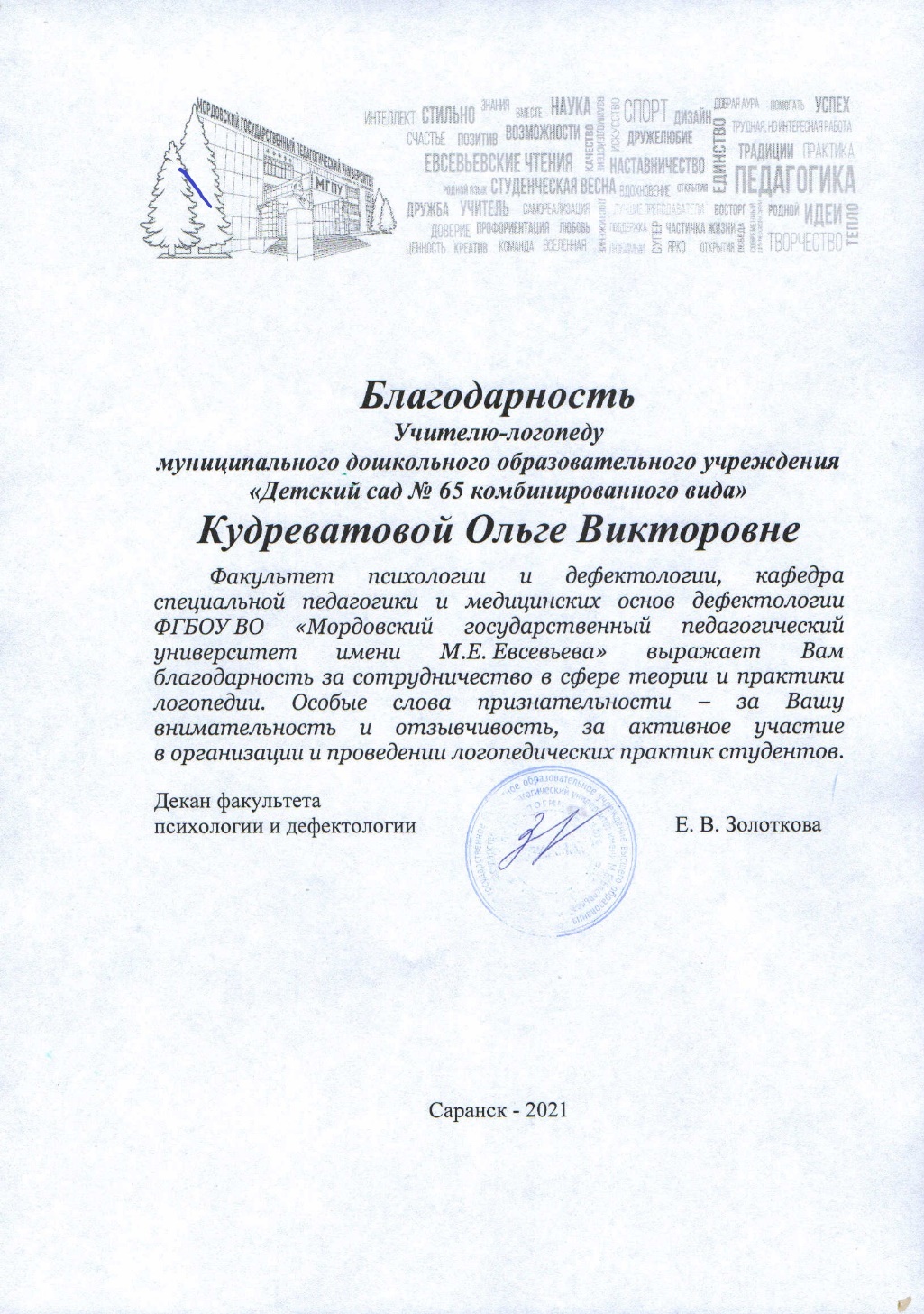 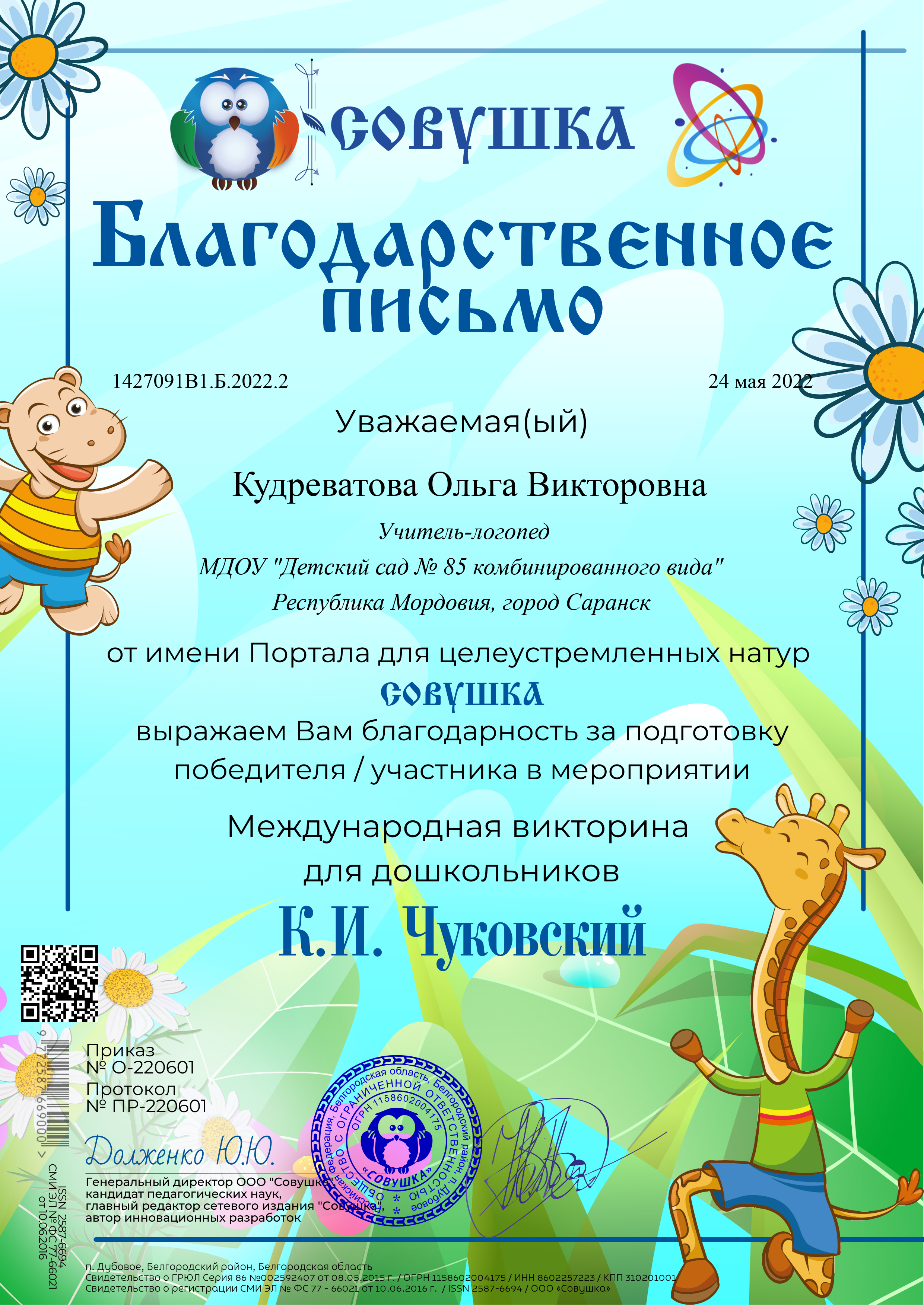 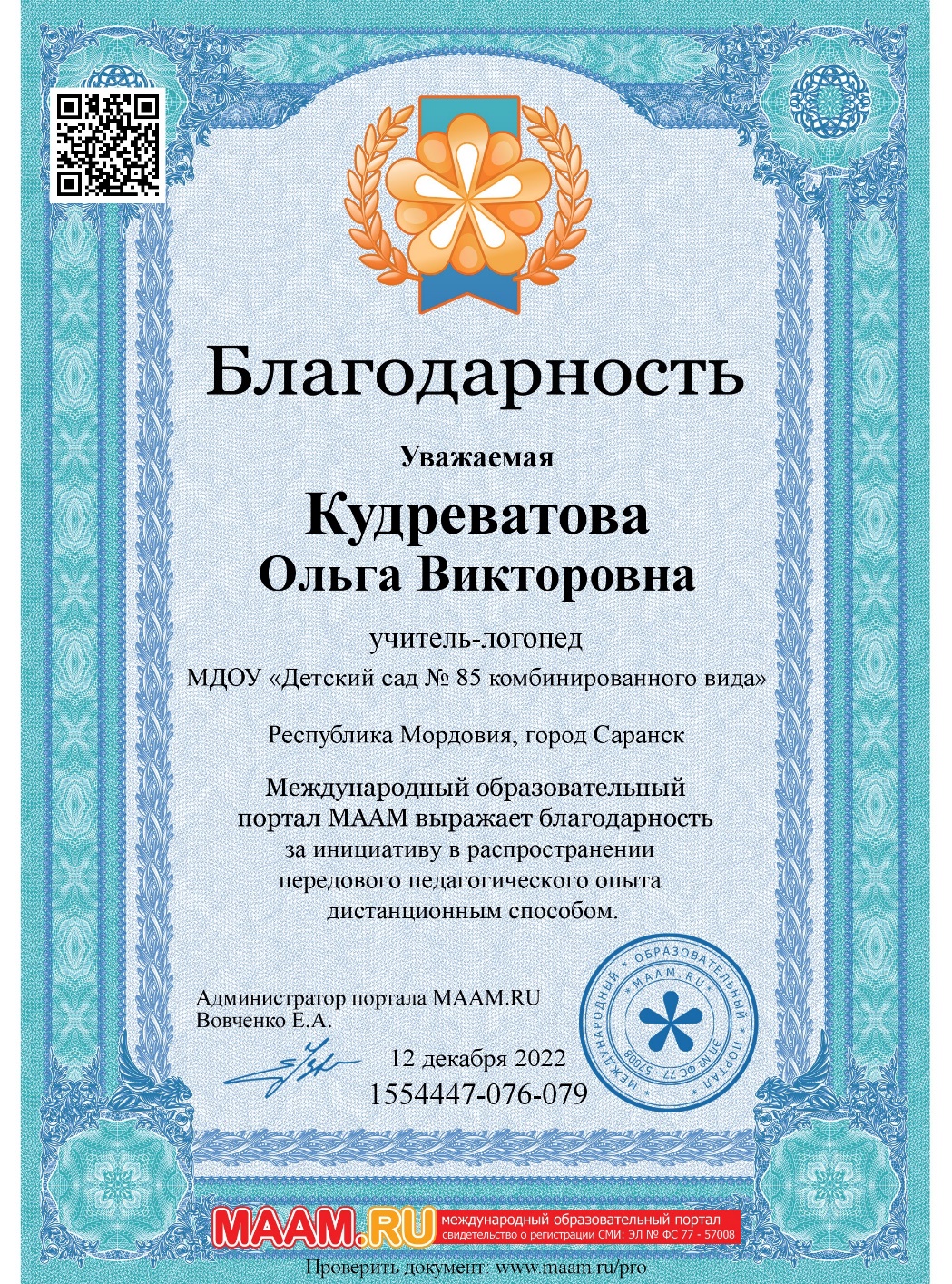 Спасибо за внимание!